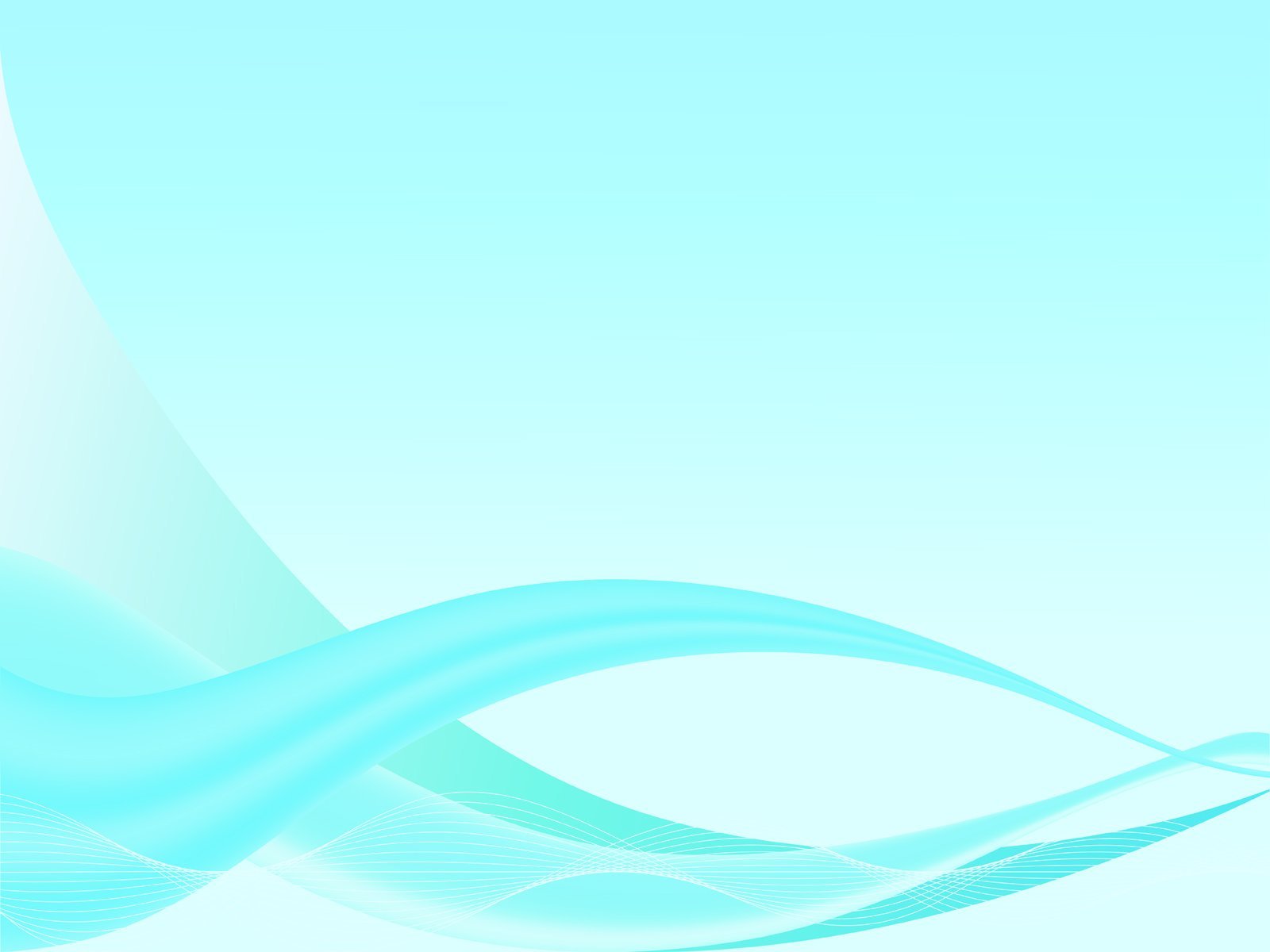 Министерство образования Республики Мордовия
ПОРТФОЛИО
            		 Масловой  Ирины Викторовны
        	воспитателя МДОУ «Детский сад № 85 комбинированного вида»
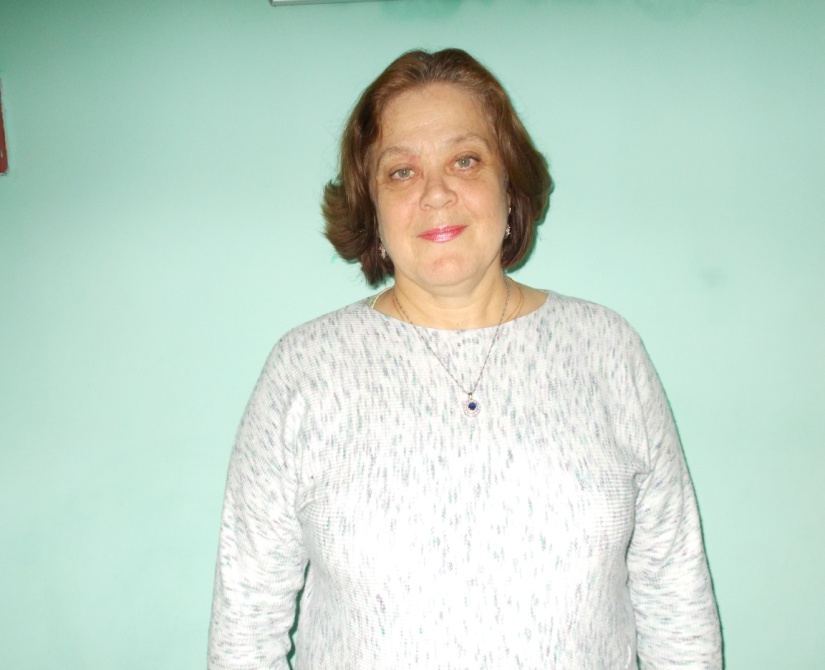 Дата рождения: 05.06.1963 г.
Профессиональное образование:  МГПИ им. М.Е.Евсевьев. Квалификация по диплому: учитель русского языка и литературы, 1986 г.
Специальность: русский языка и литература                  
 № диплома и дата выдачи: № 427625  10.07.1986 г.
Переподготовка: МГПИ им. М.Е. Евсевьева»,  2017 г. 
Общий трудовой стаж: 42 года
Стаж педагогической работы: 36 лет
Наличие квалификационной категории: высшая, приказ от 22.05.2019 г. № 541
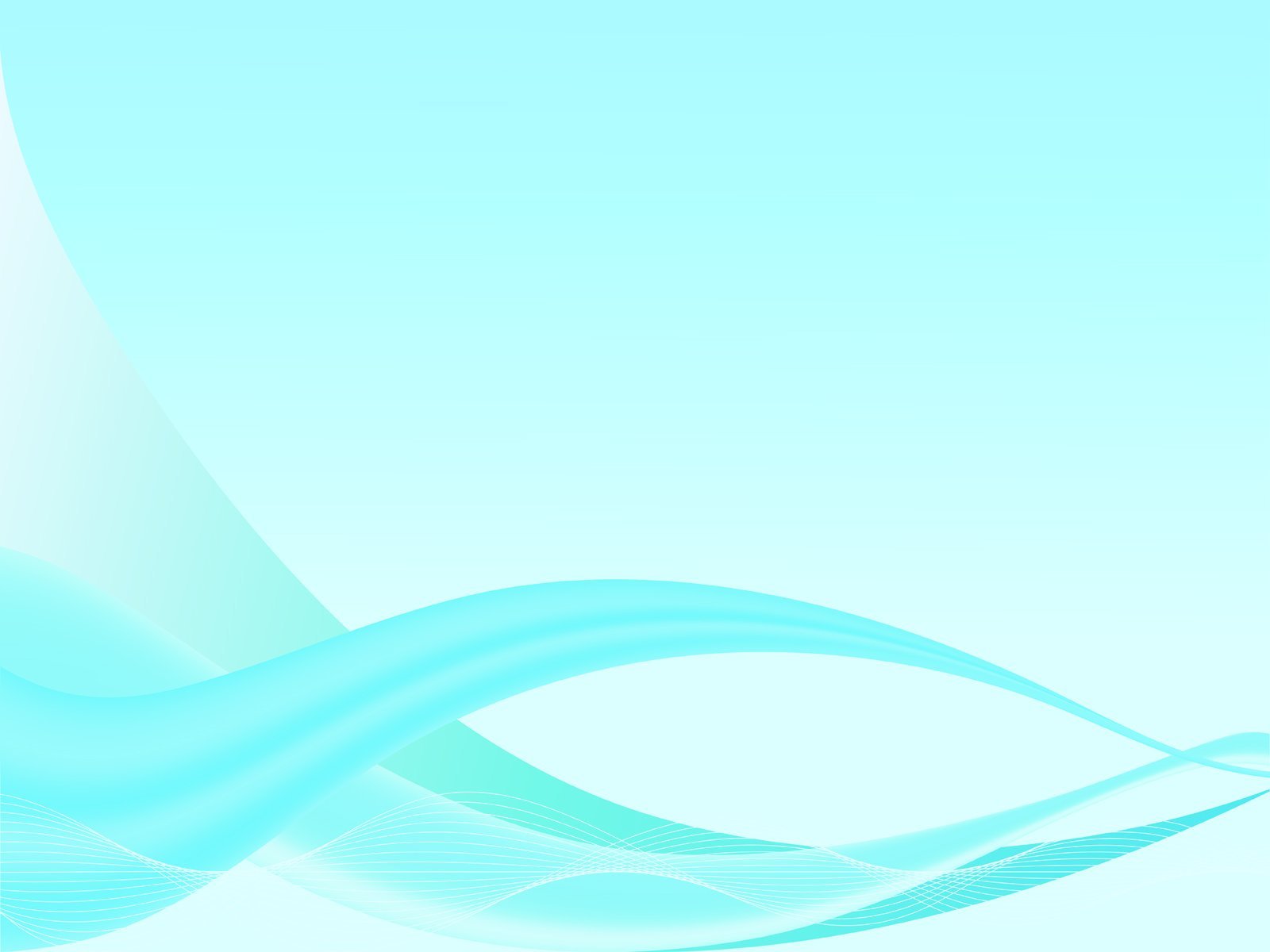 Инновационный педагогический опыт на тему: «Формирование финансовой грамотности у детей дошкольного возраста»https://ds85sar.schoolrm.ru/ Оригинальность педагогического опыта составляет: 82,4% Материал проверен на плагиат на сайте: https://antiplagiat.ru/
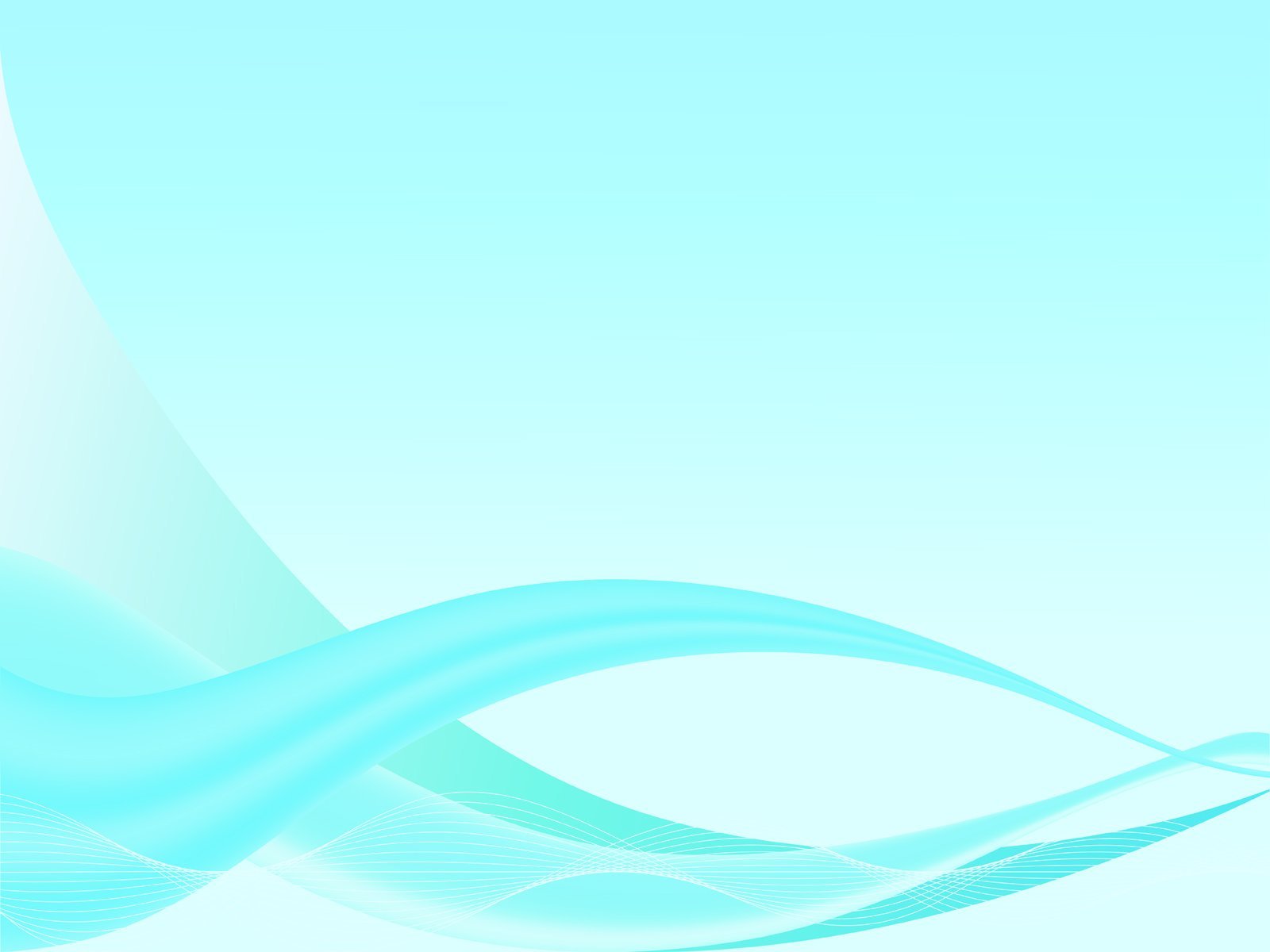 Участие в инновационной (экспериментальной) деятельности
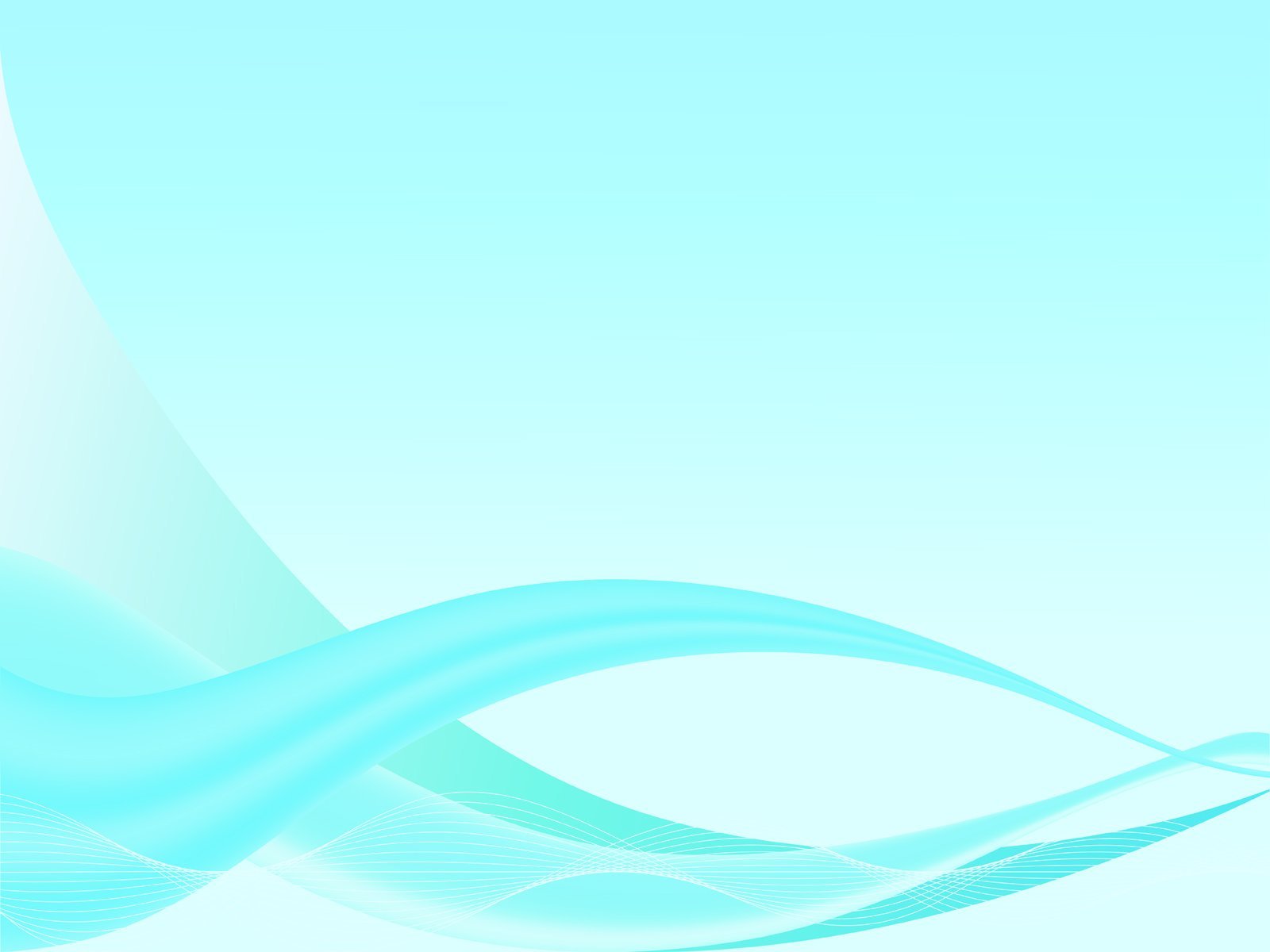 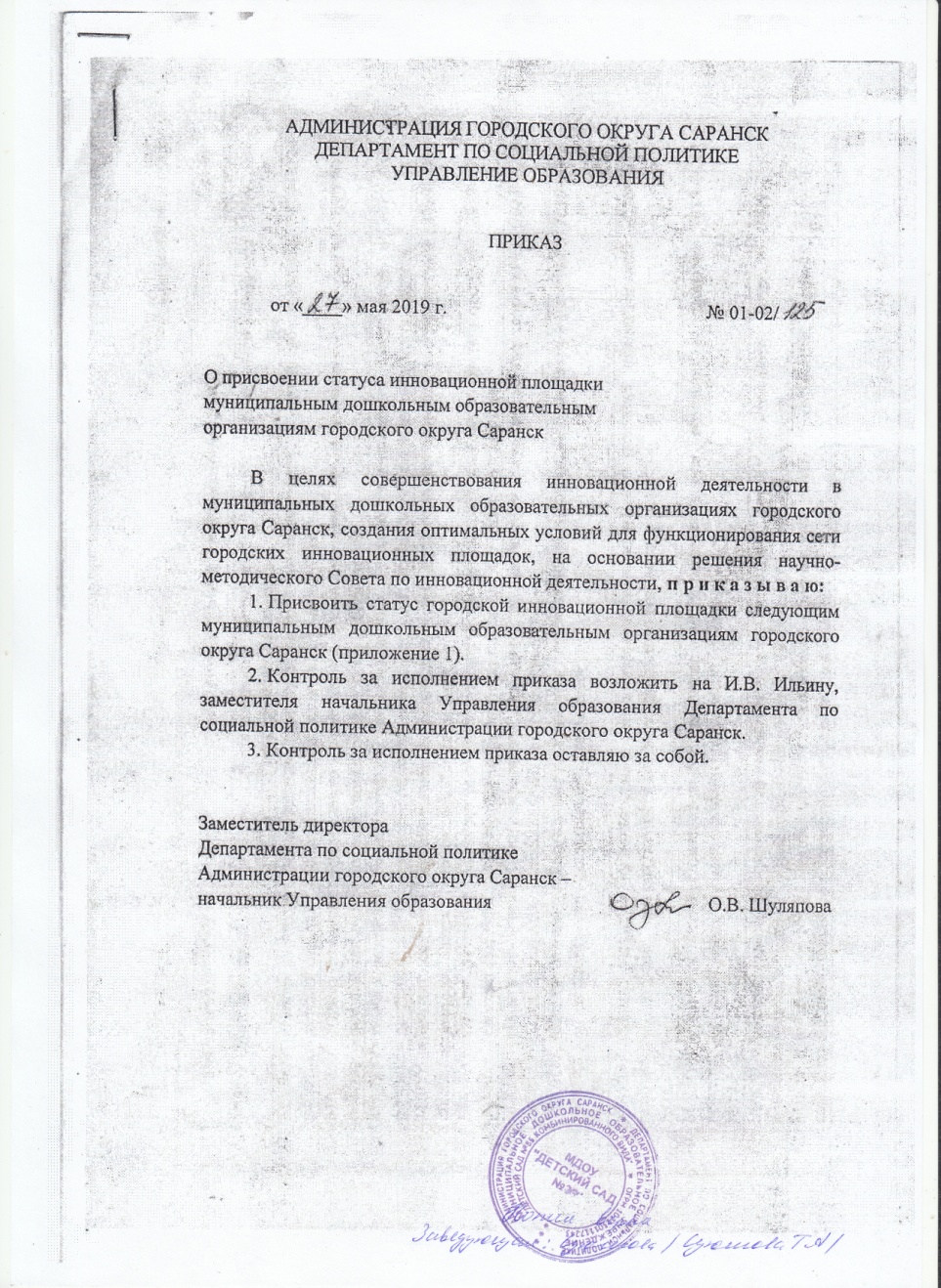 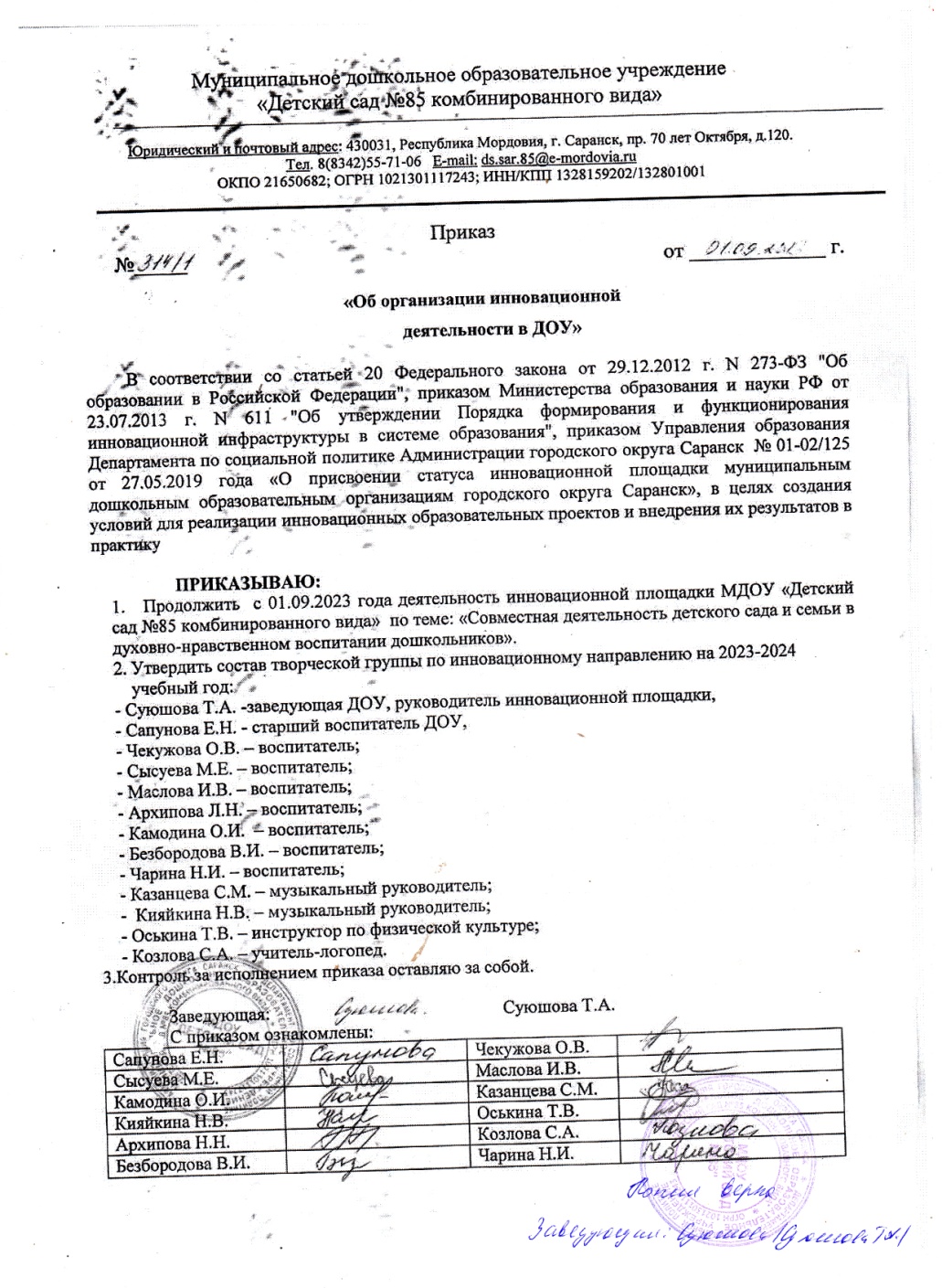 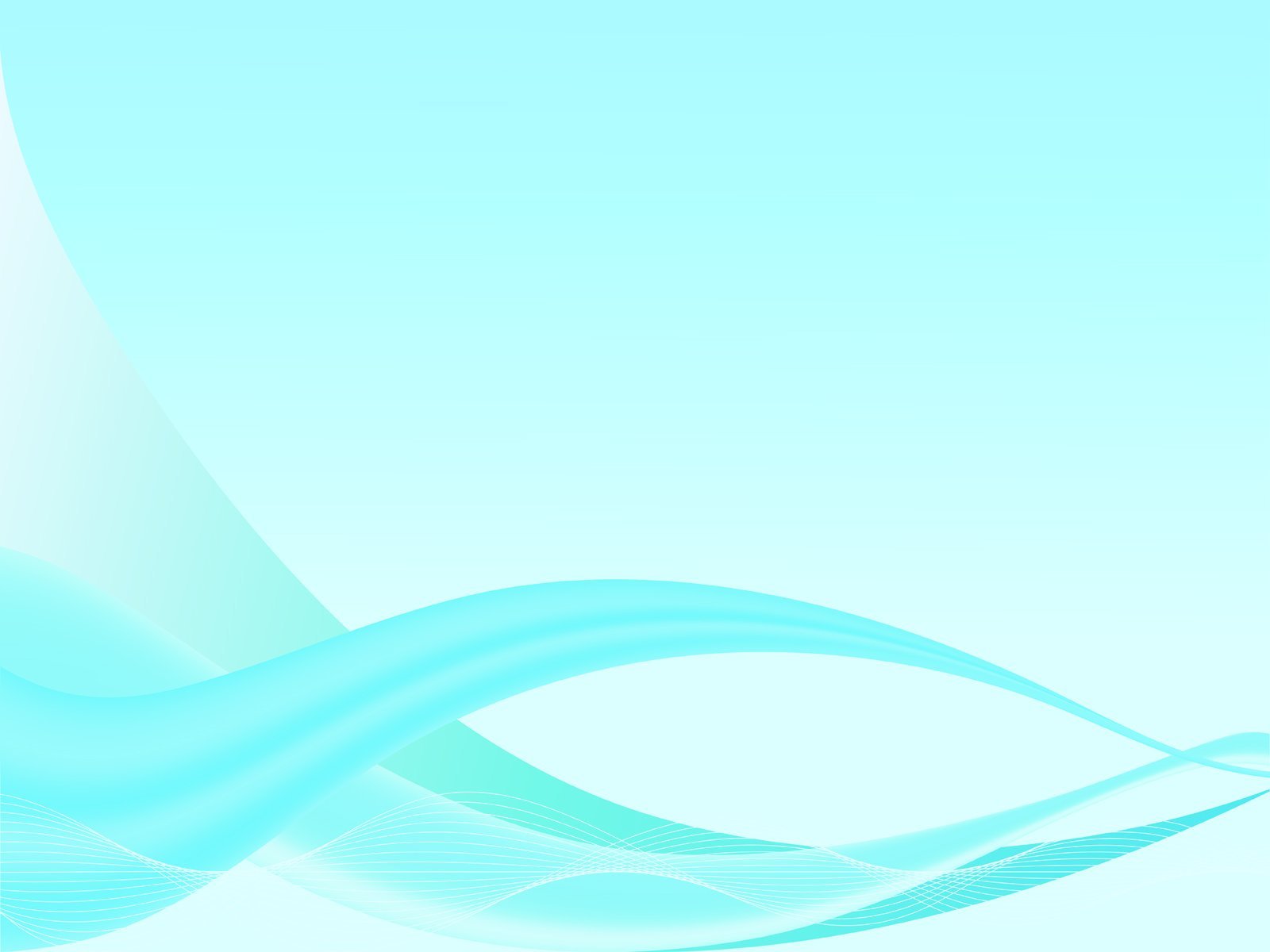 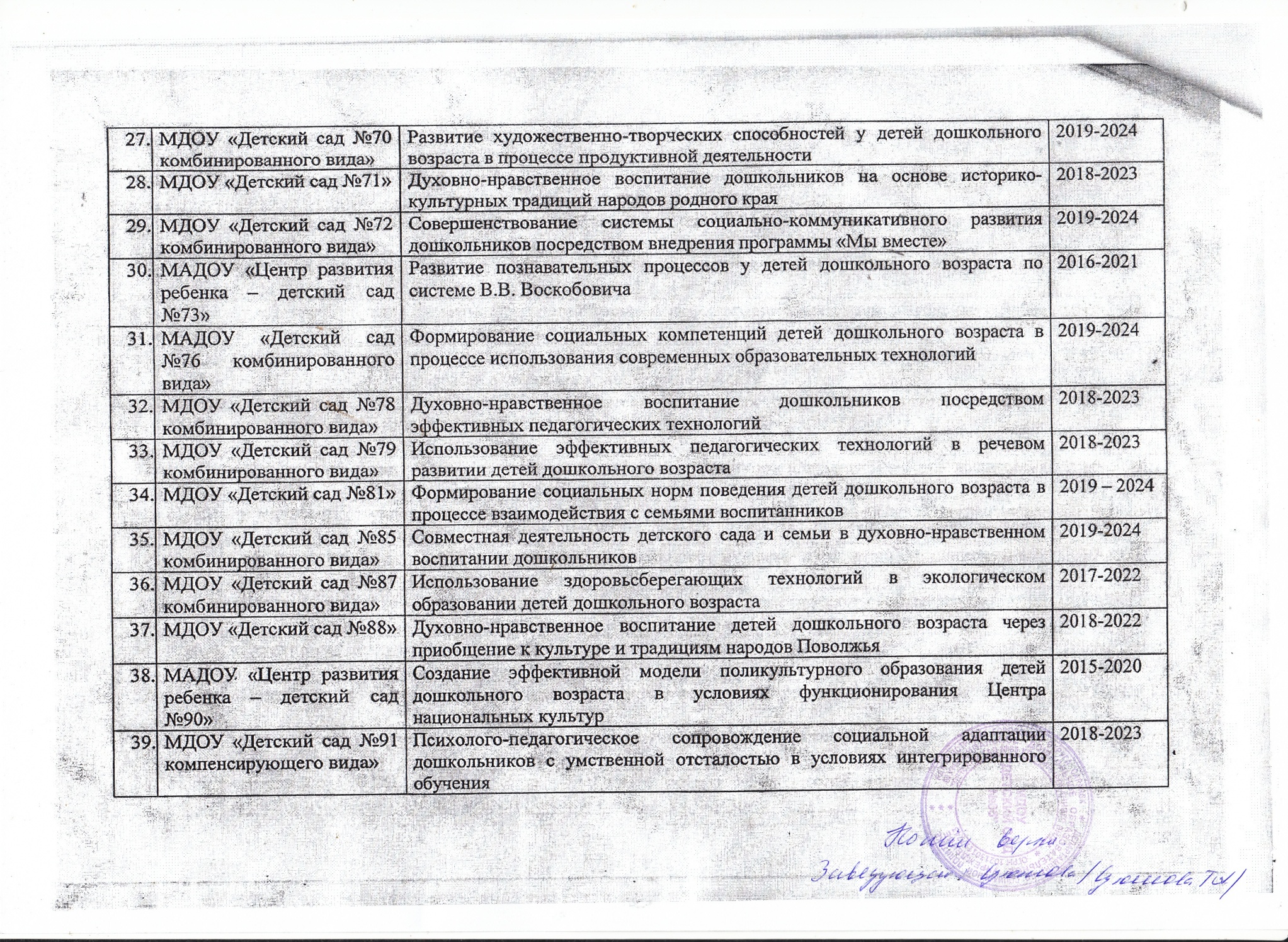 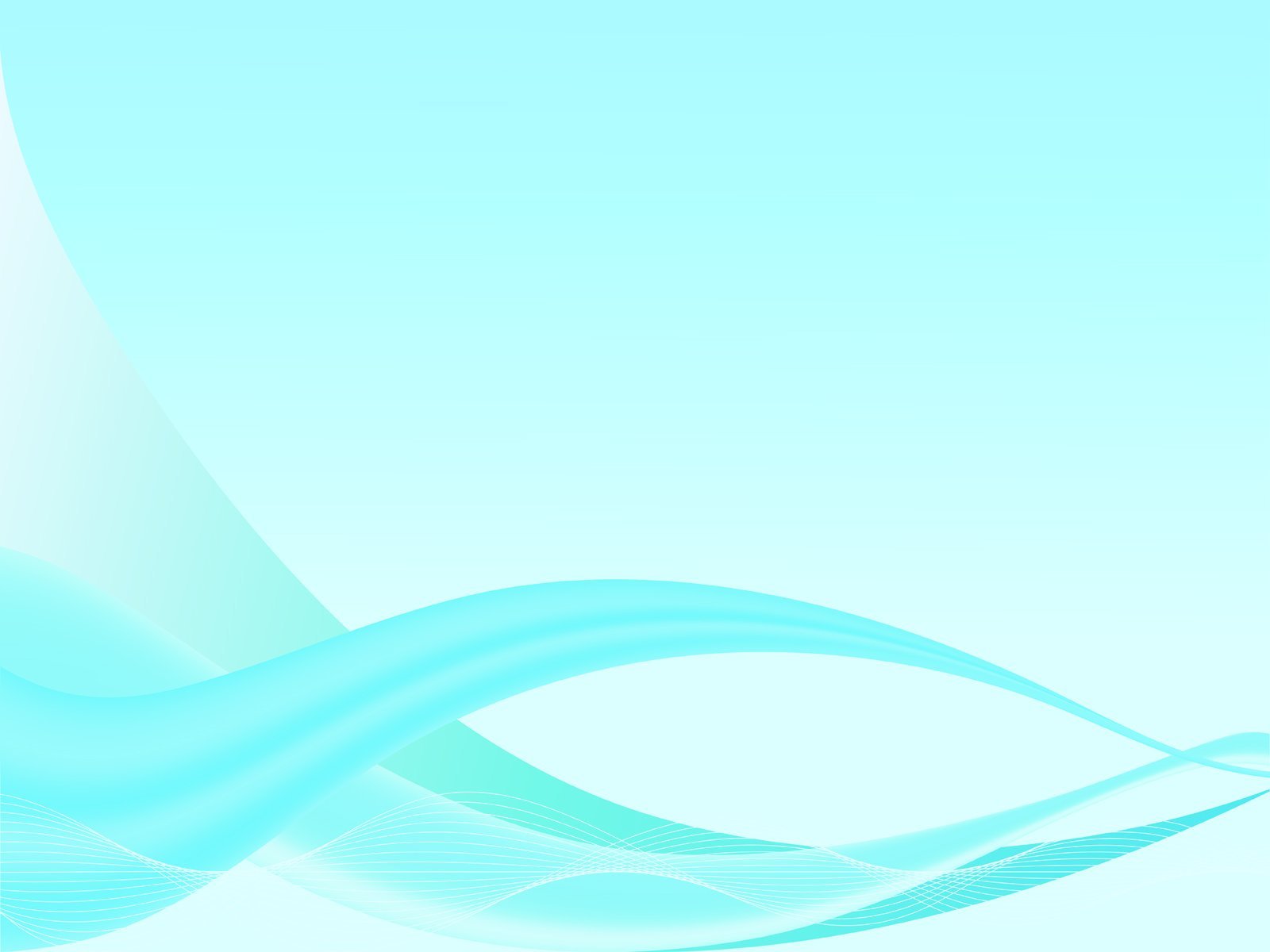 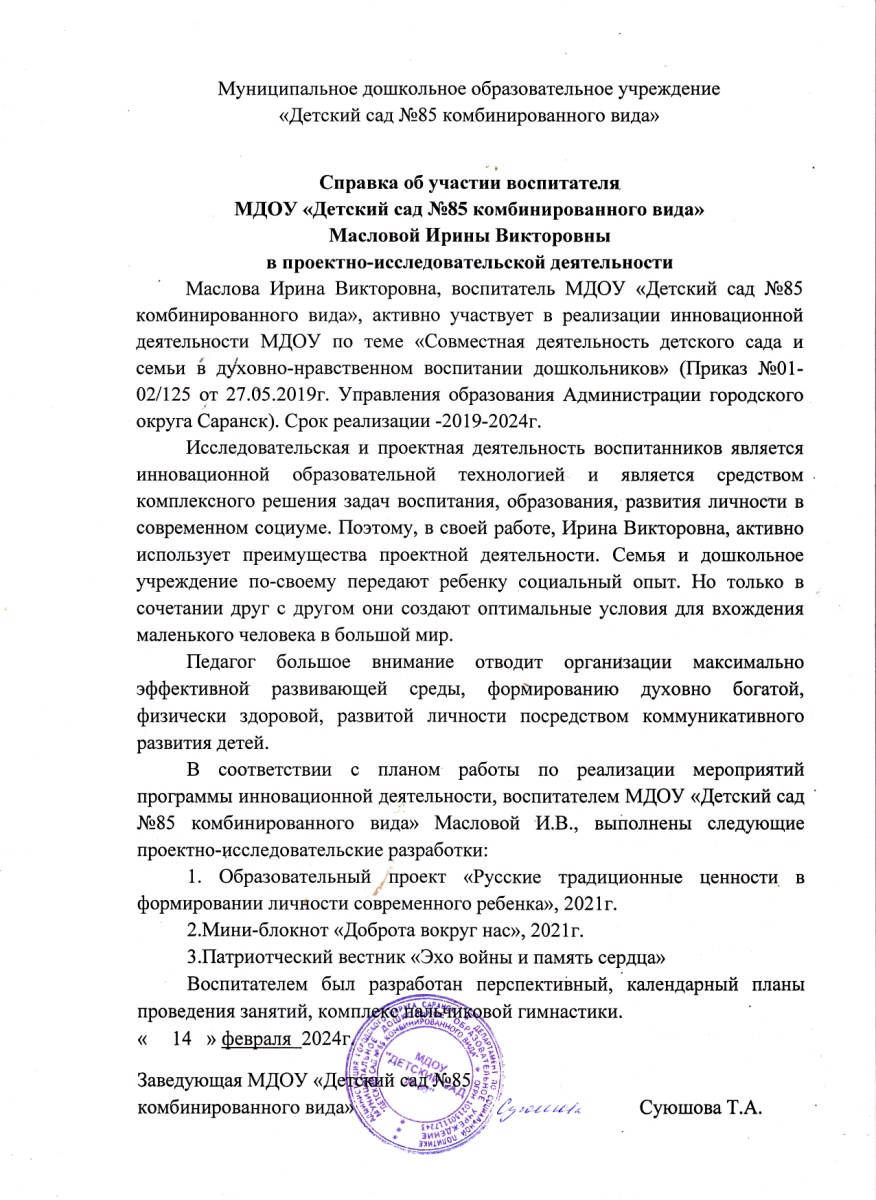 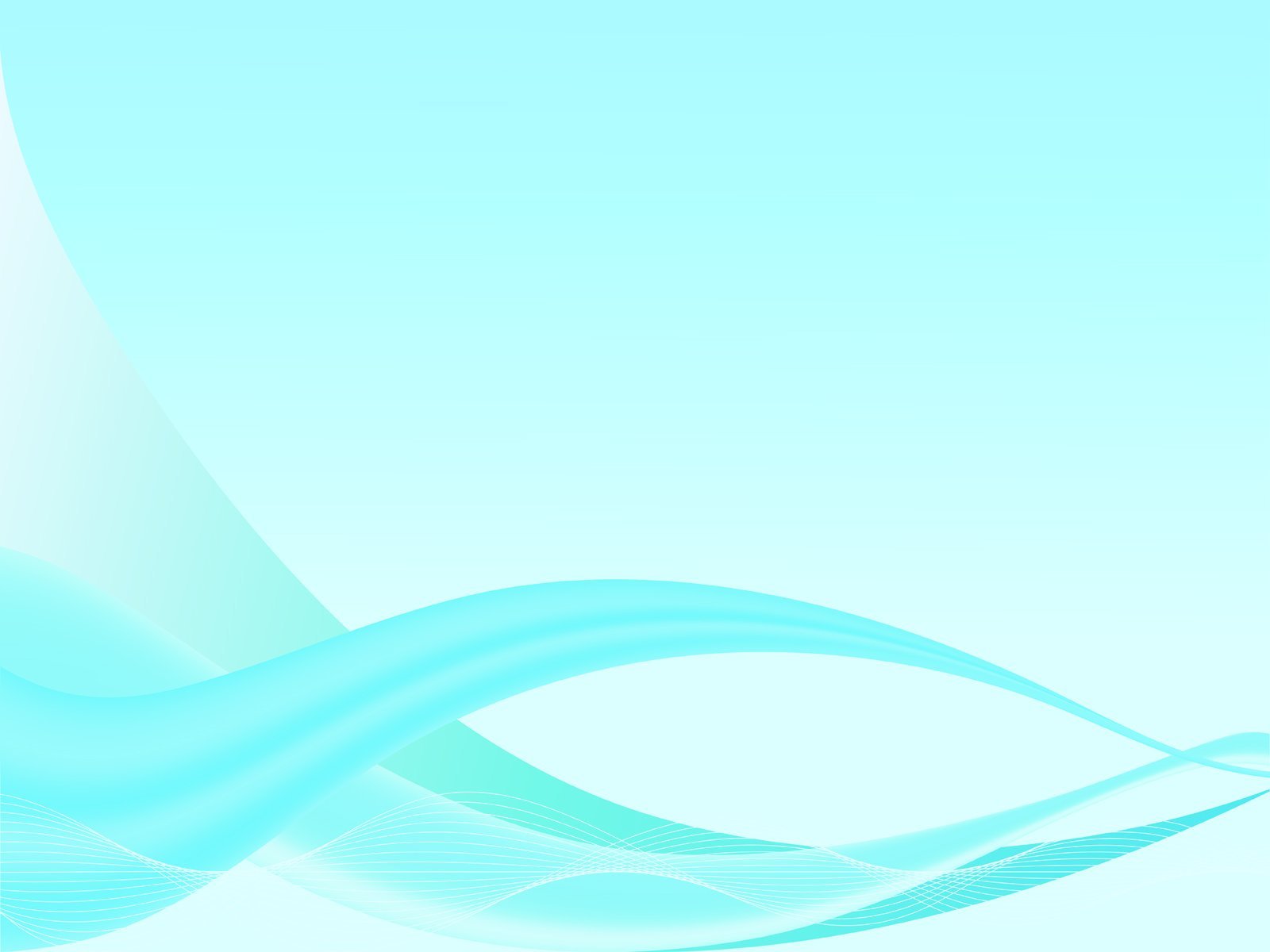 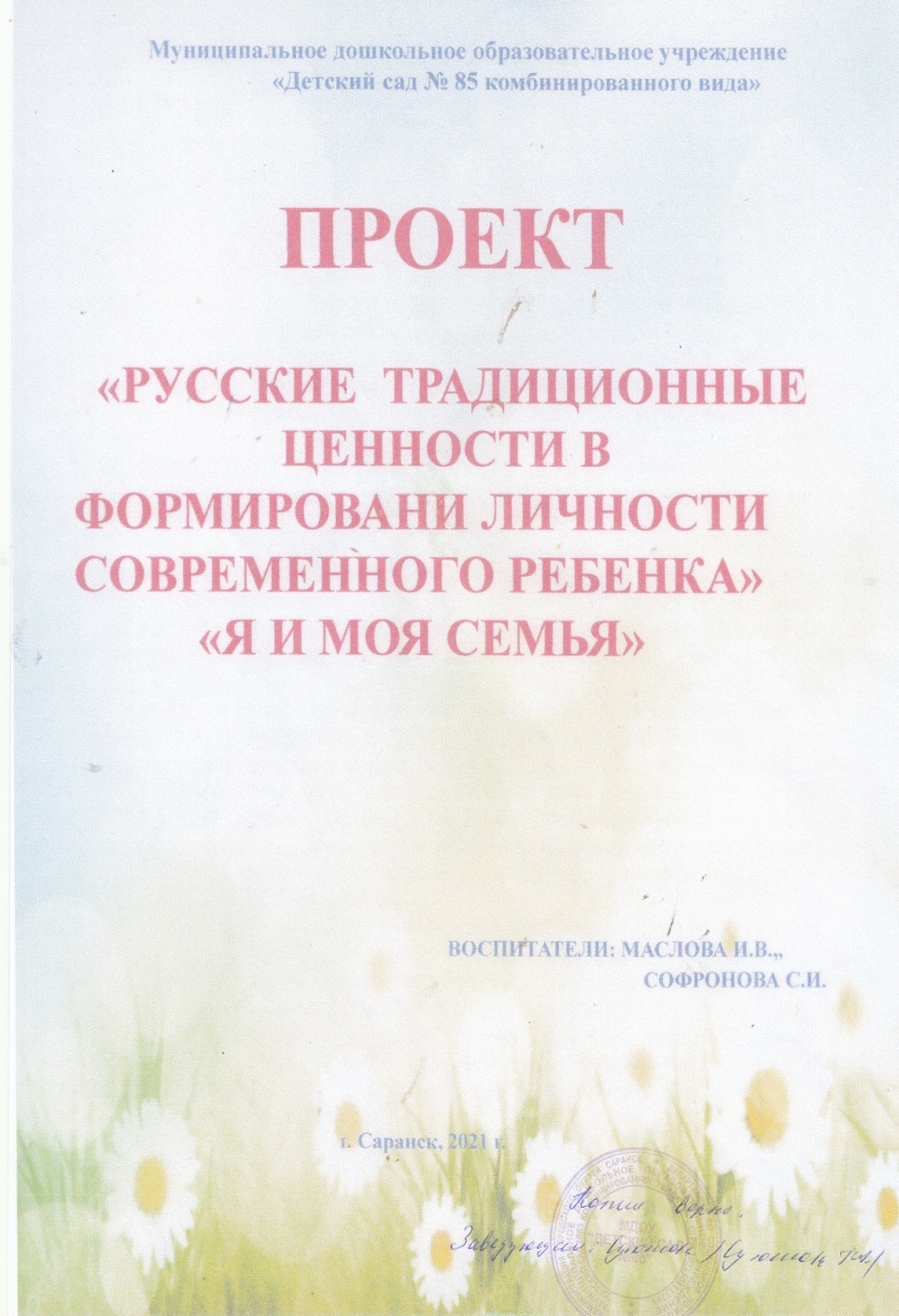 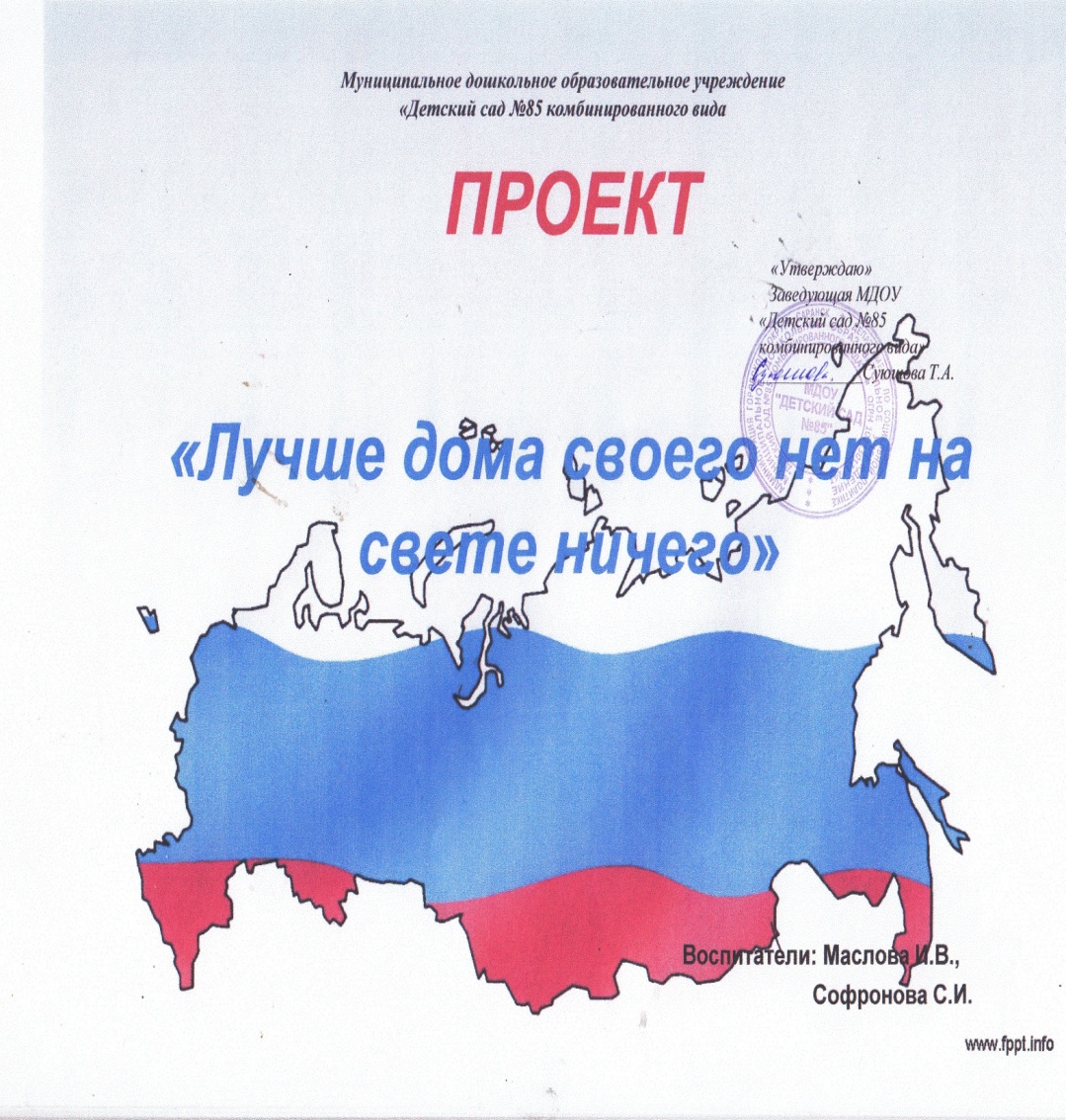 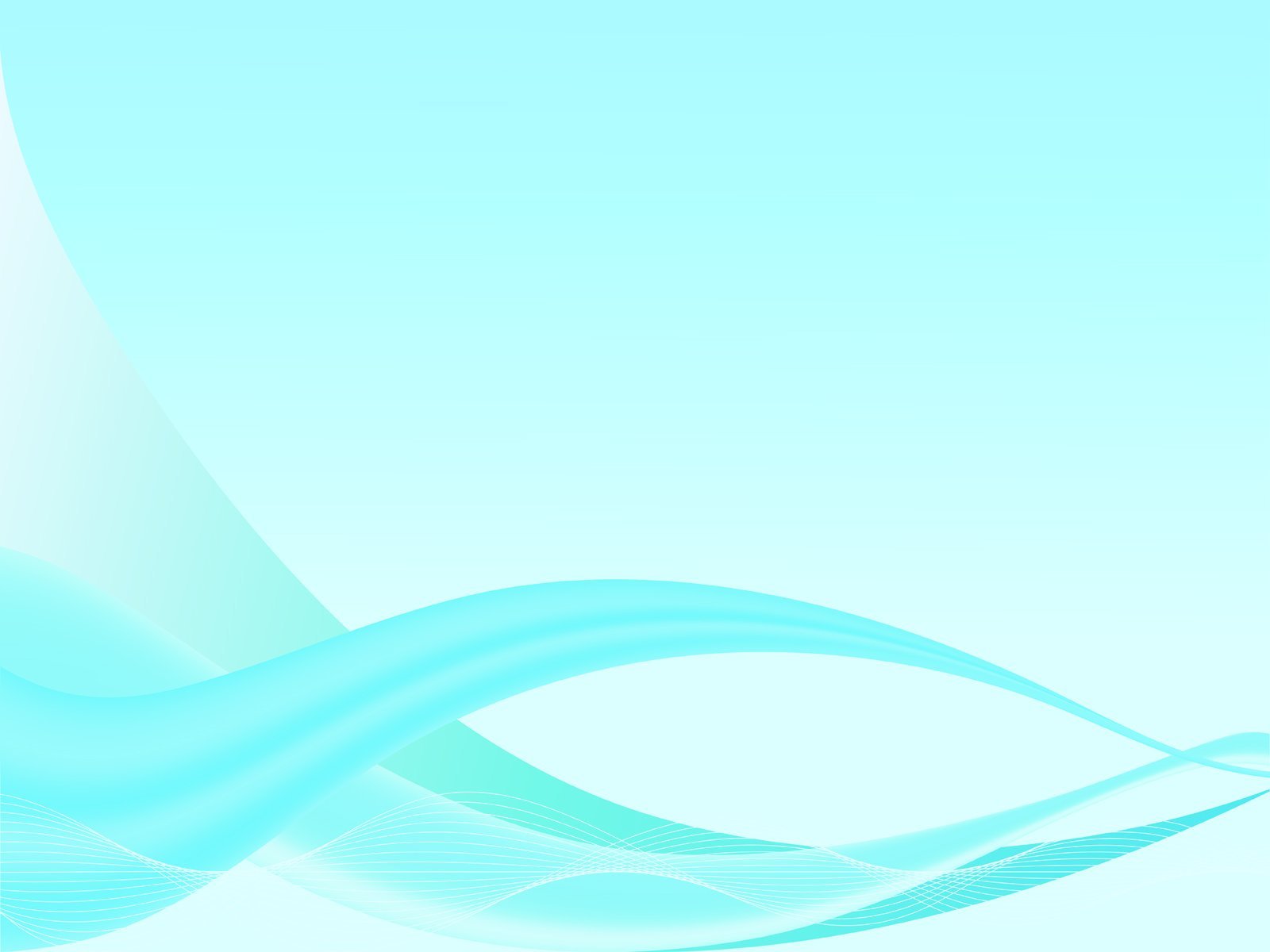 Наставничество
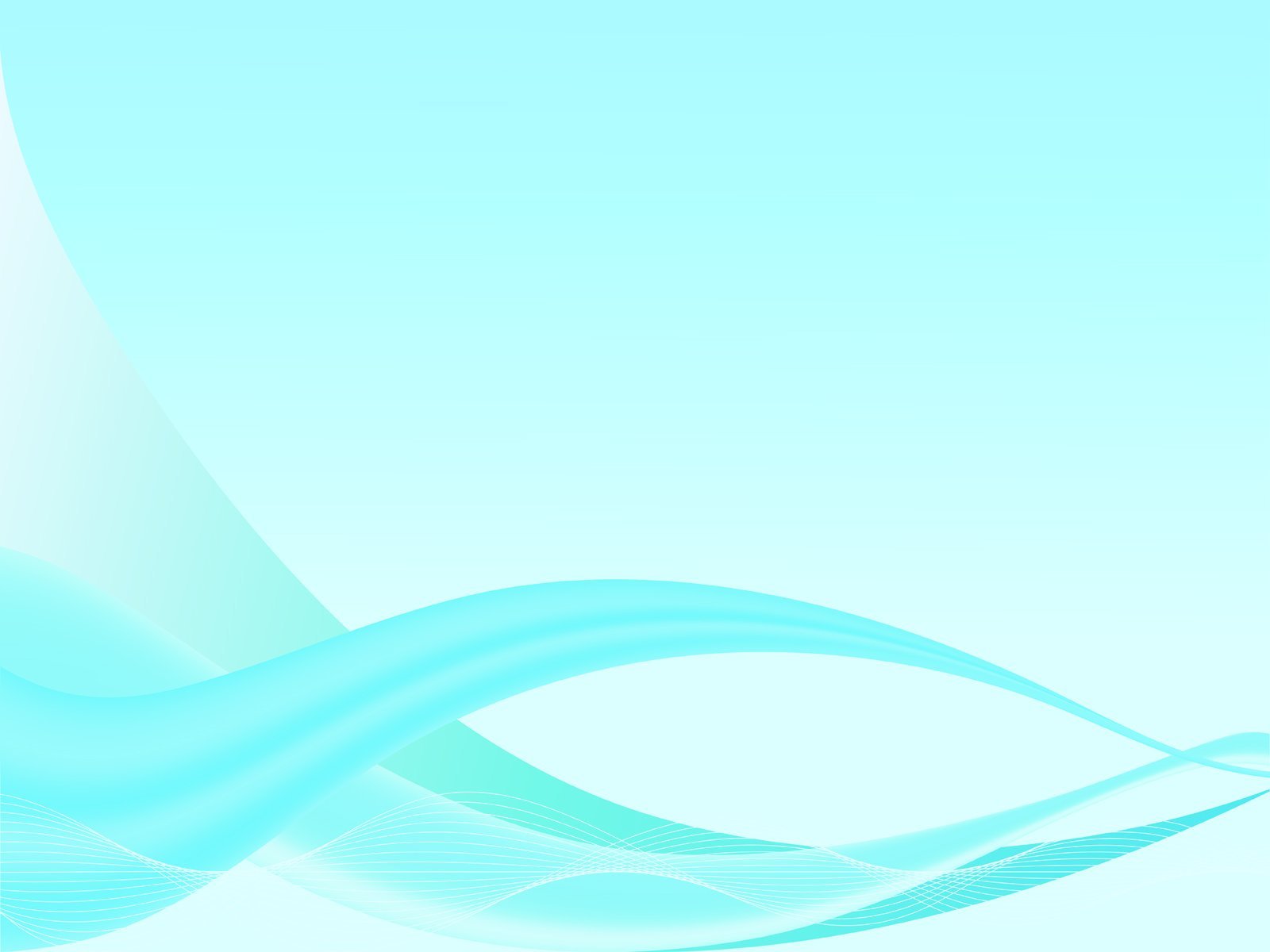 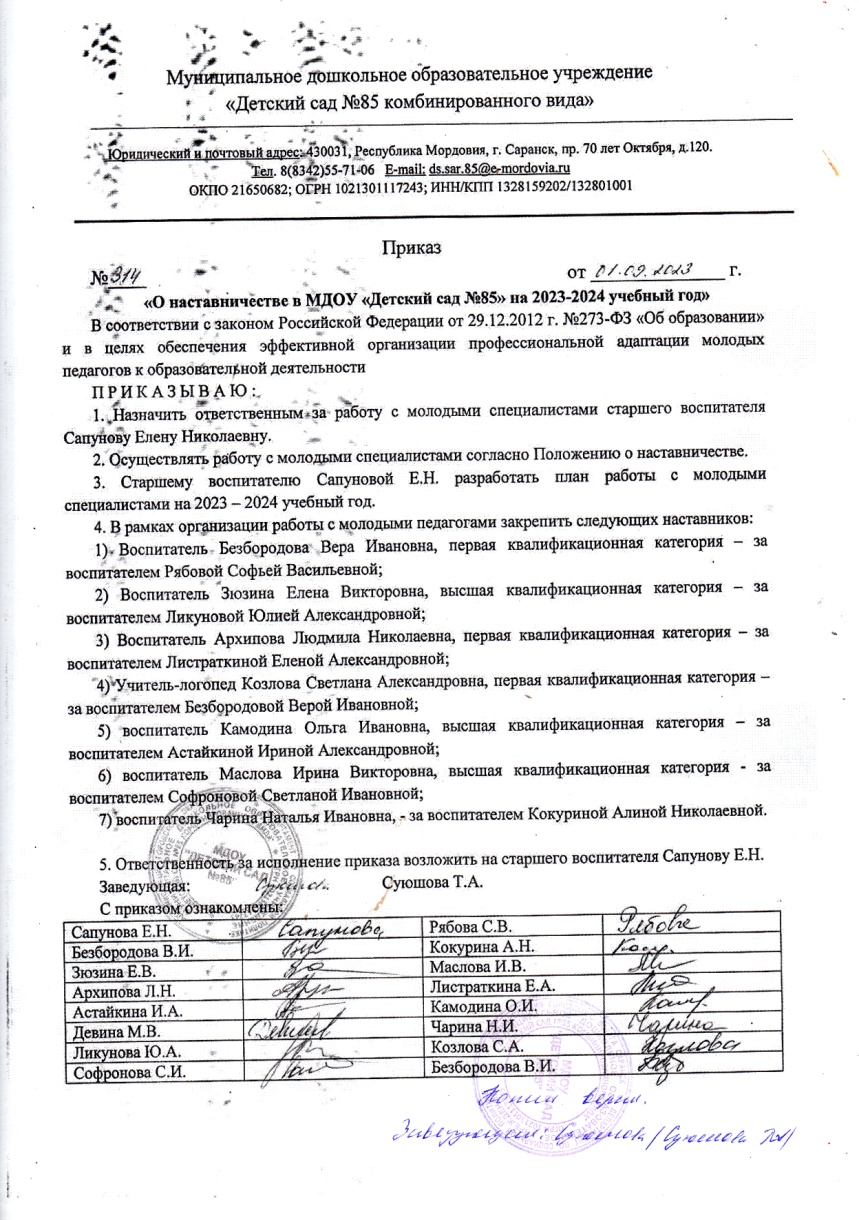 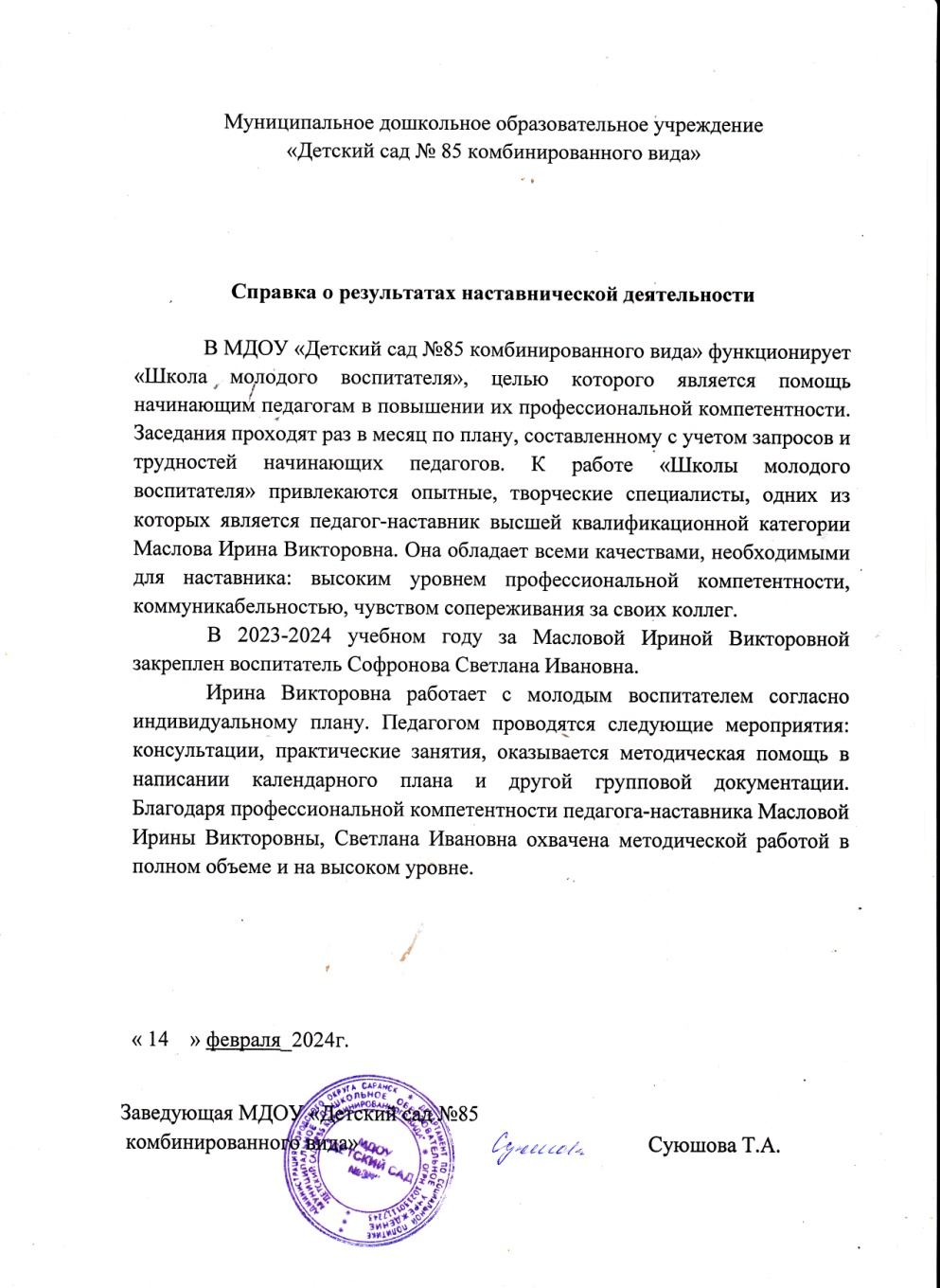 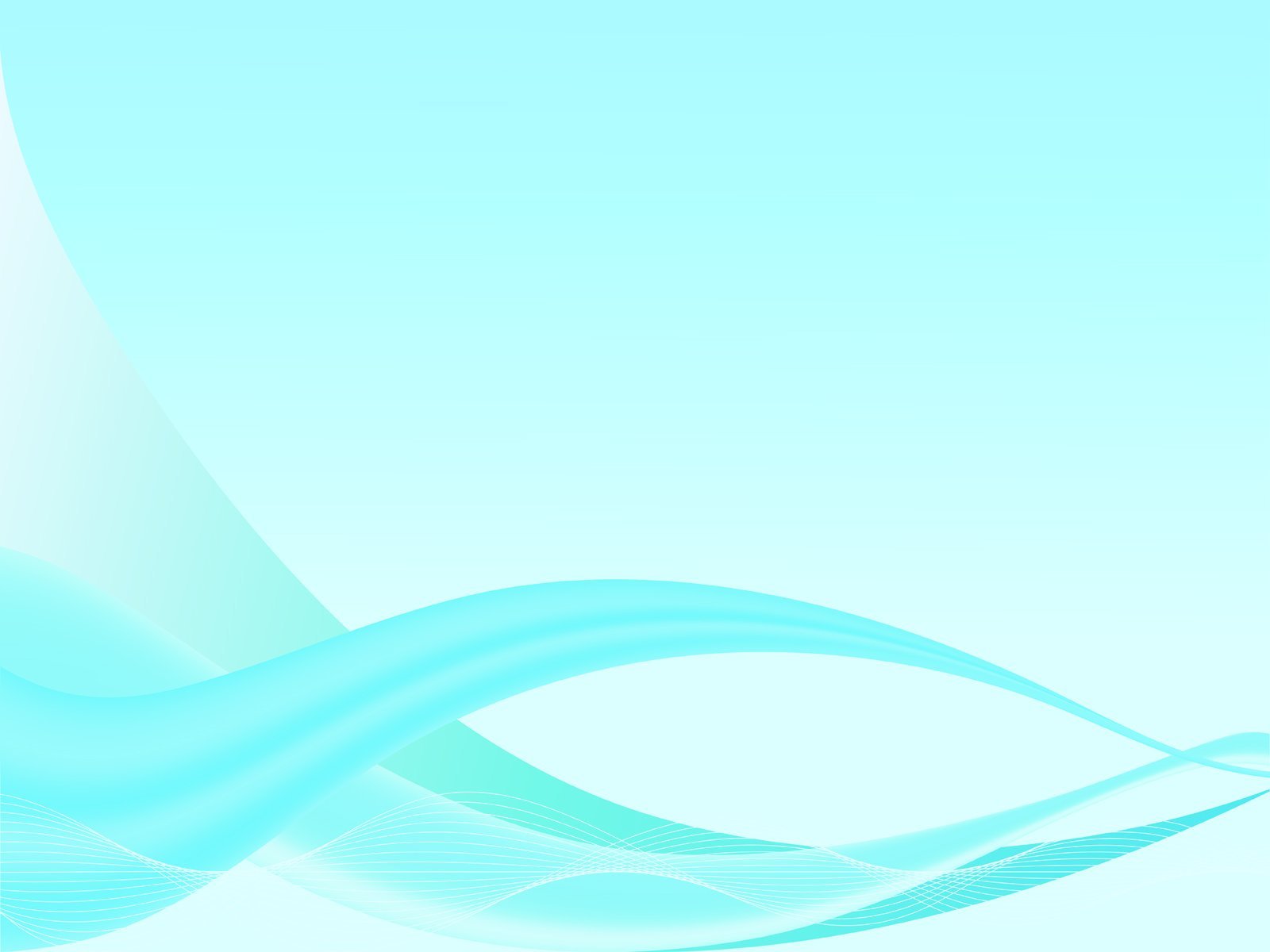 Маслова Ирина Викторовна, воспитатель муниципального дошкольного образовательного учреждения «Детский сад №85 комбинированного вида» городского округа Саранск, представляет презентацию своей наставнической деятельности и документы, ее подтверждающие, на форсайт-сессии «Наставники дошкольного образования Республики Мордовия».Ссылка на альбом https://vk.com/album-201987402_29116059
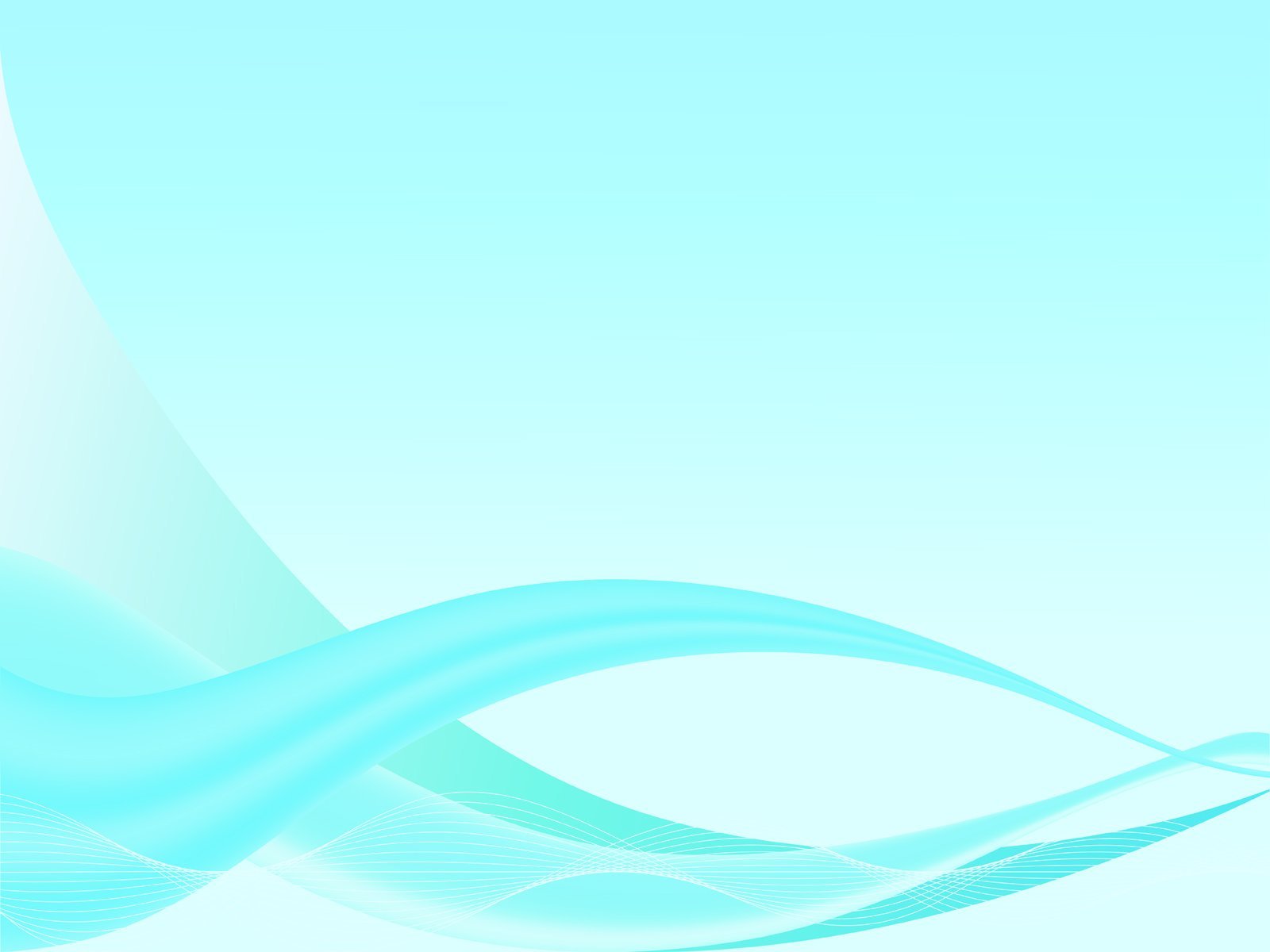 Наличие публикаций
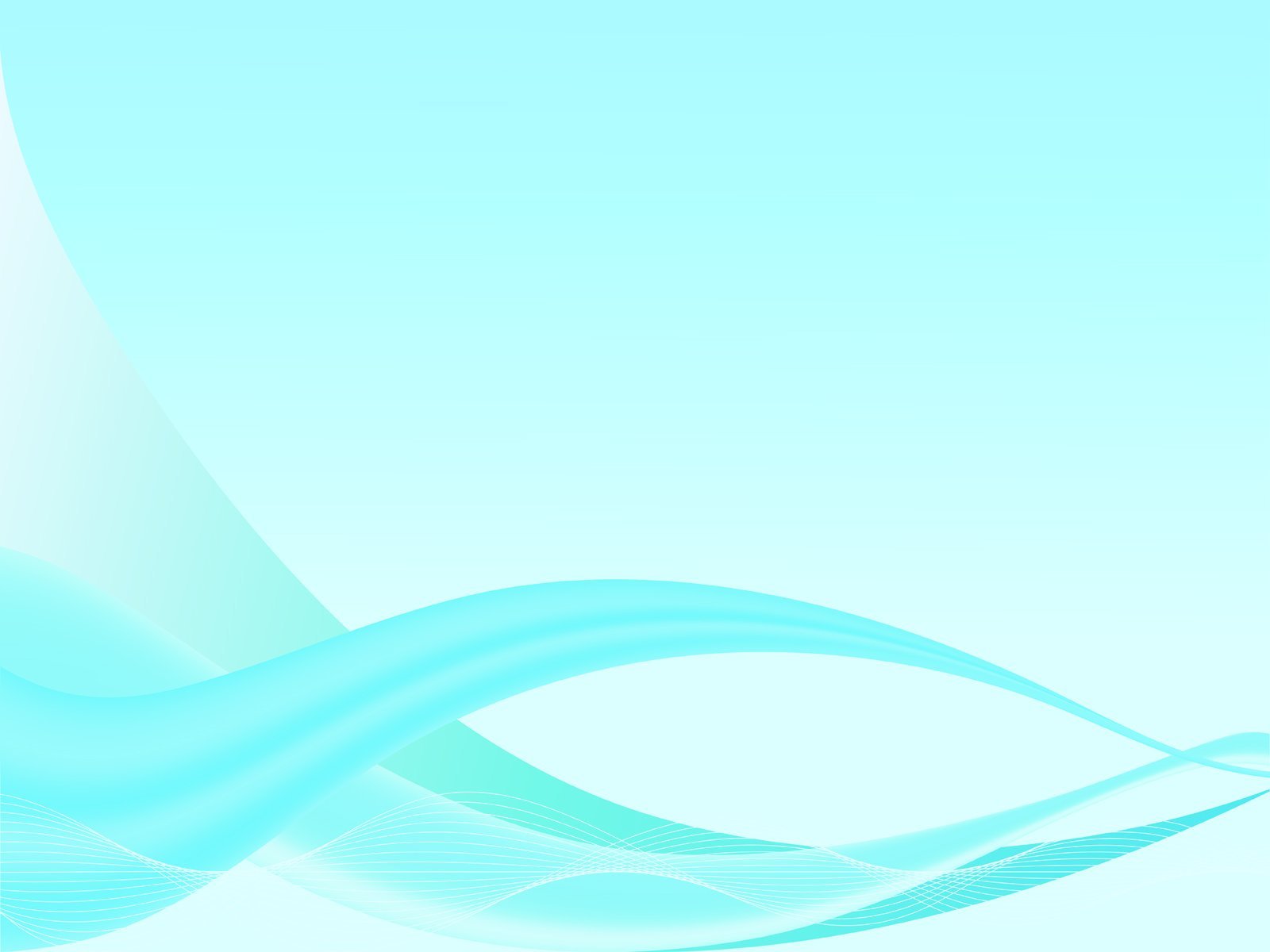 Республиканский уровень
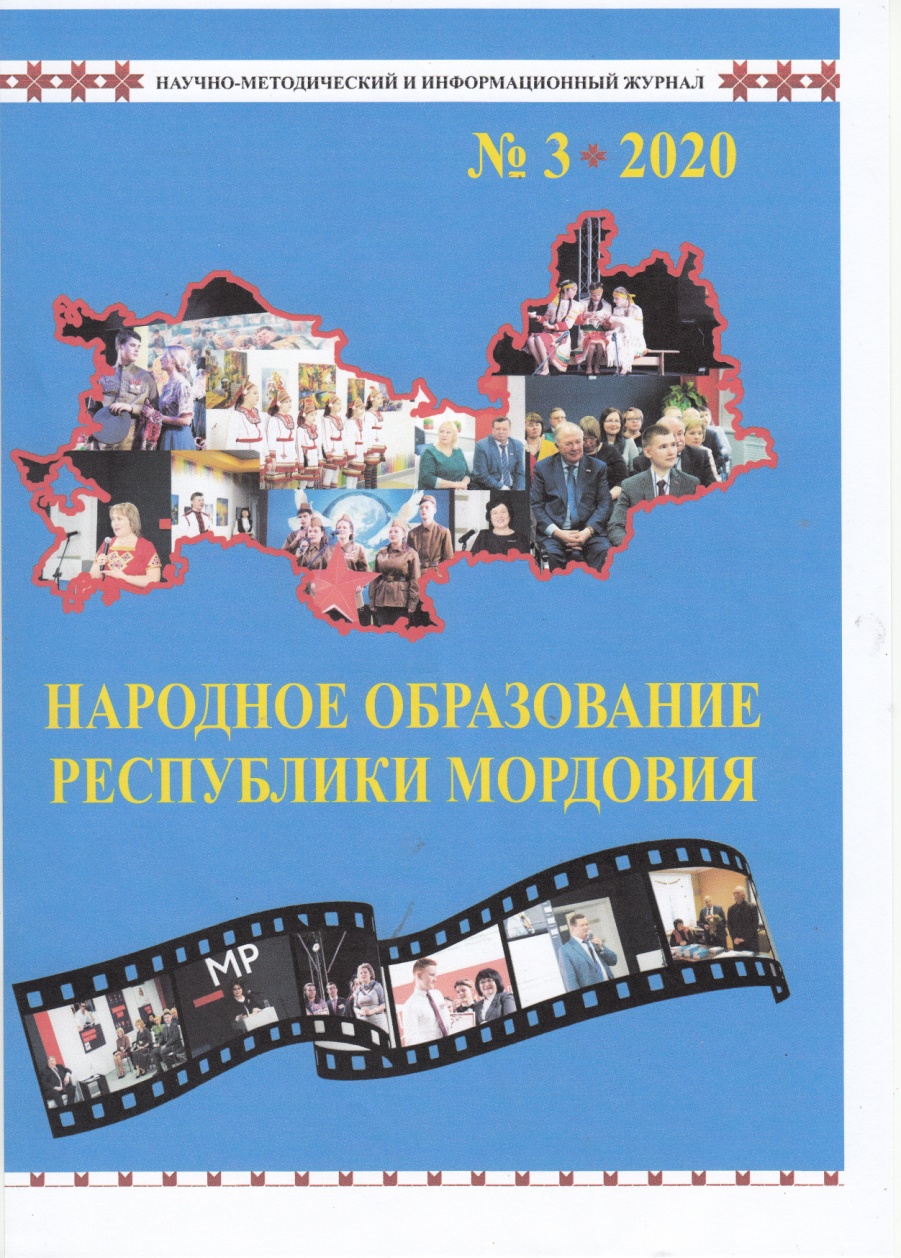 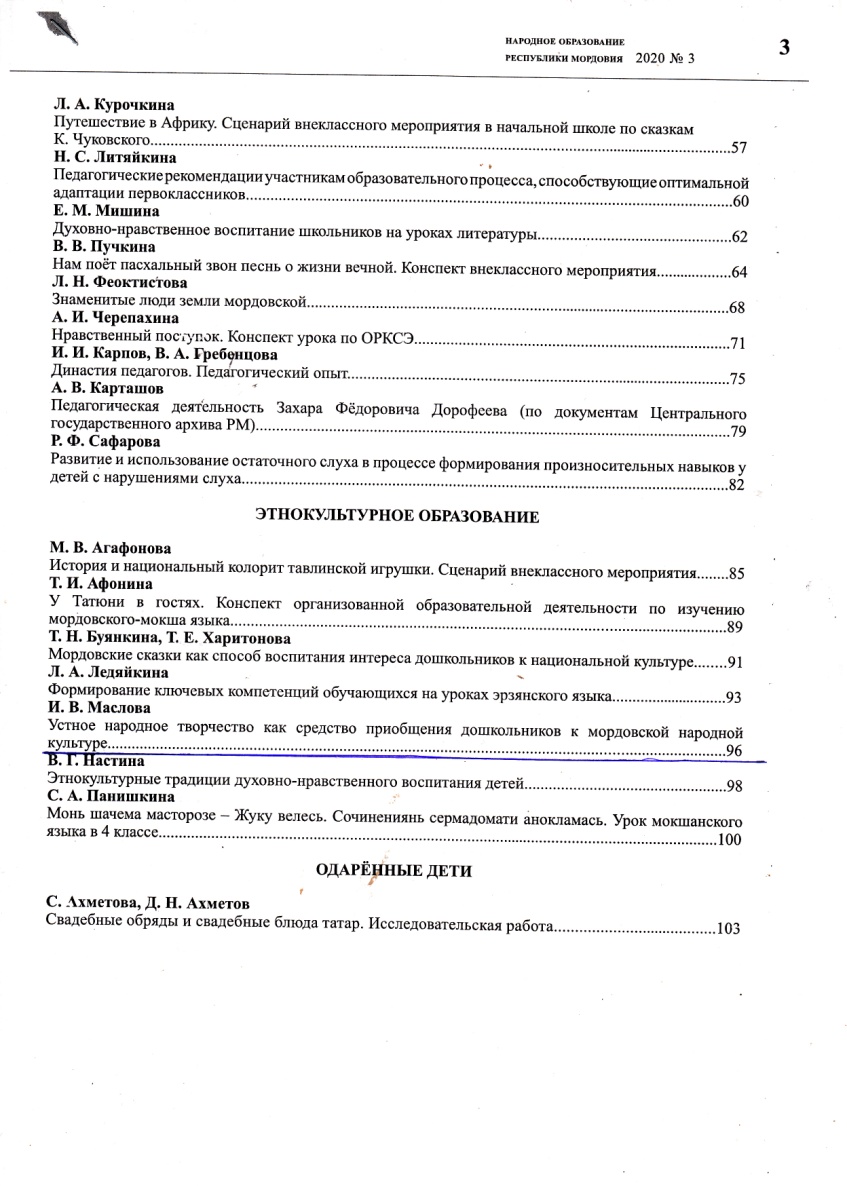 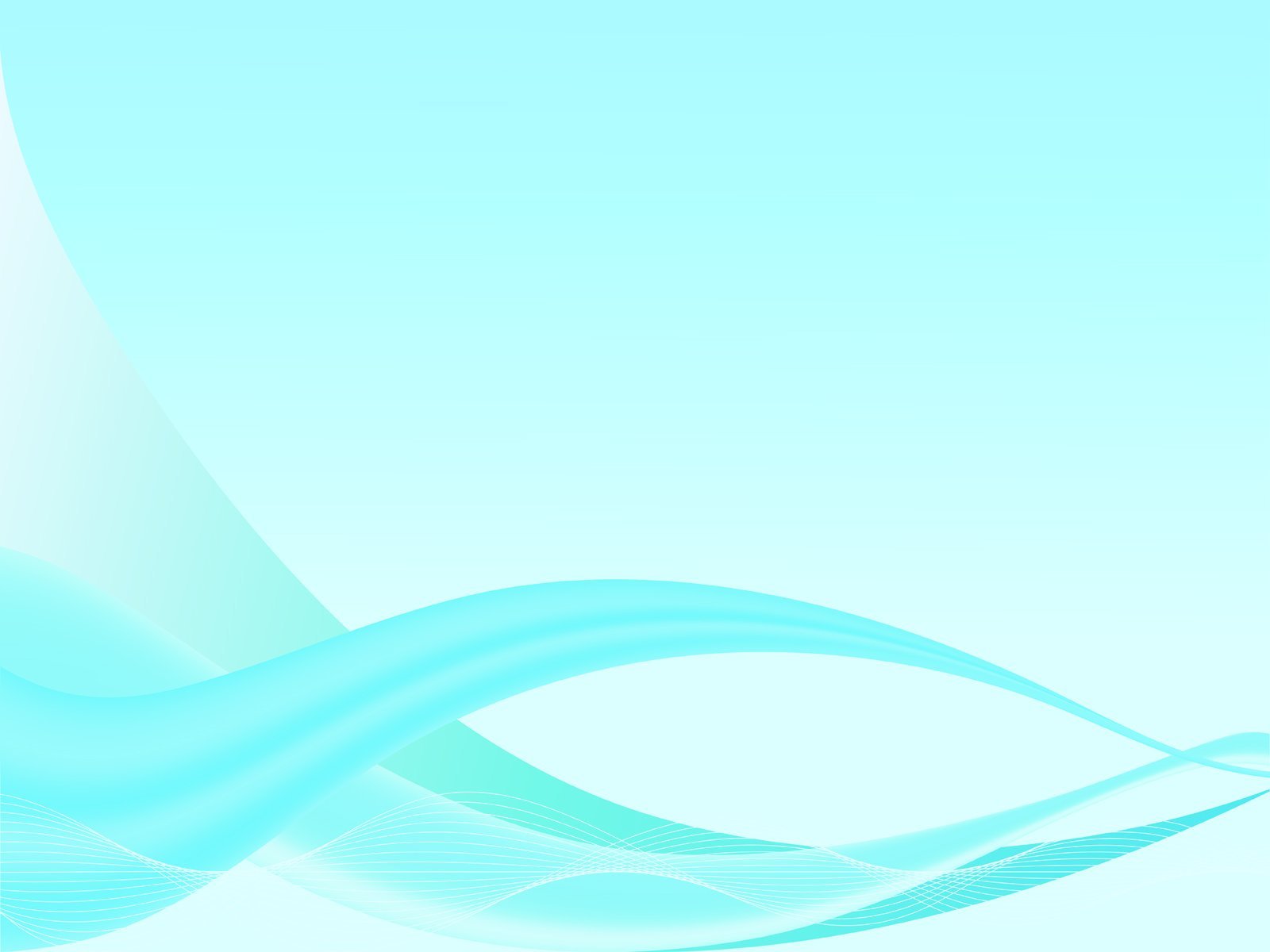 Всероссийский уровень
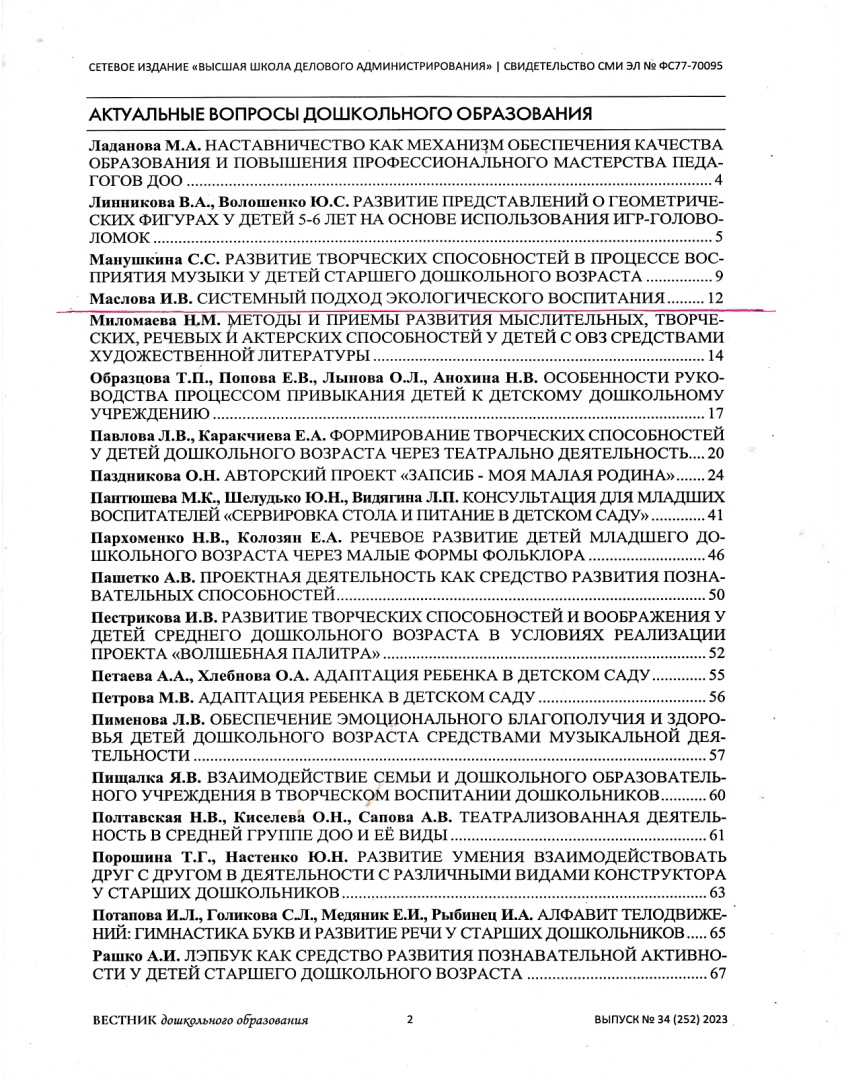 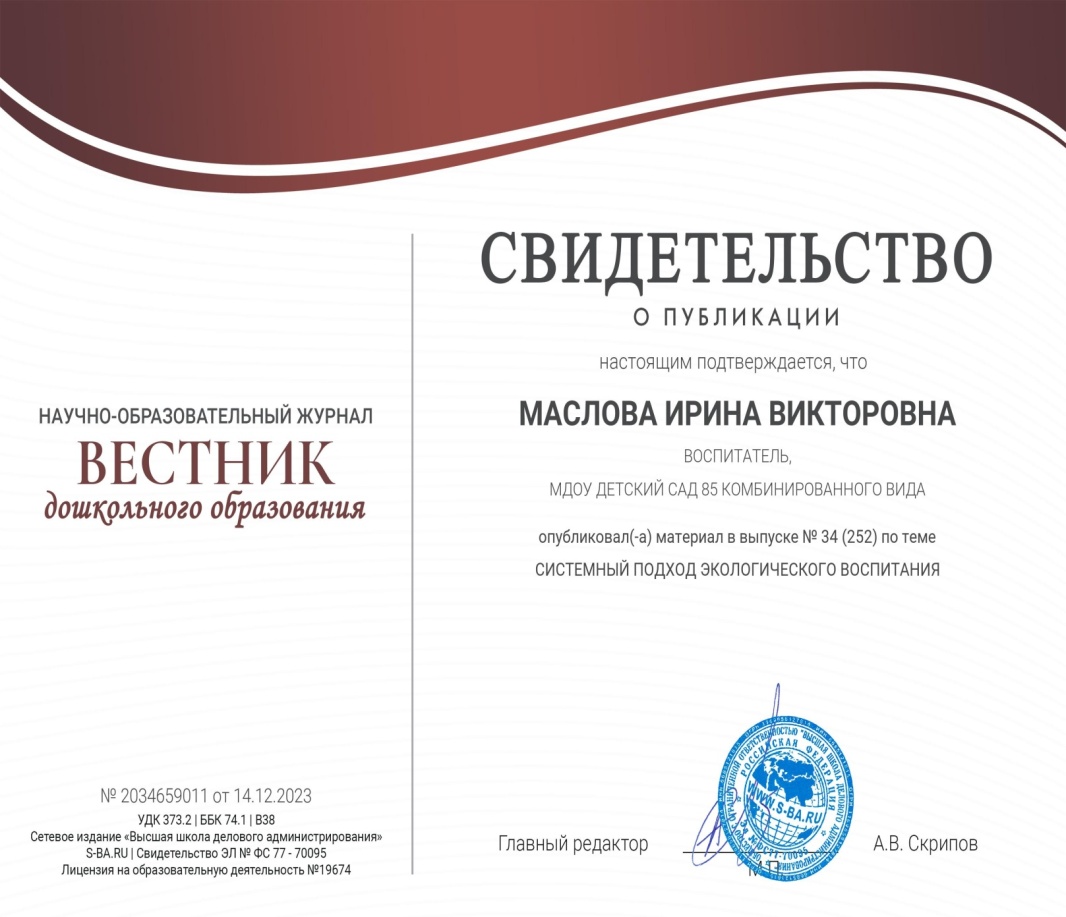 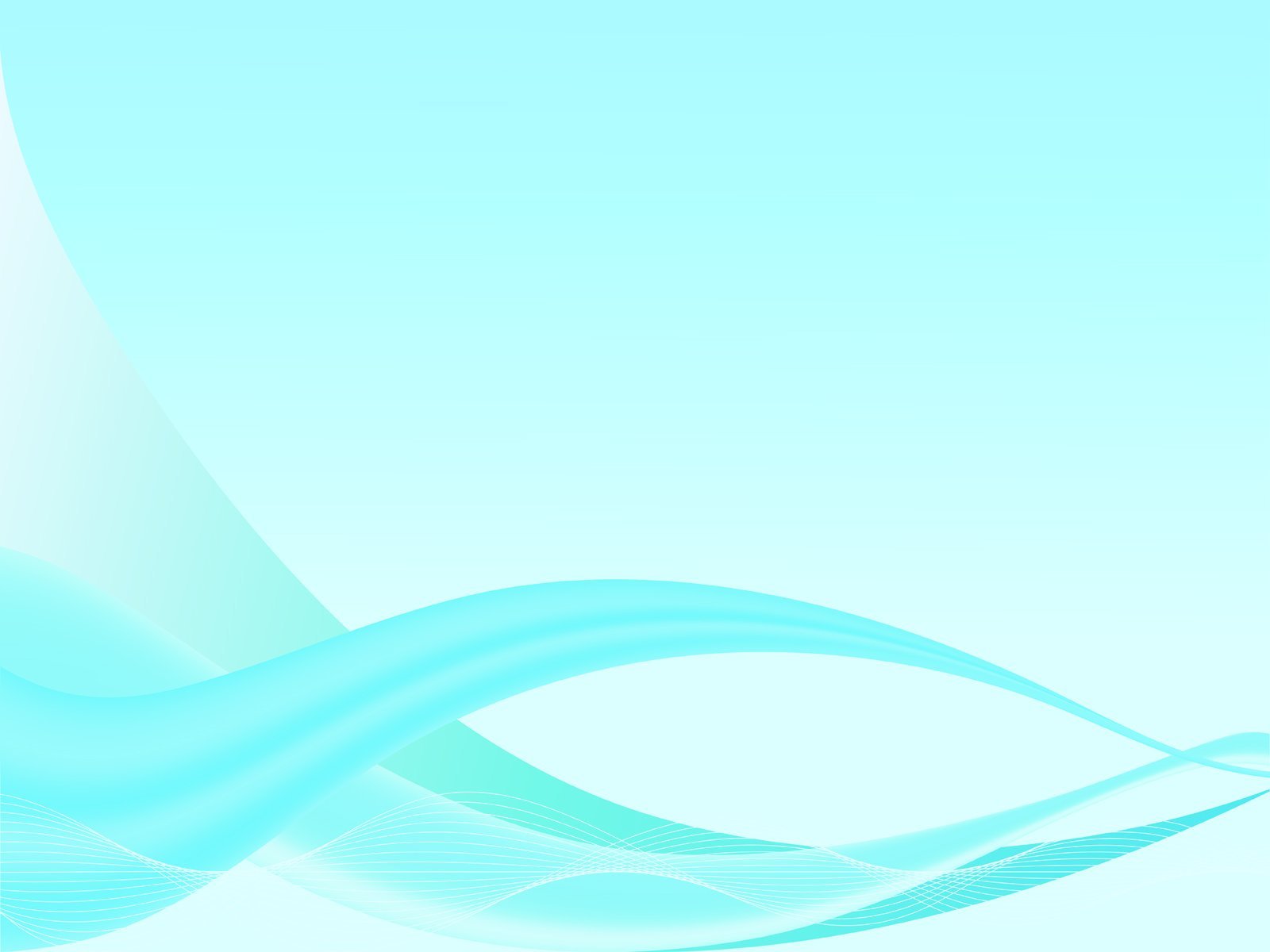 Результаты участия воспитанников в конкурсах, выставках, турнирах, соревнованиях, акциях, фестивалях
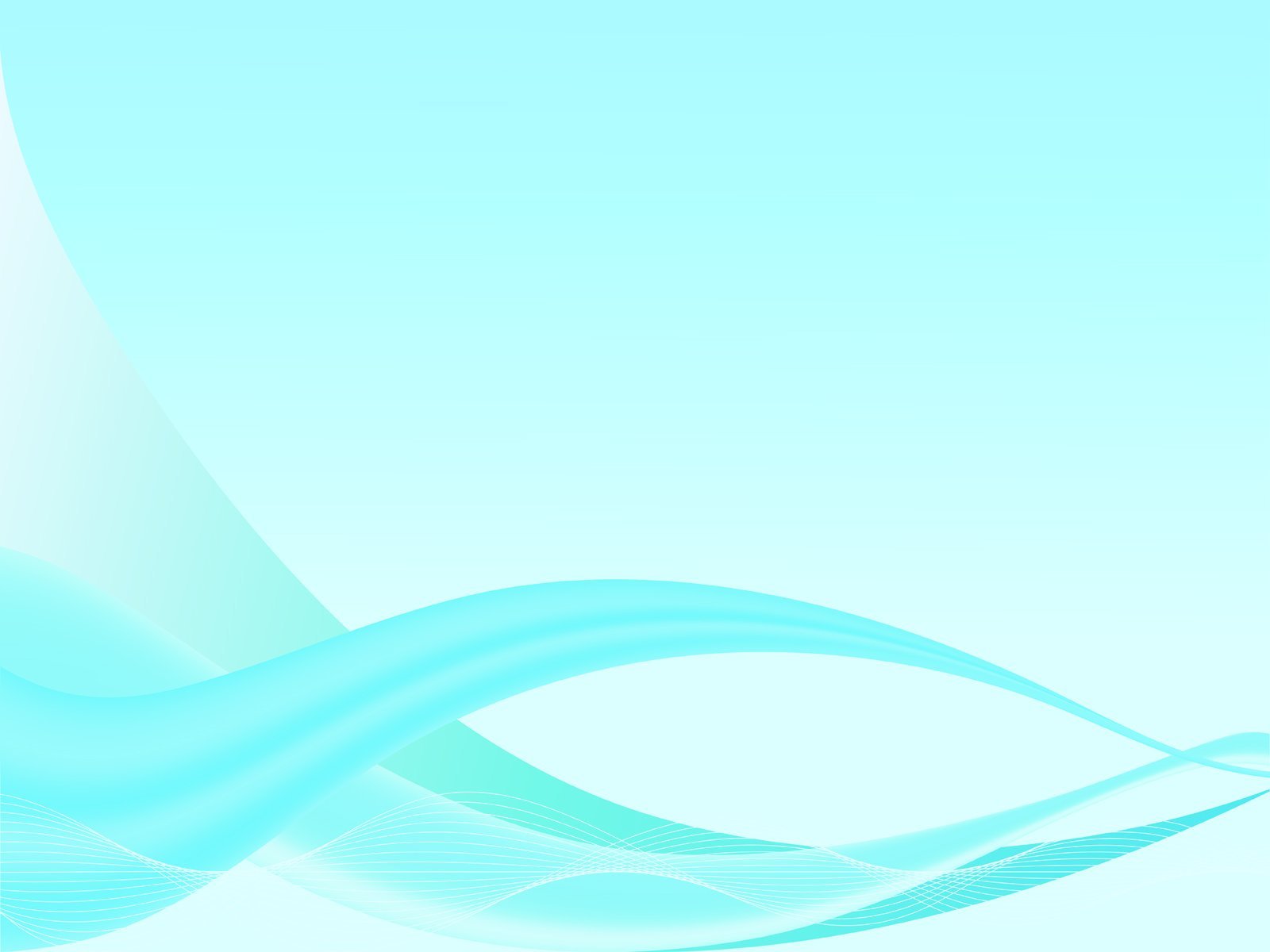 В сети «Интернет»
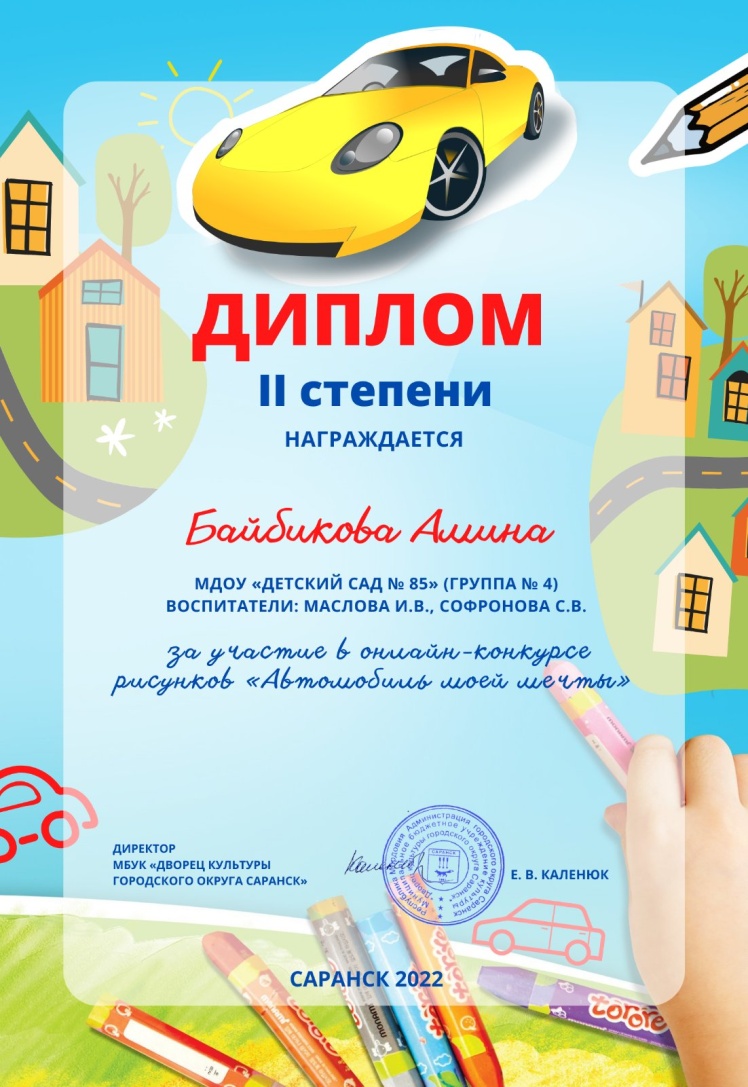 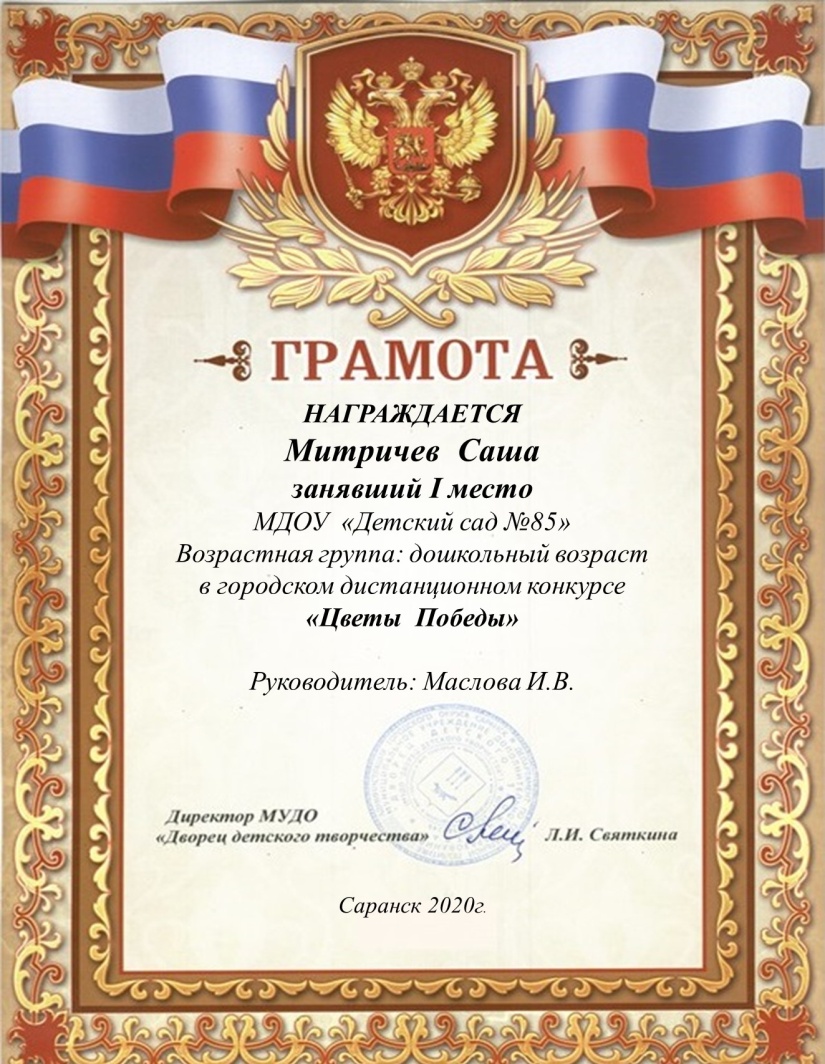 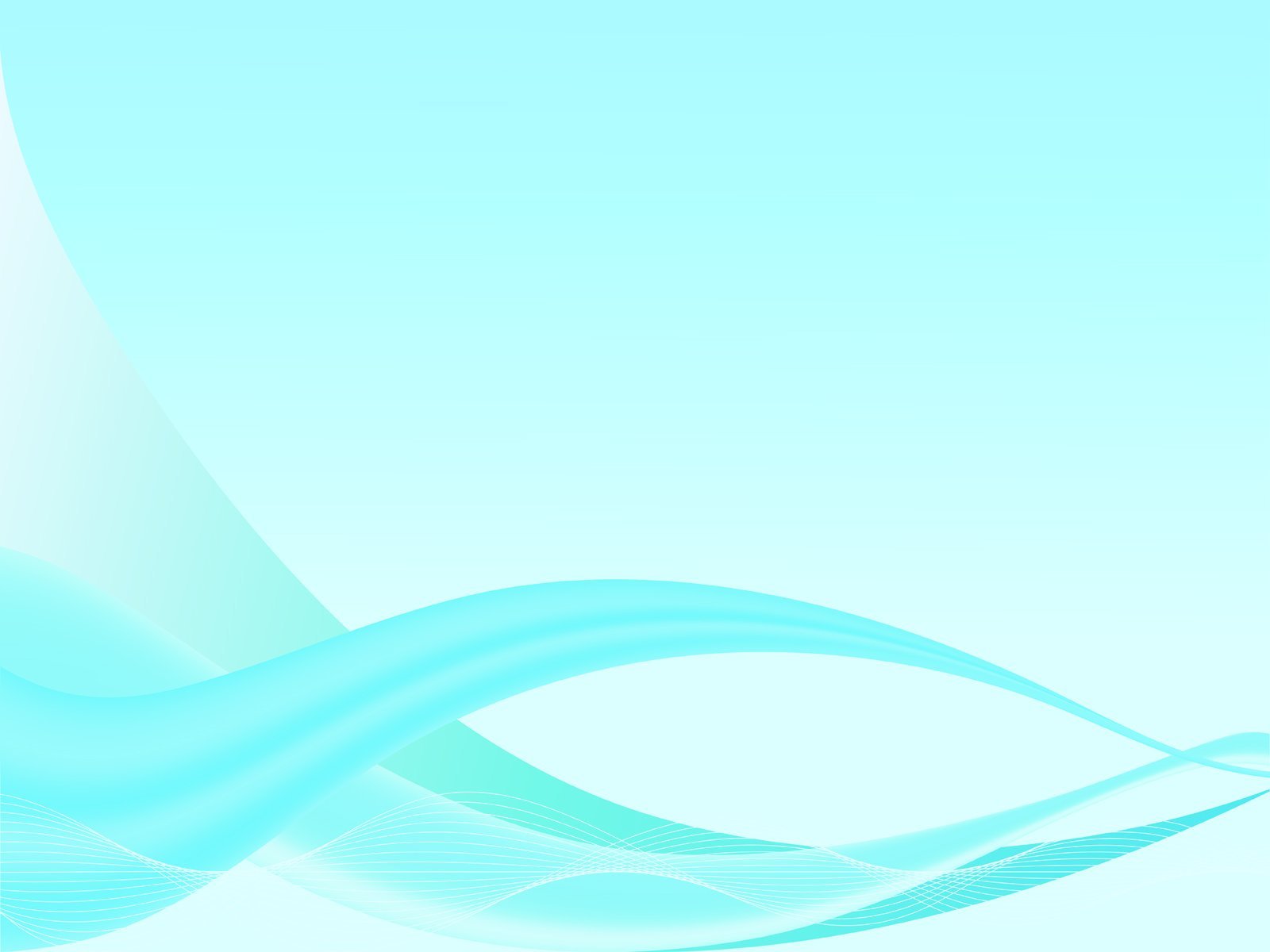 Муниципальный уровень
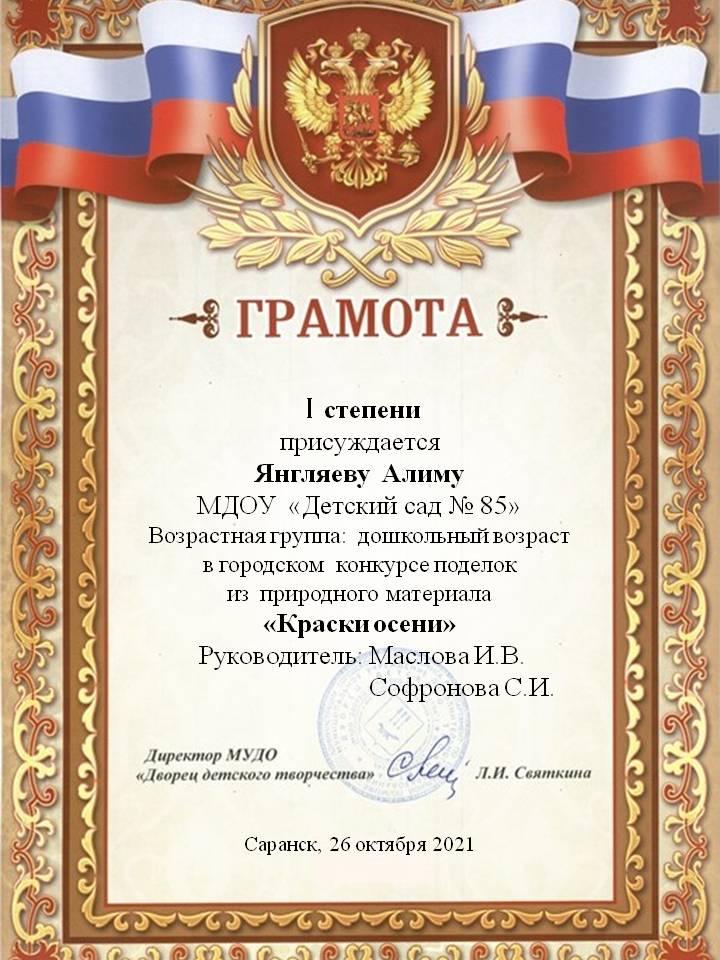 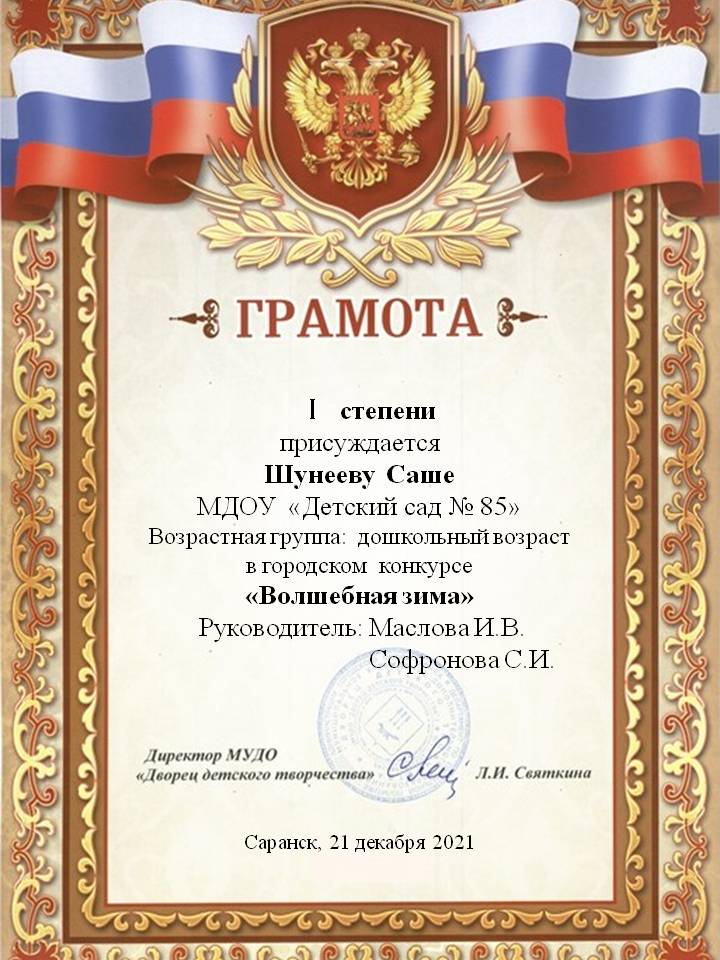 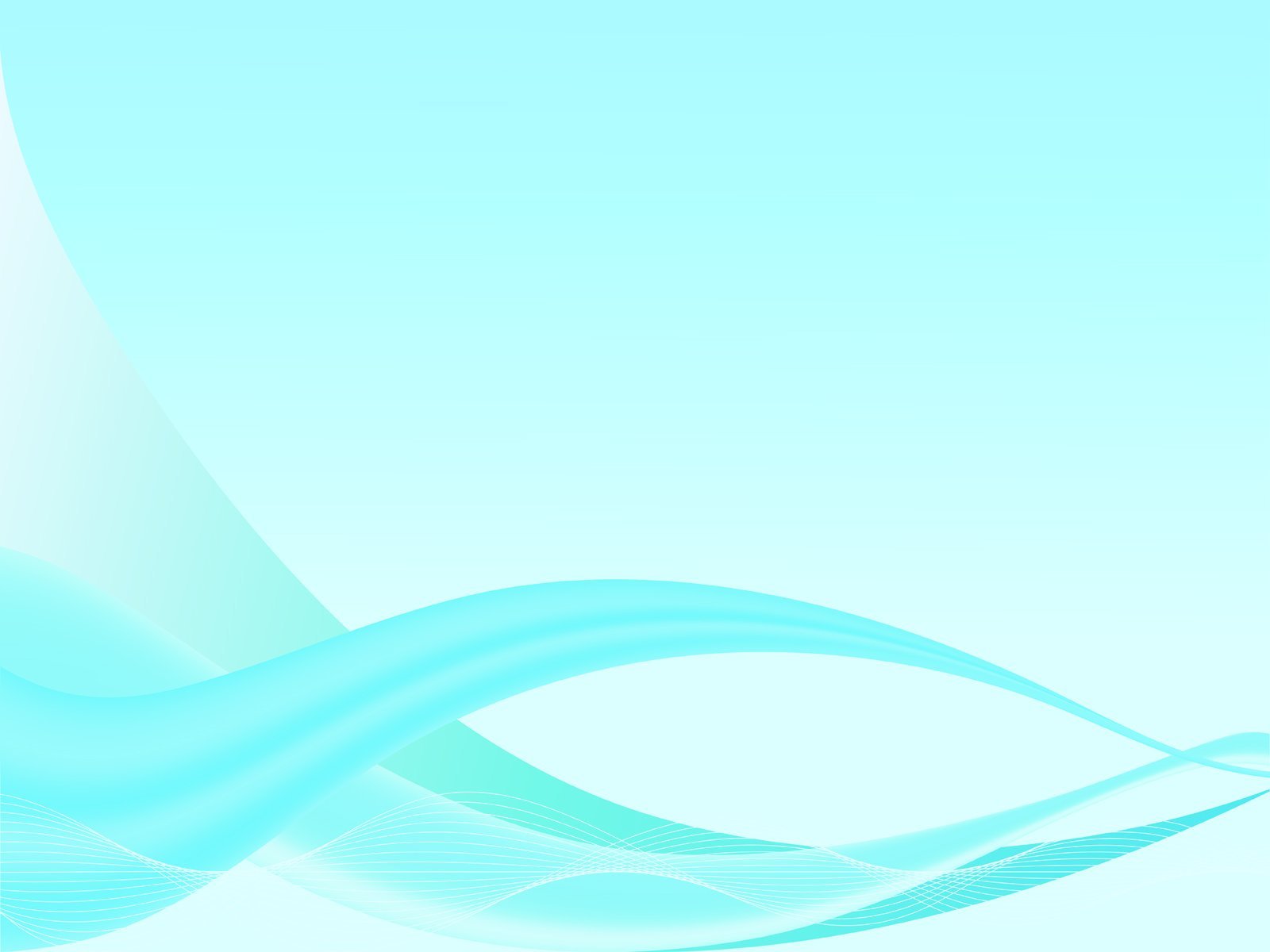 Муниципальный уровень
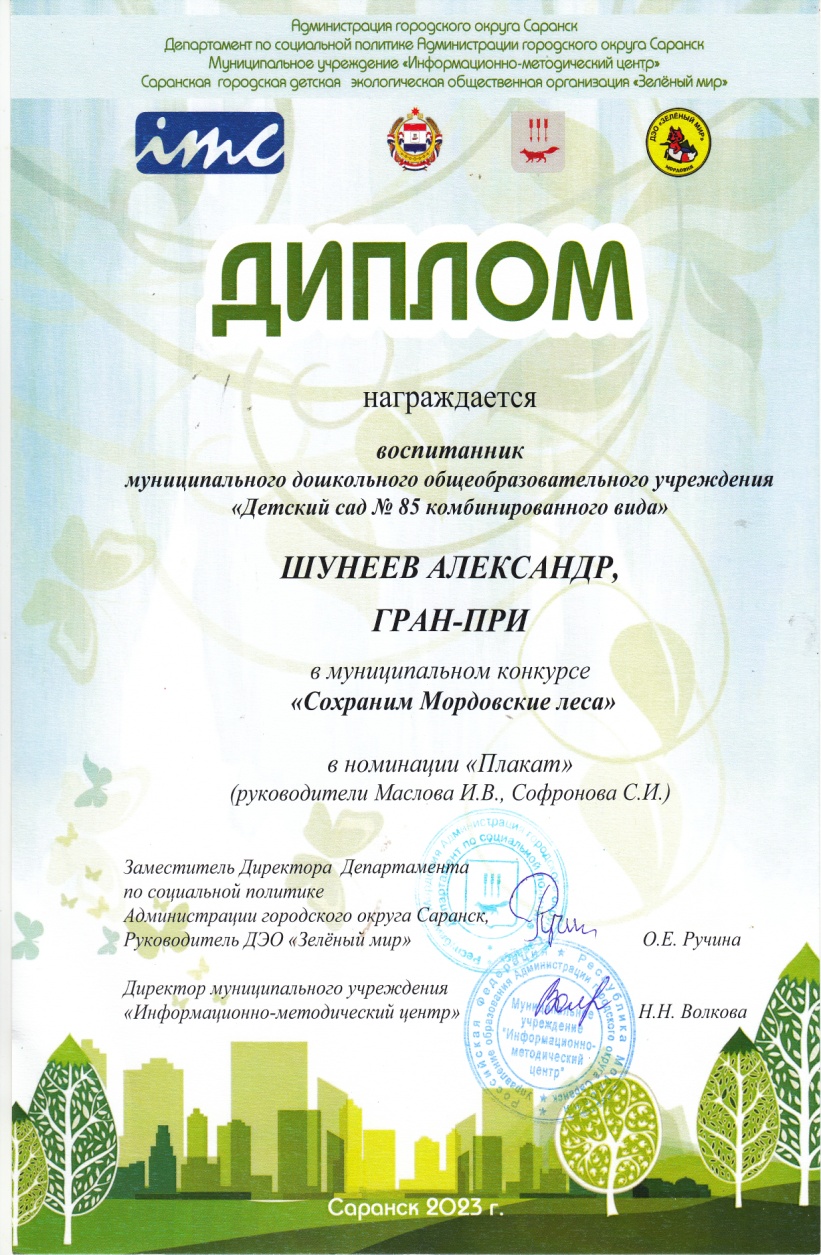 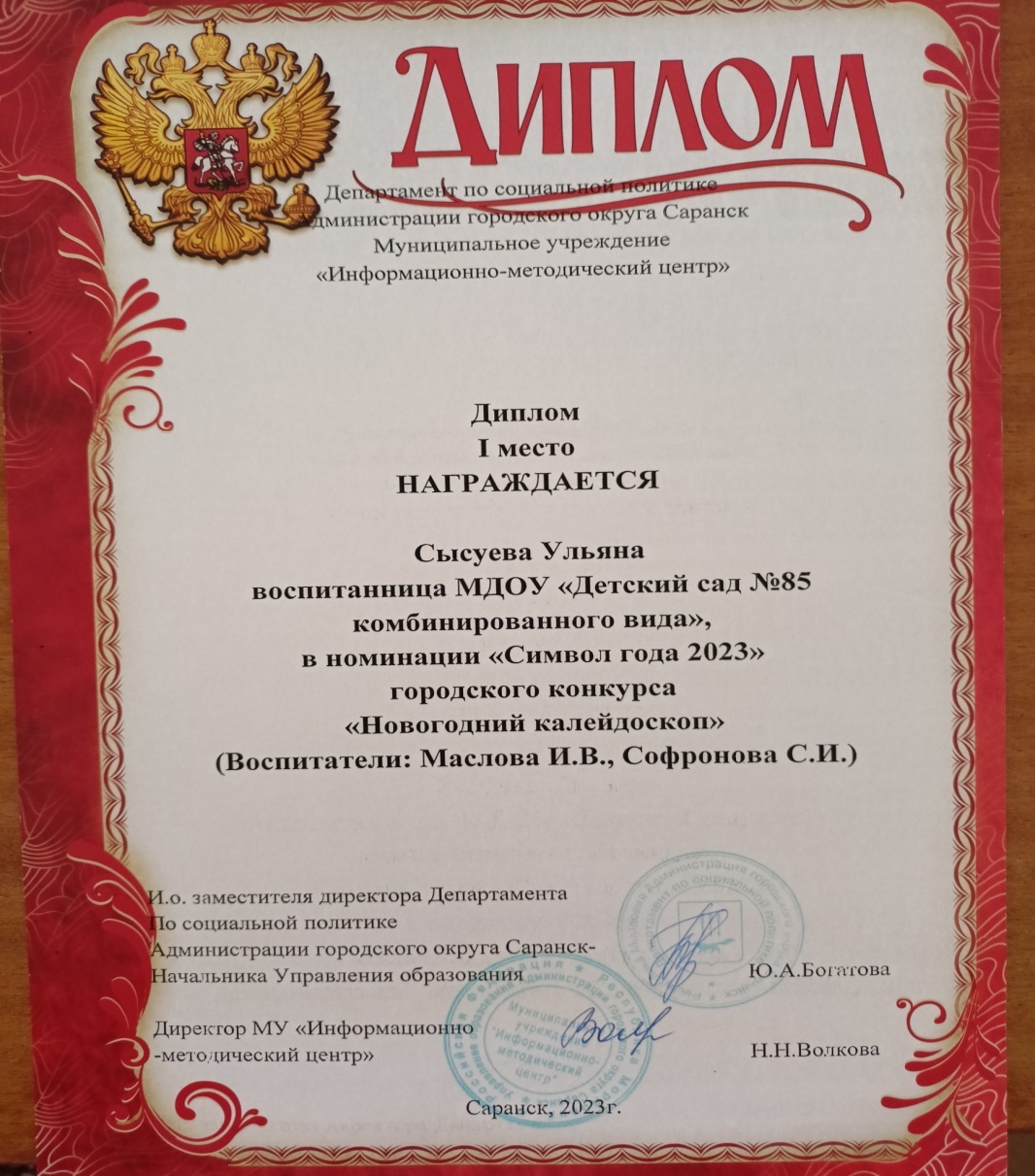 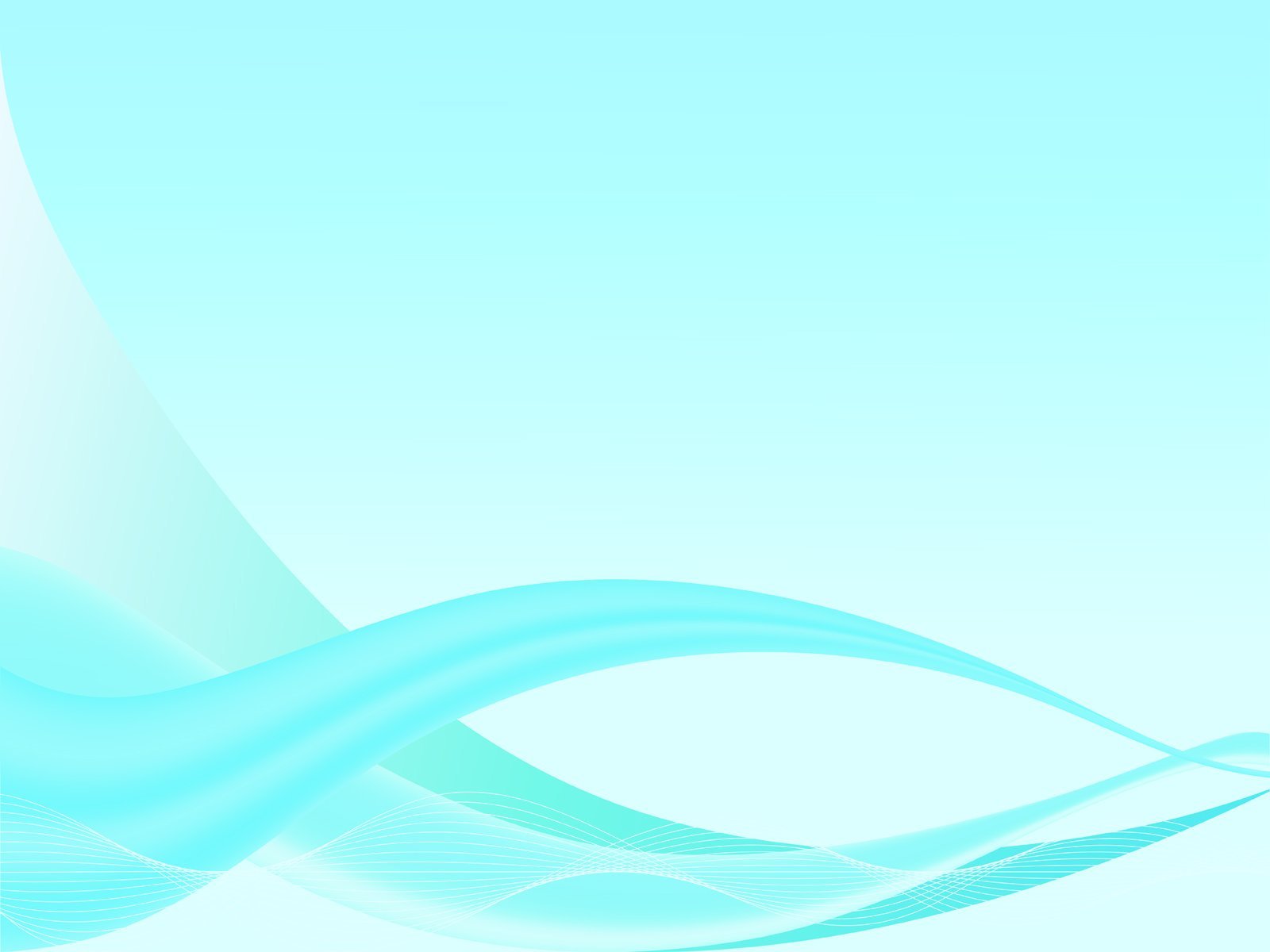 Республиканский уровень
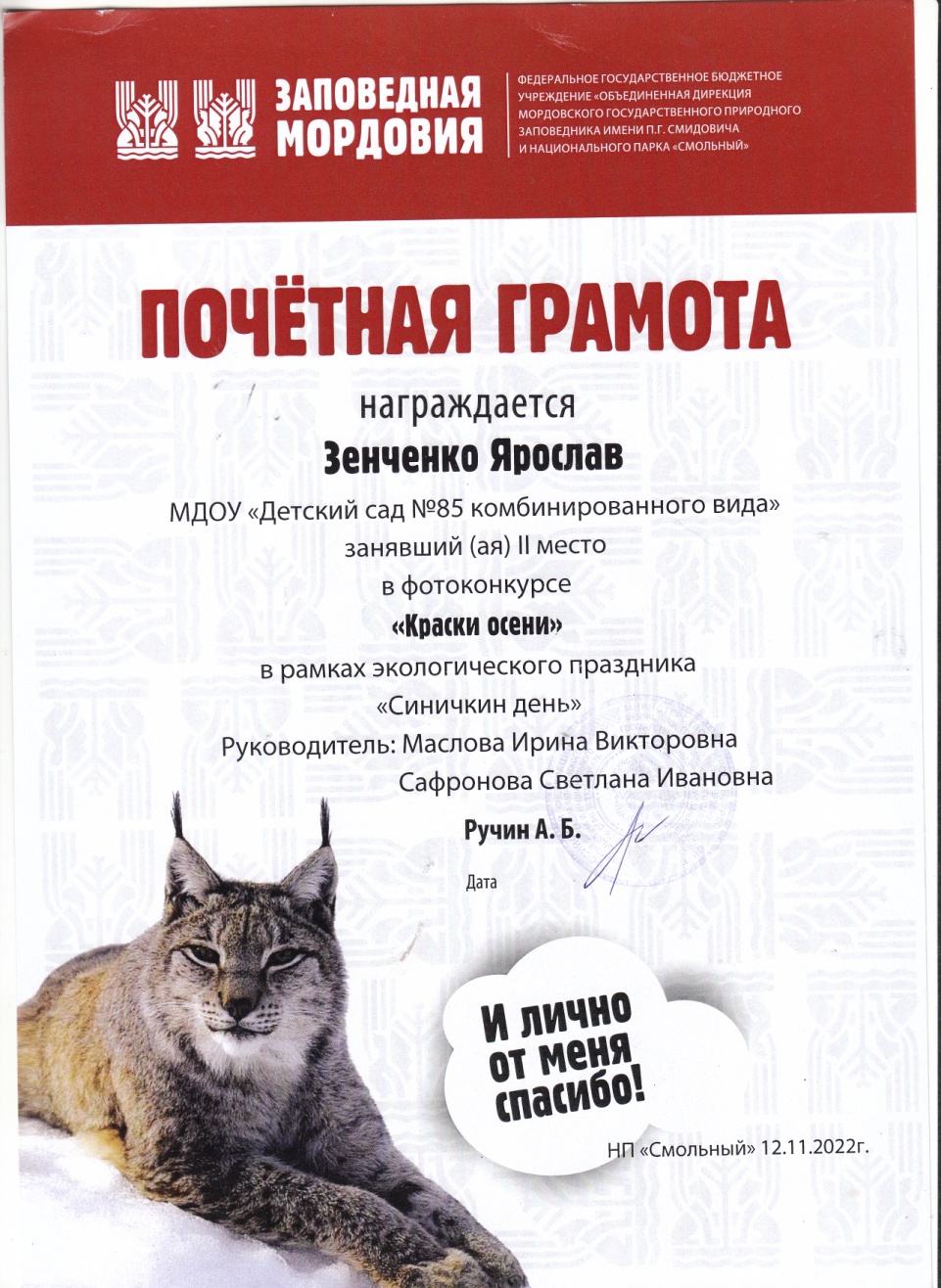 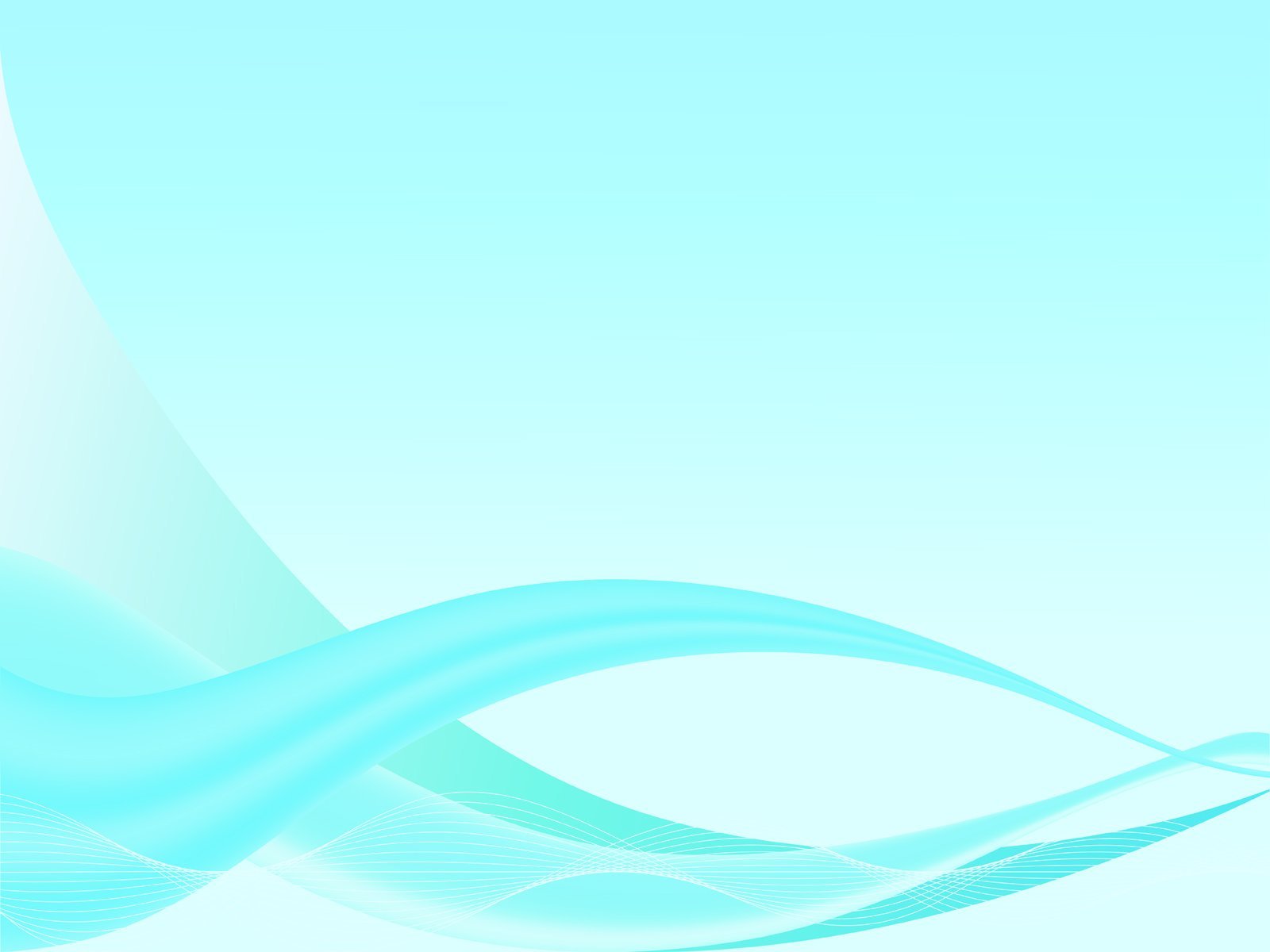 Всероссийский уровень
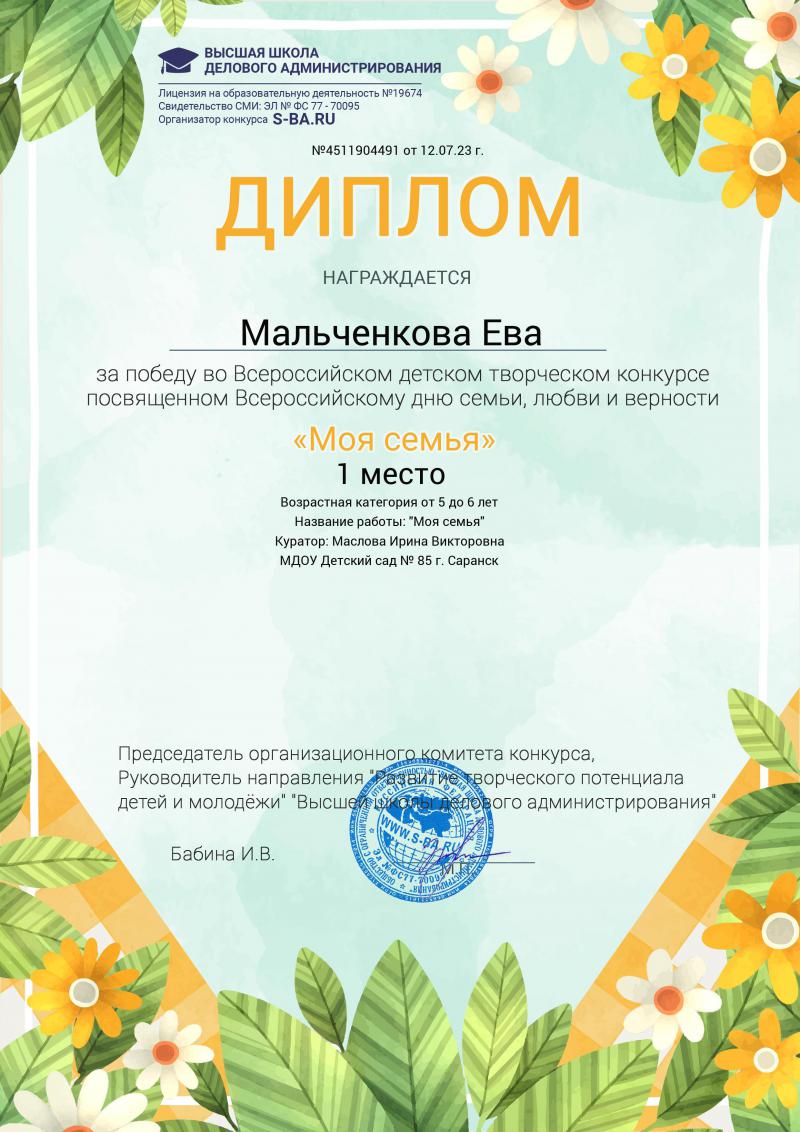 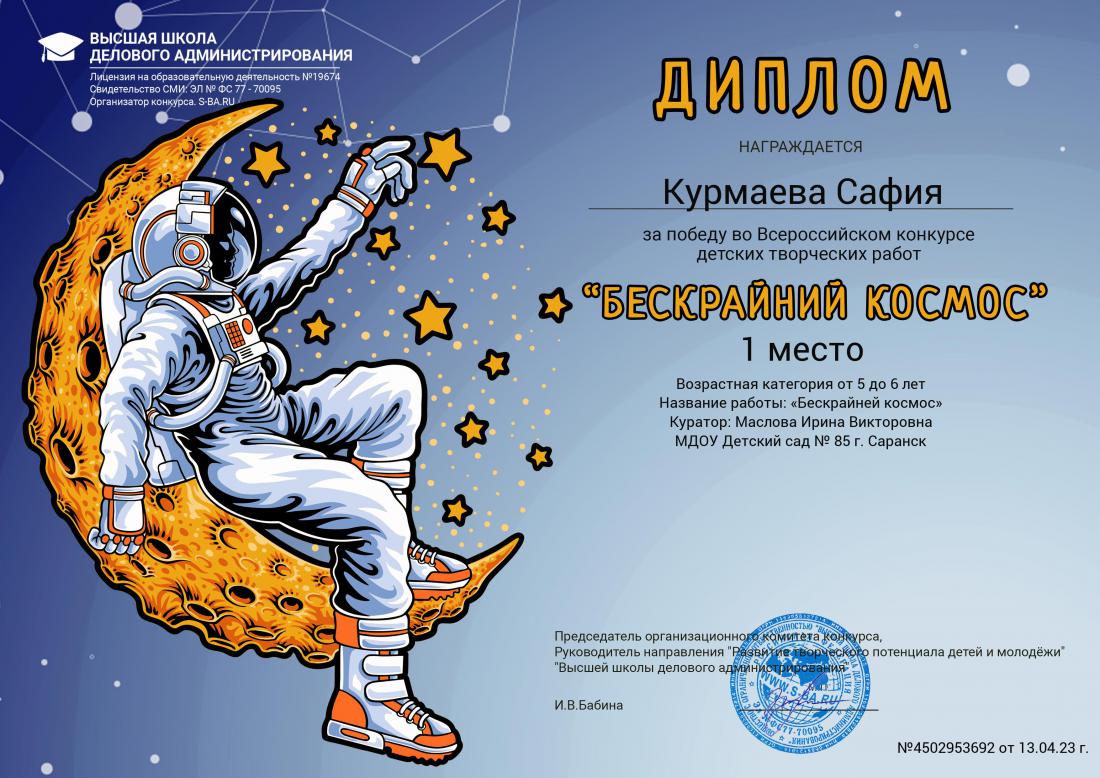 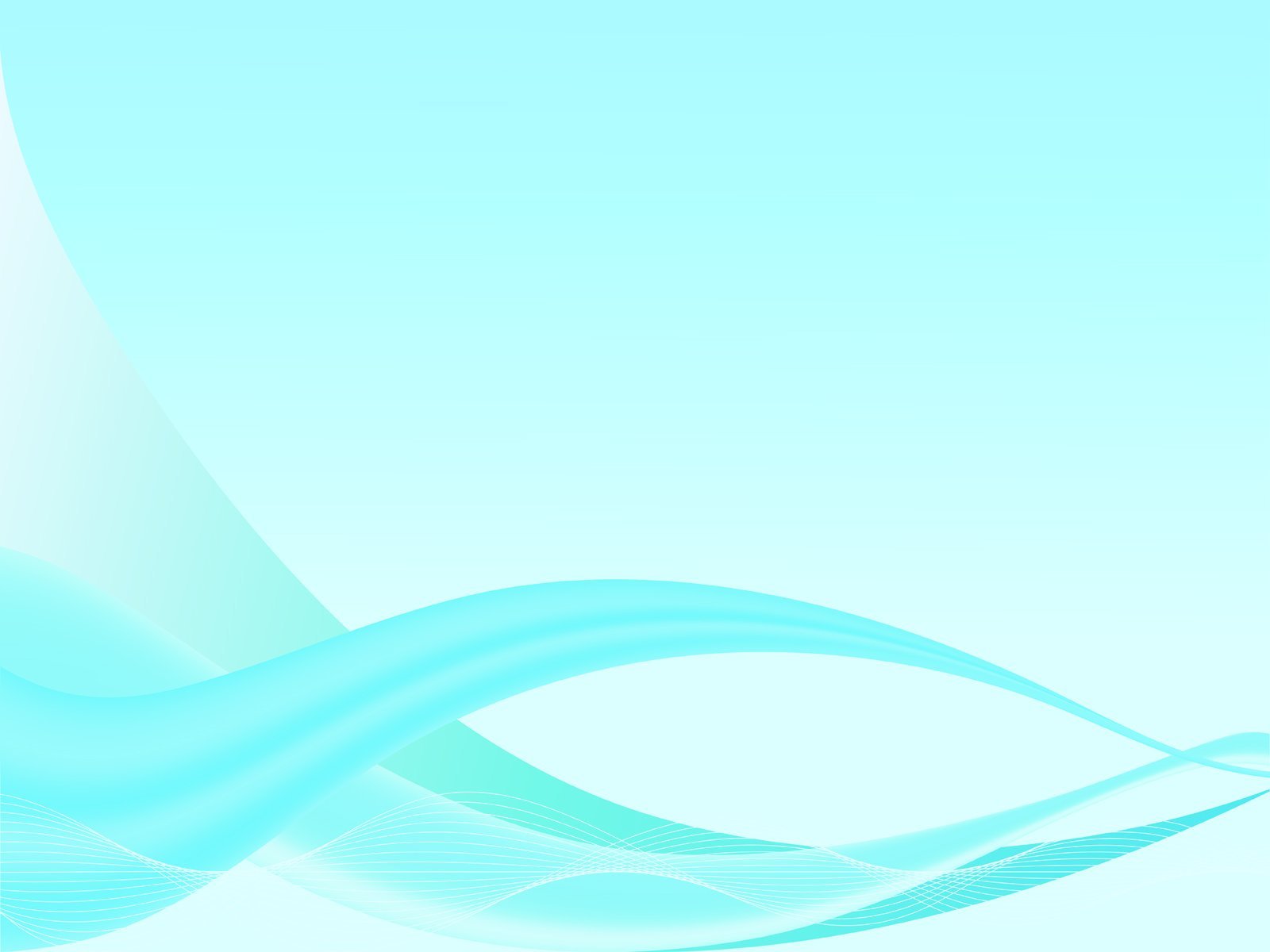 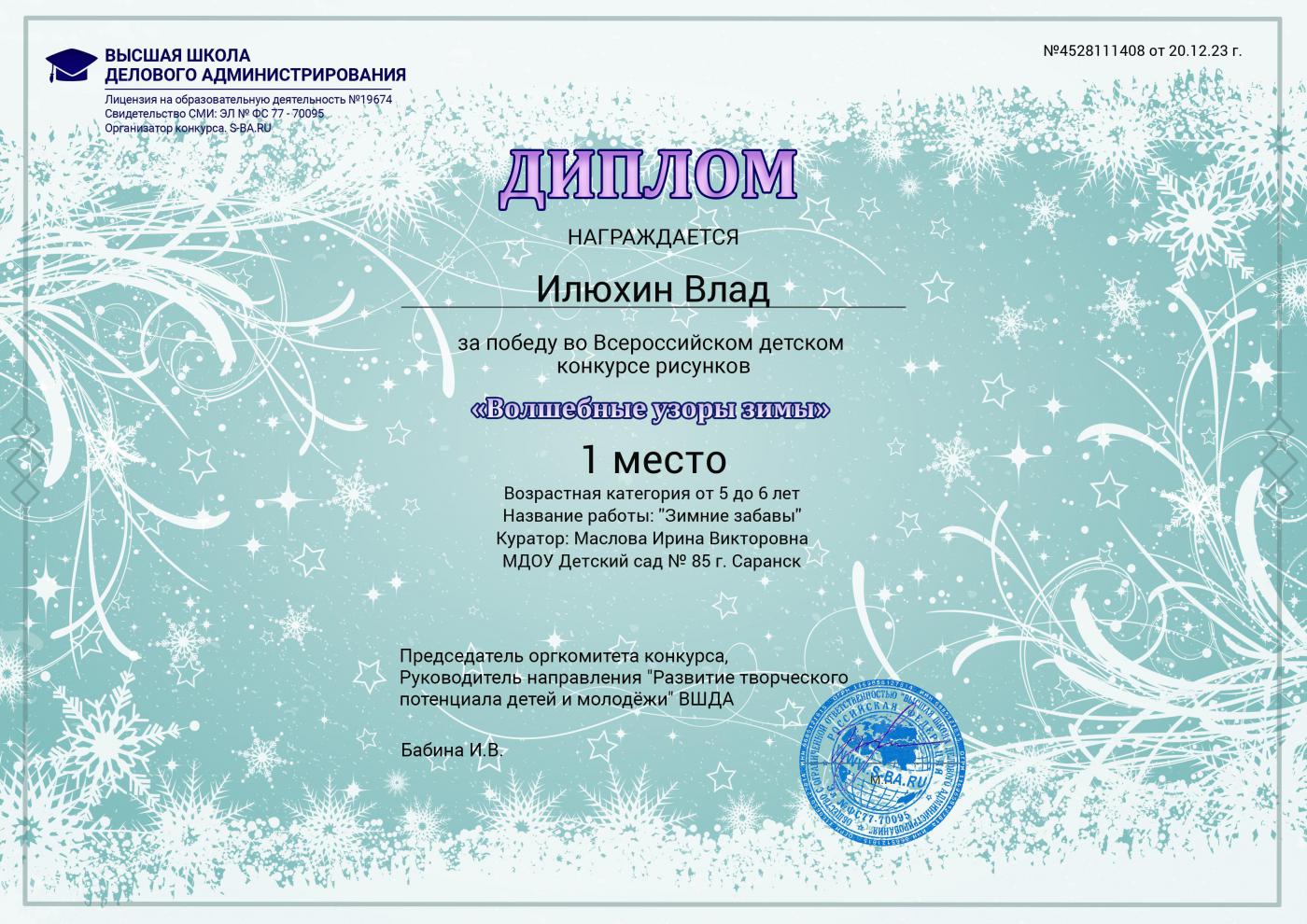 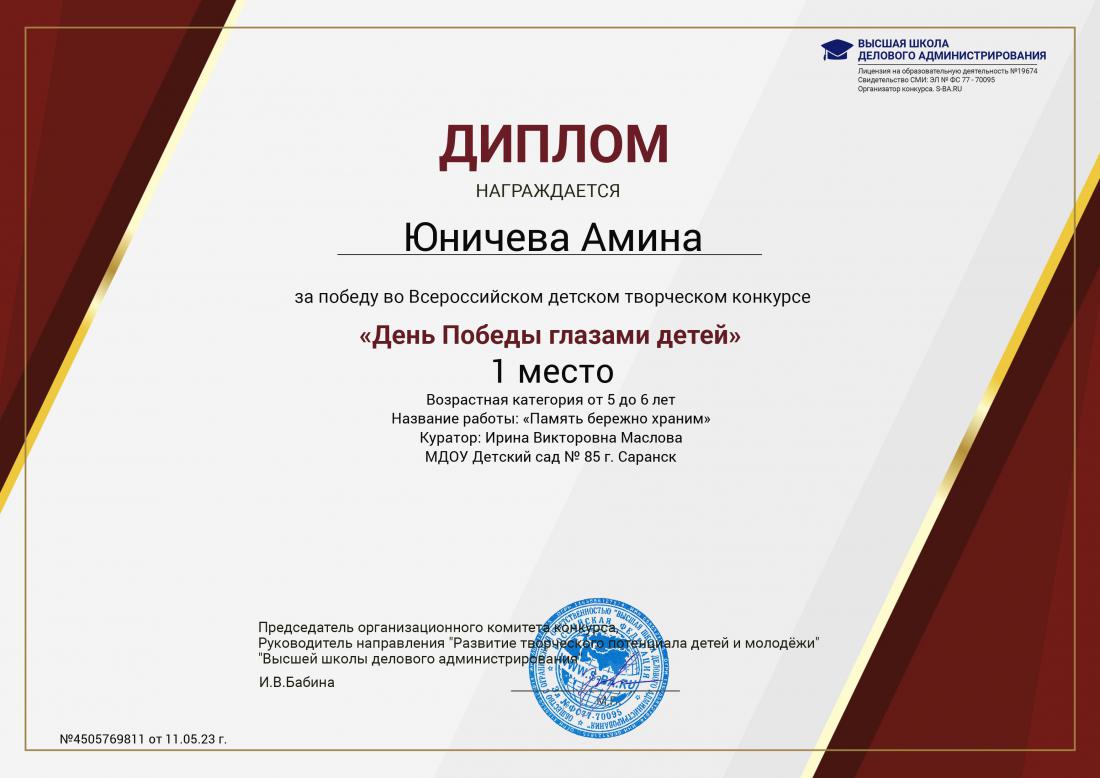 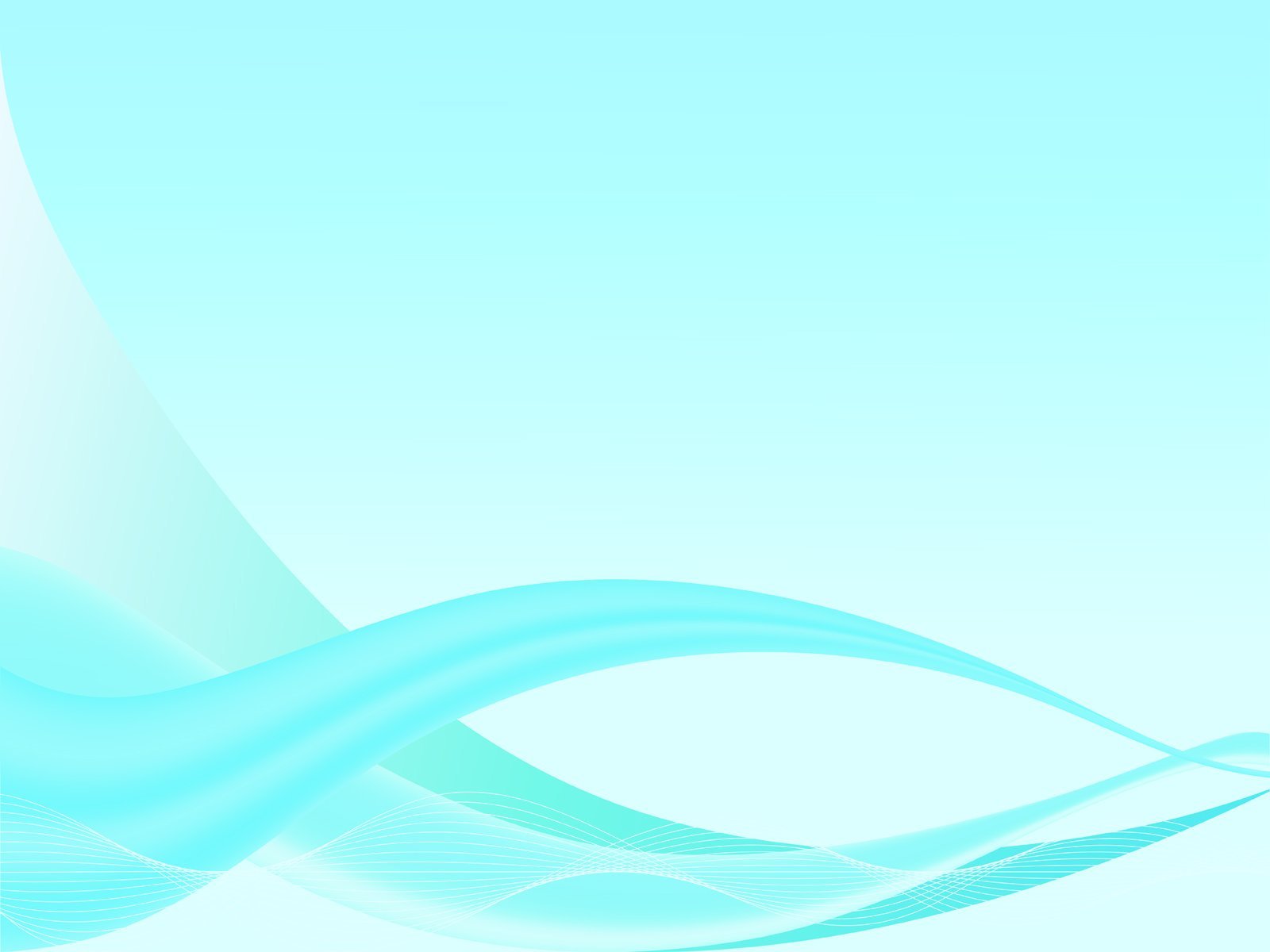 Наличие авторских программ, методических пособий
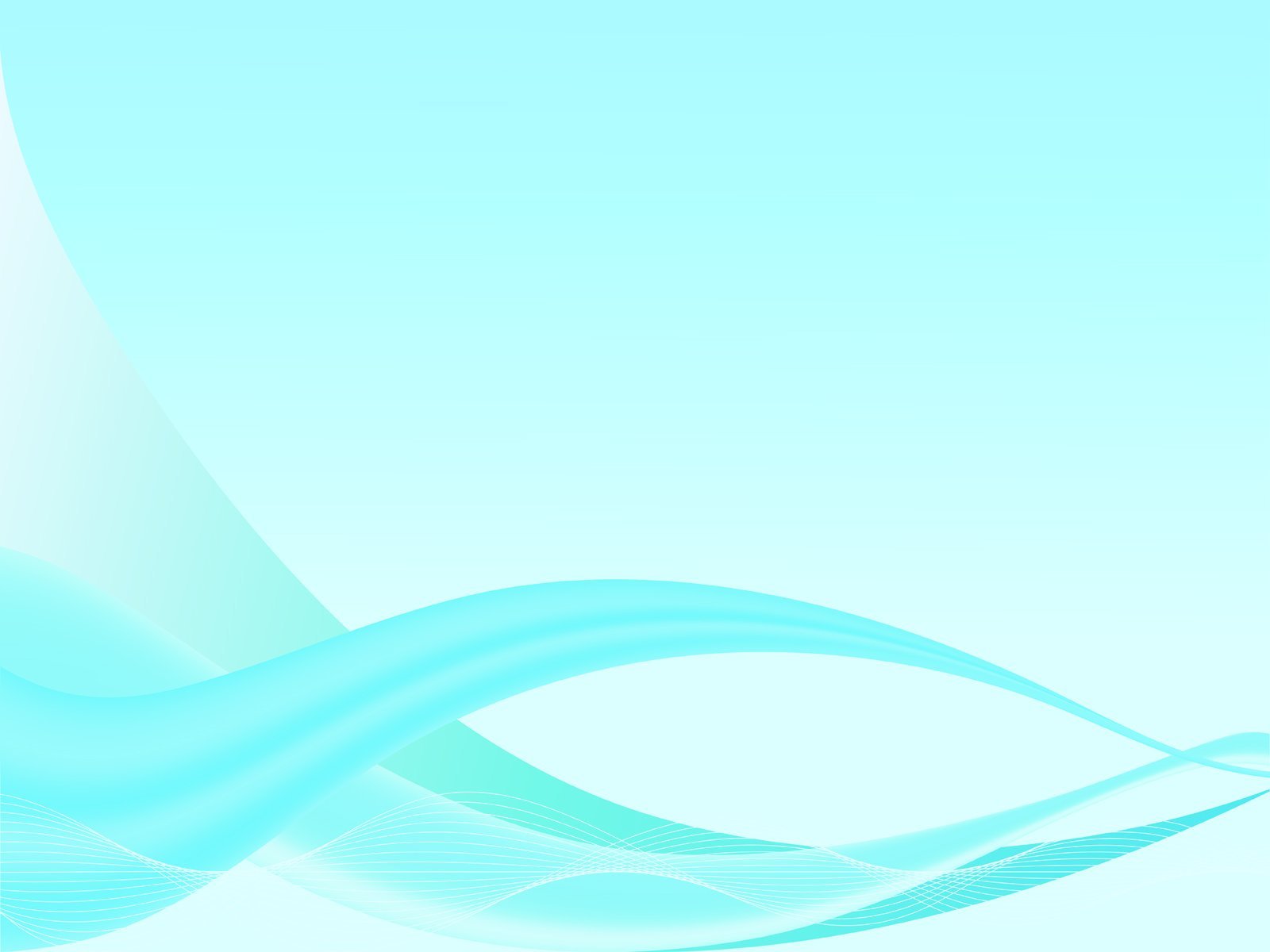 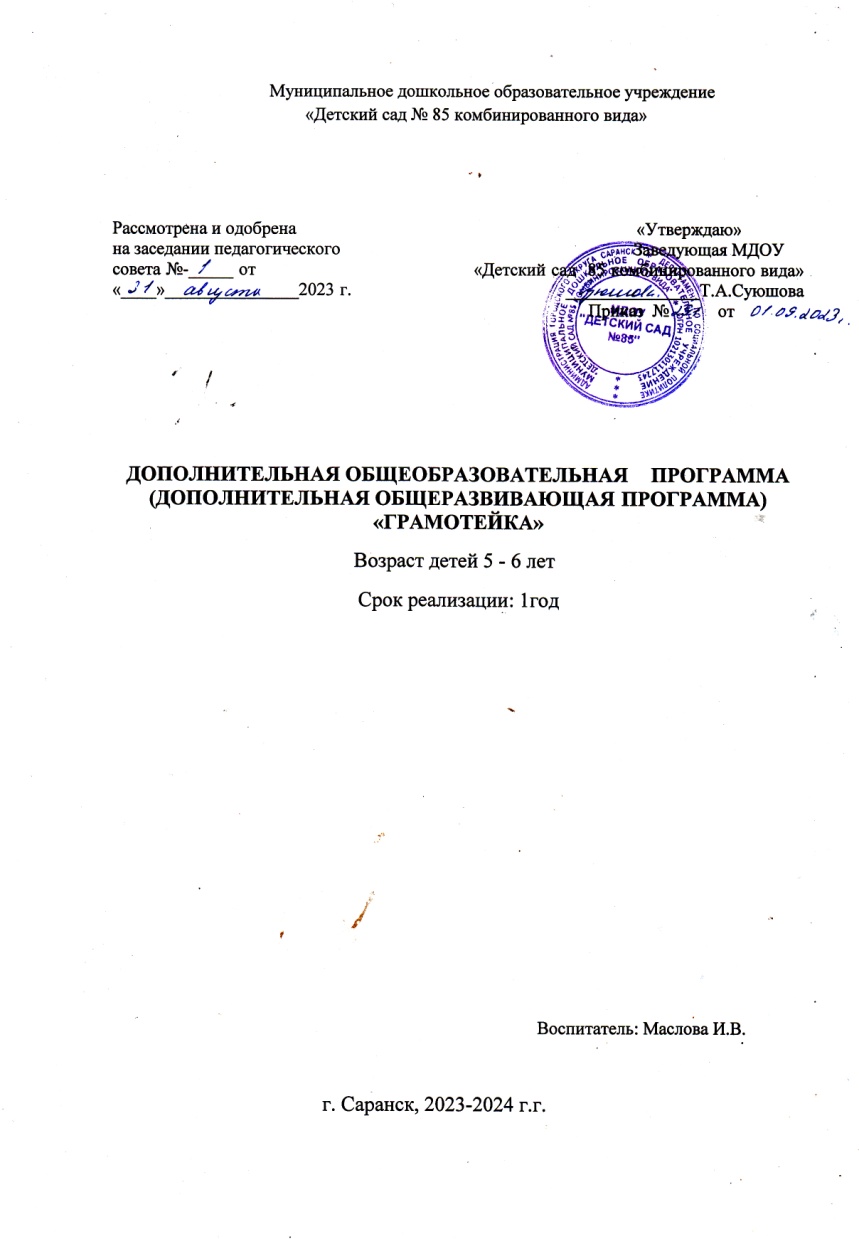 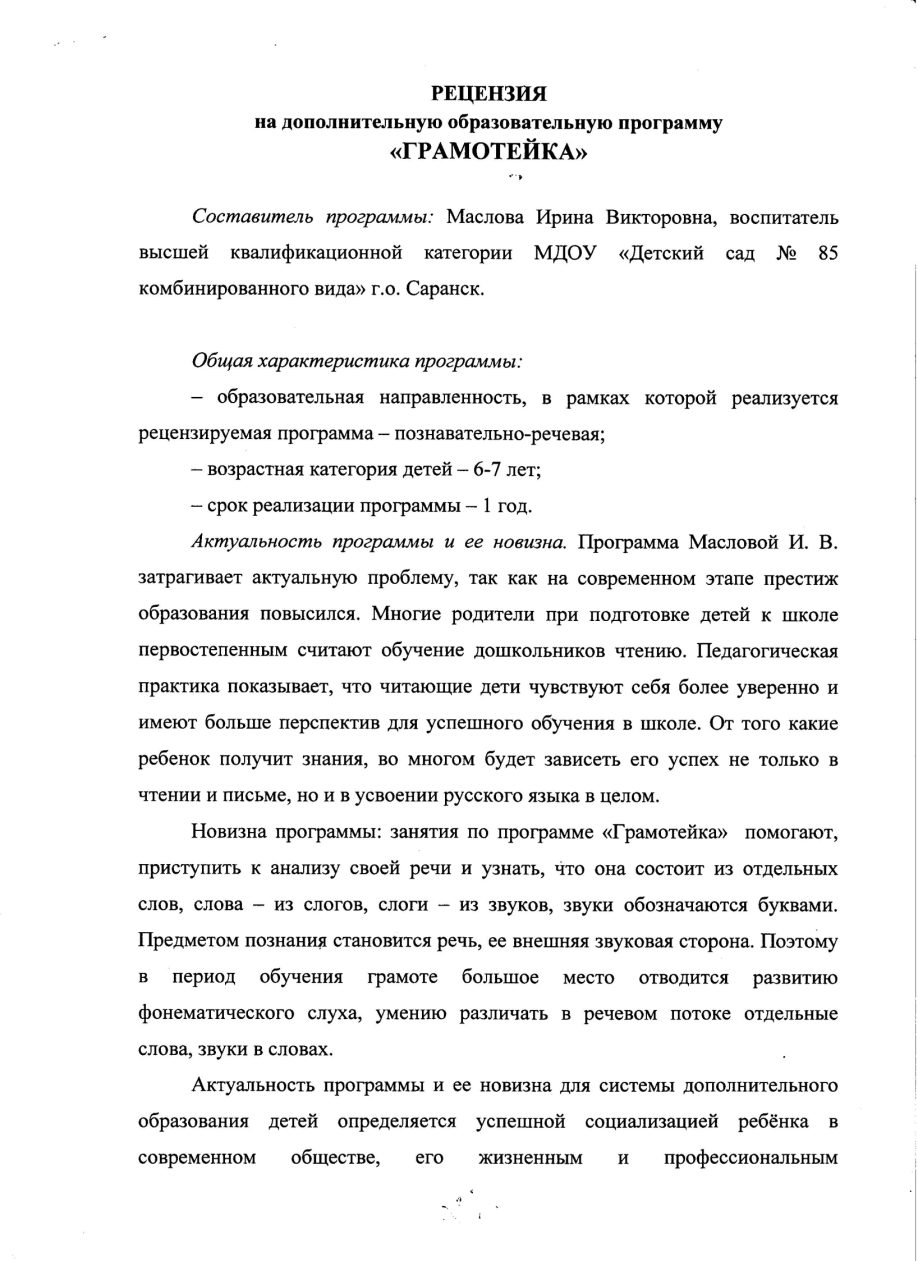 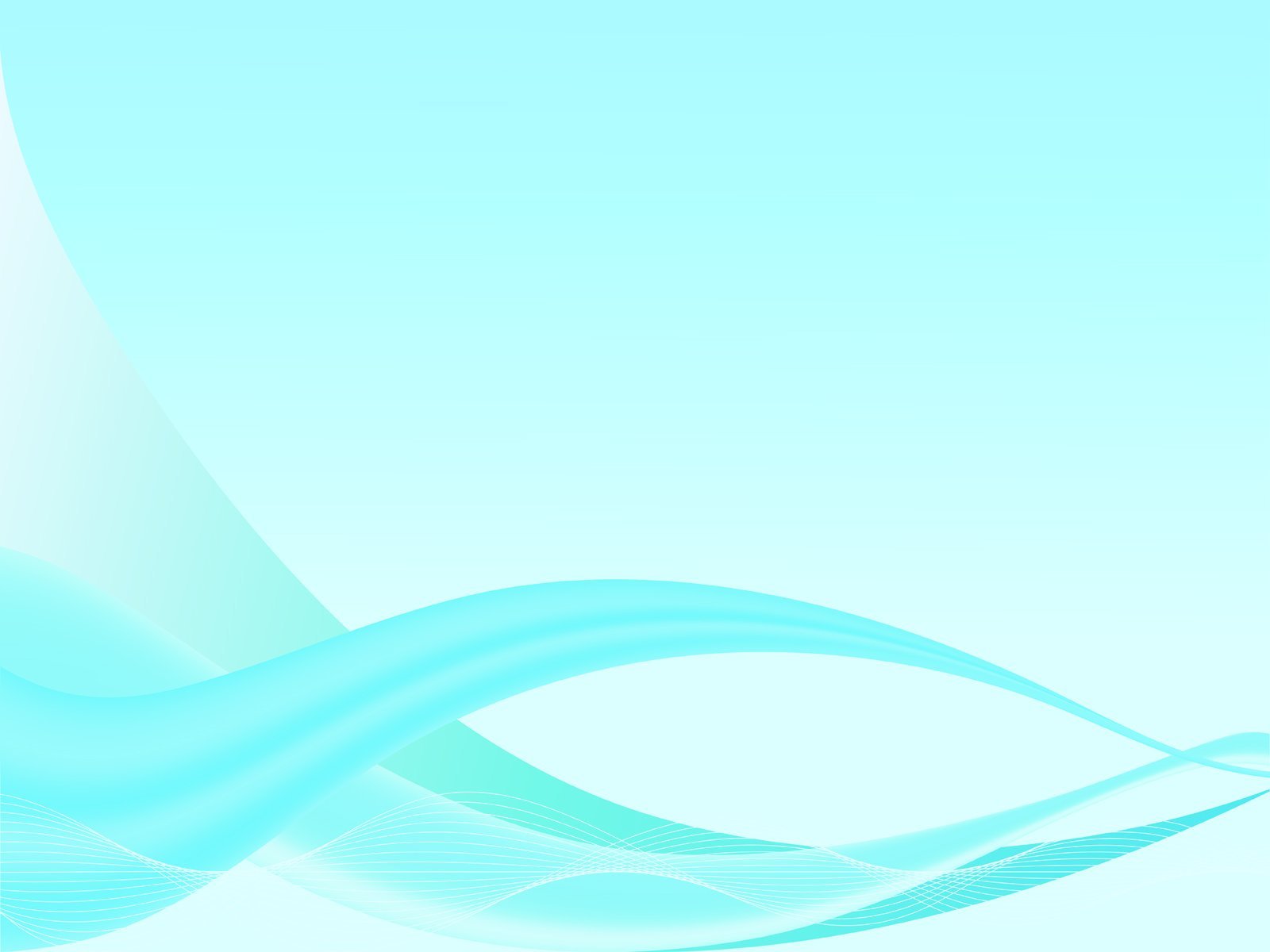 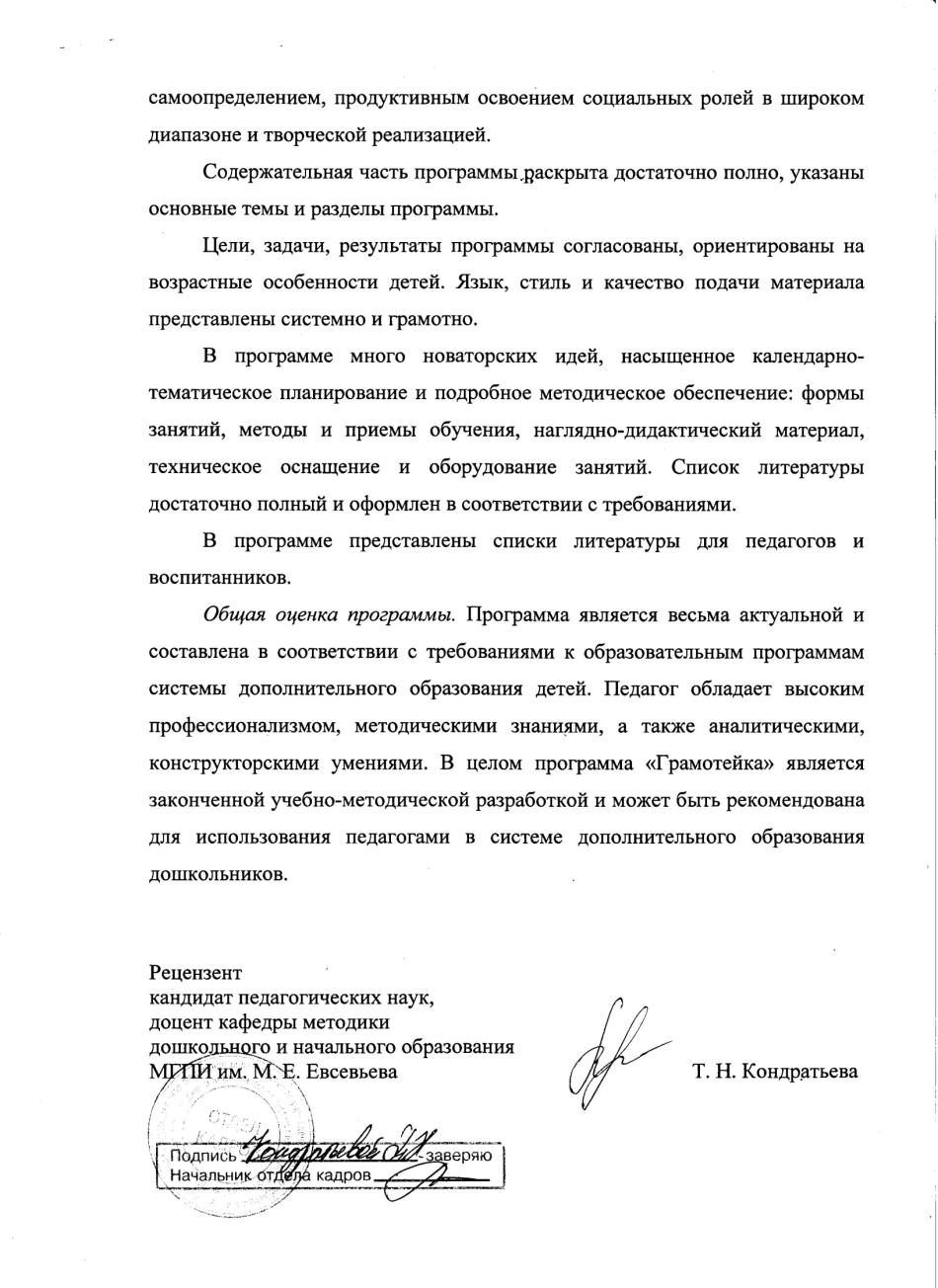 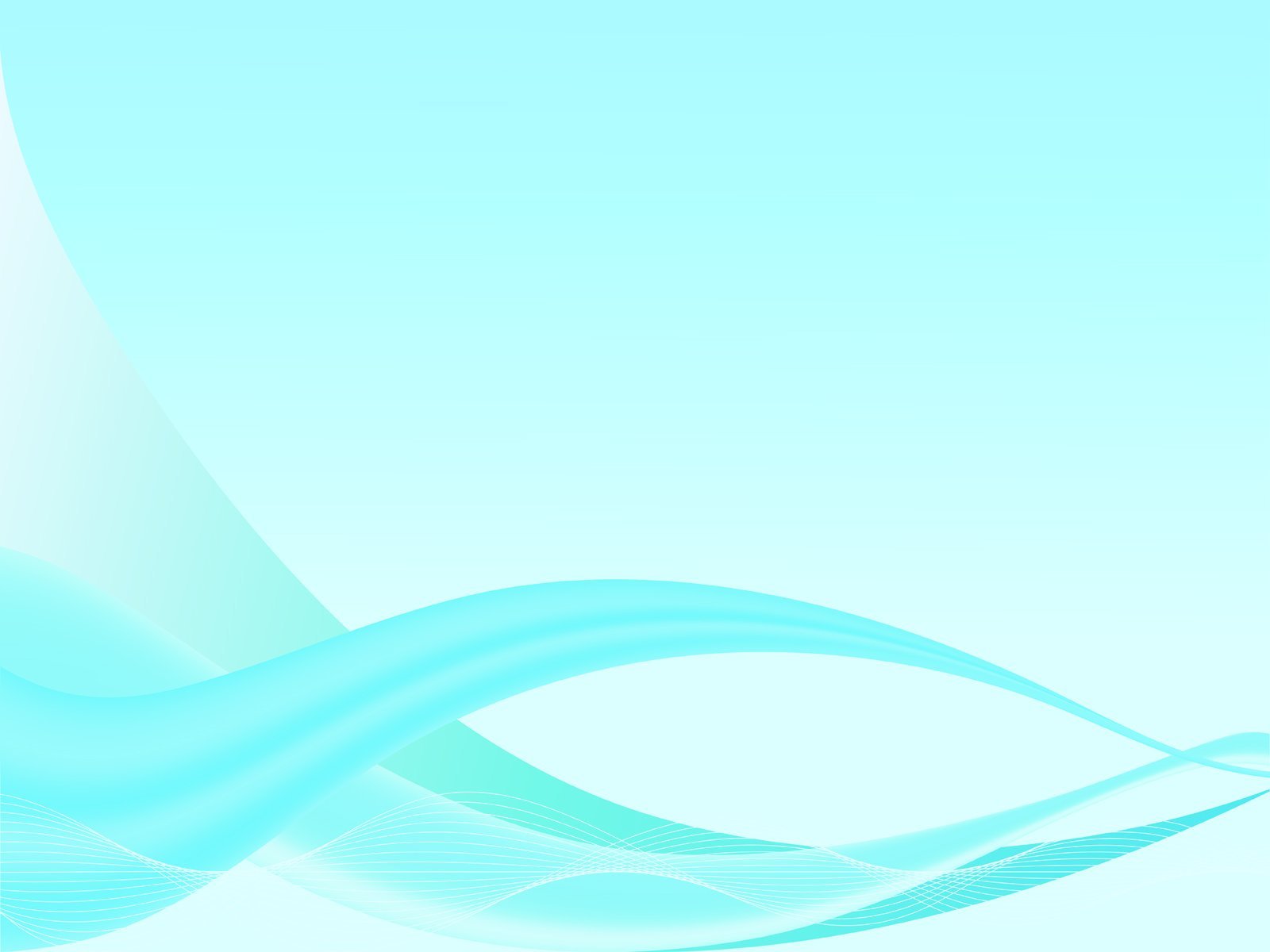 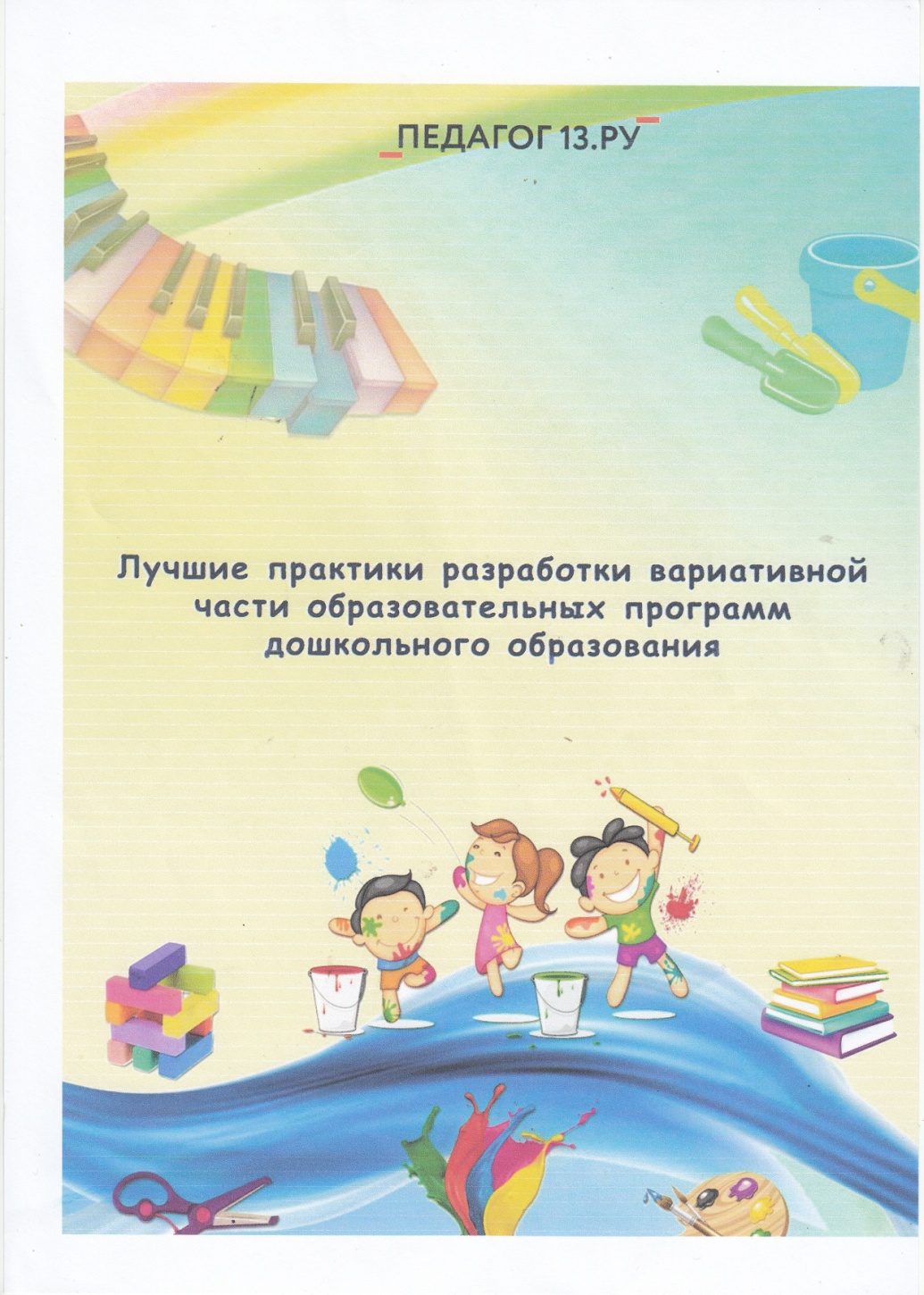 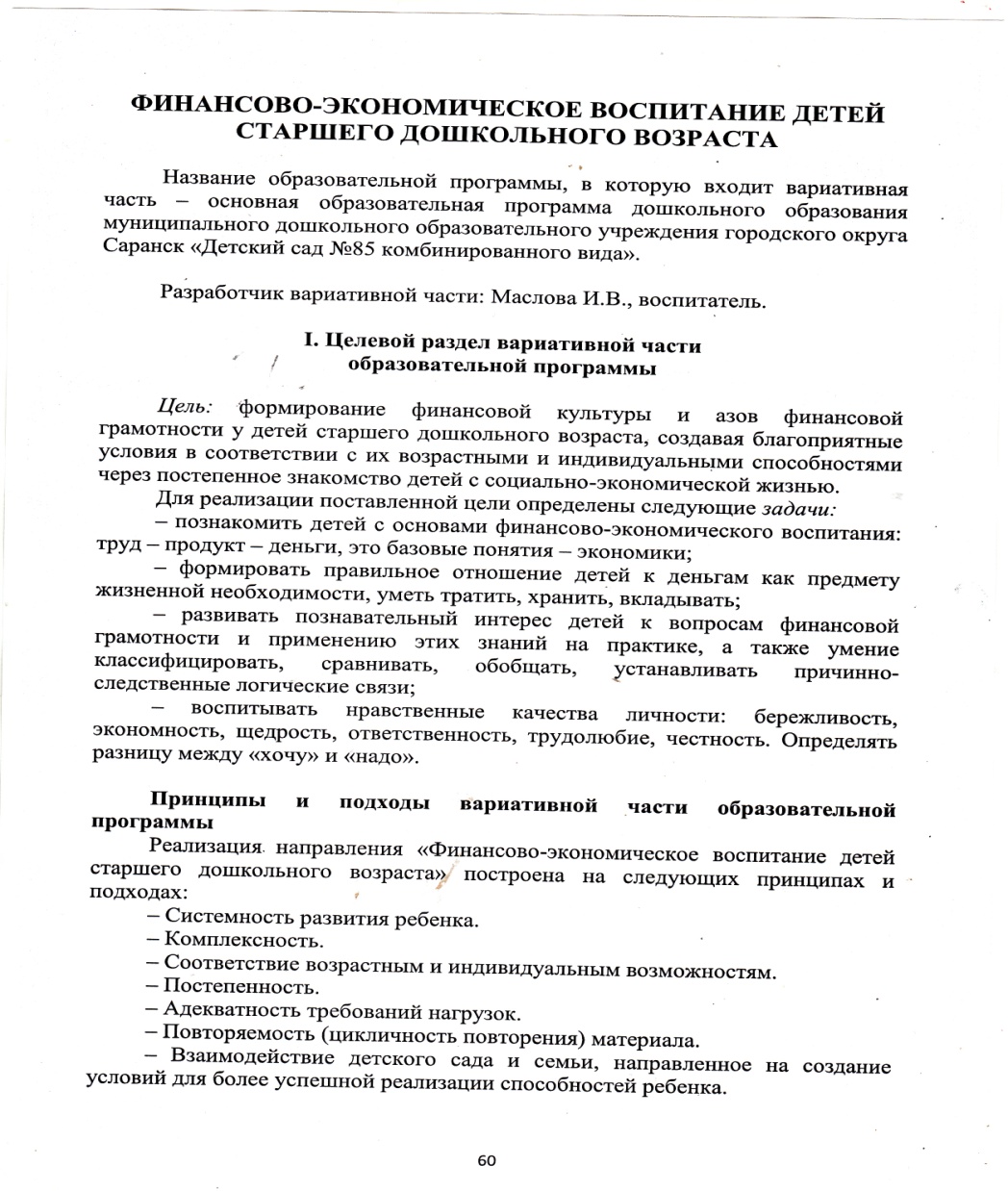 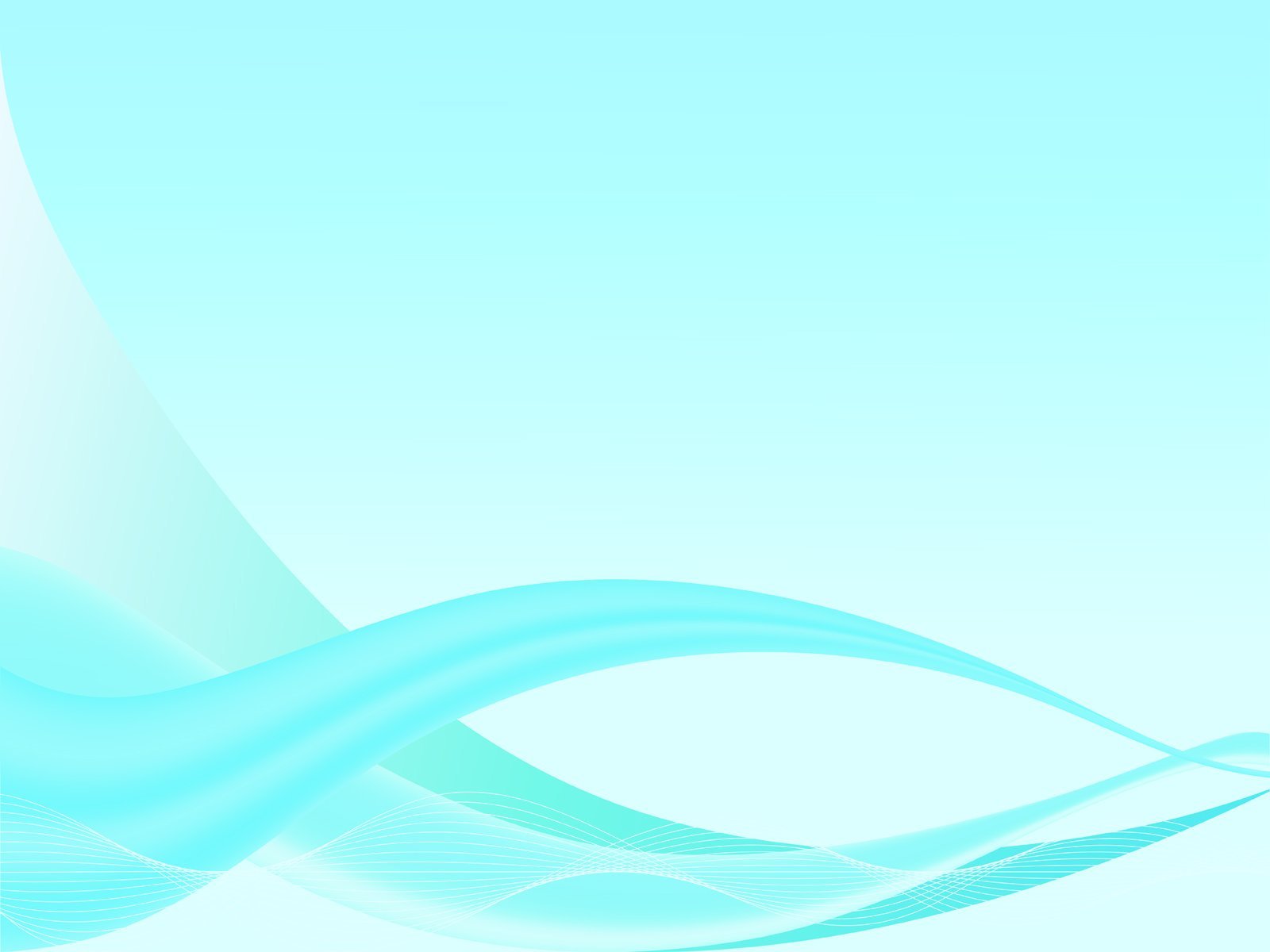 Выступления на заседаниях методических советов, научно-практических конференциях, педагогических чтениях, семинарах, секциях, форумах, радиопередачах
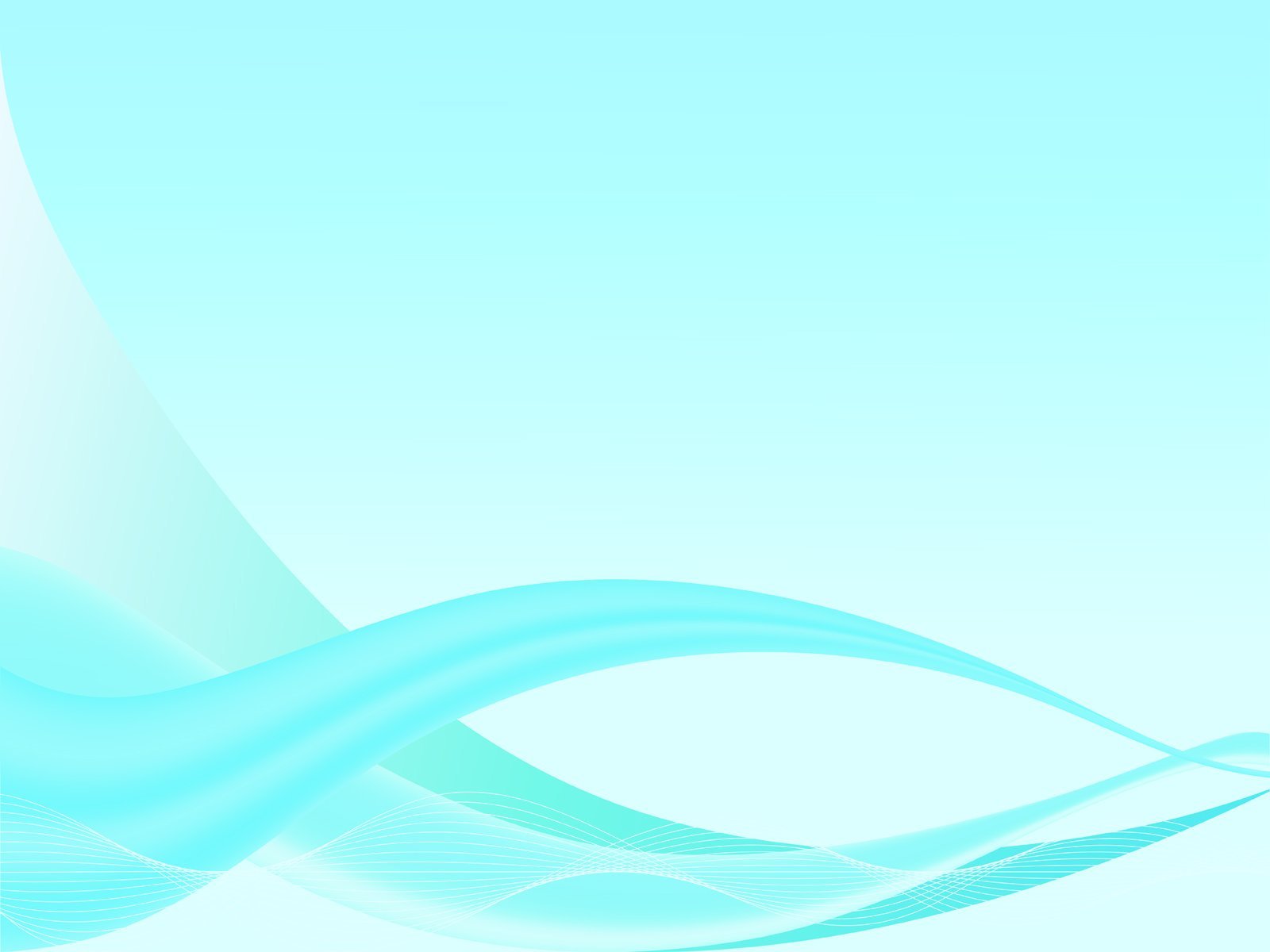 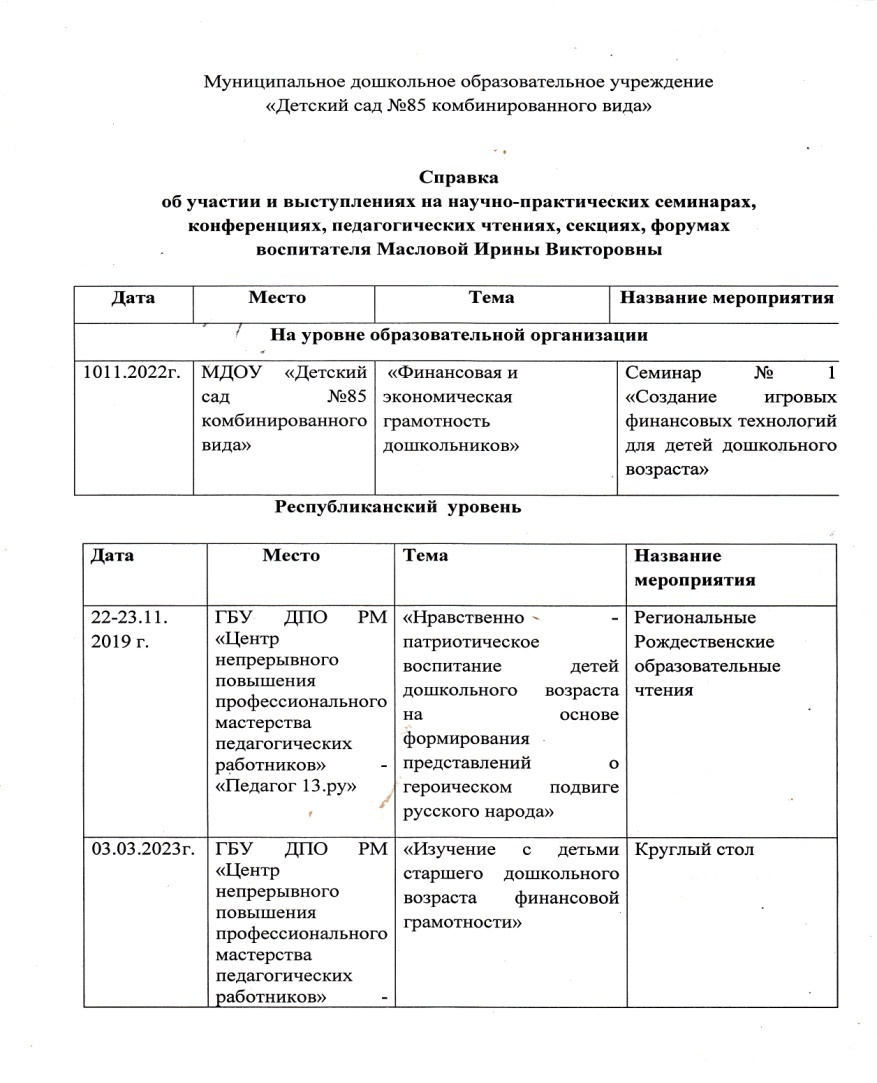 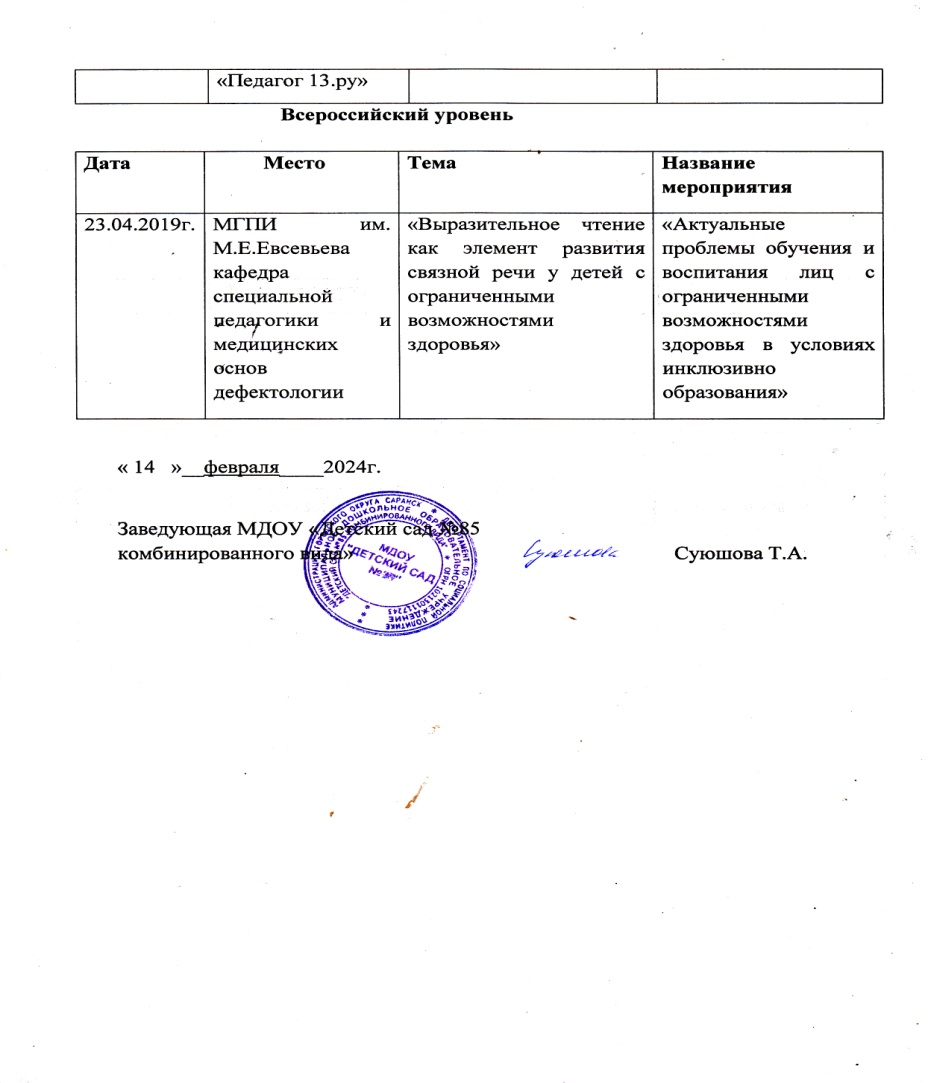 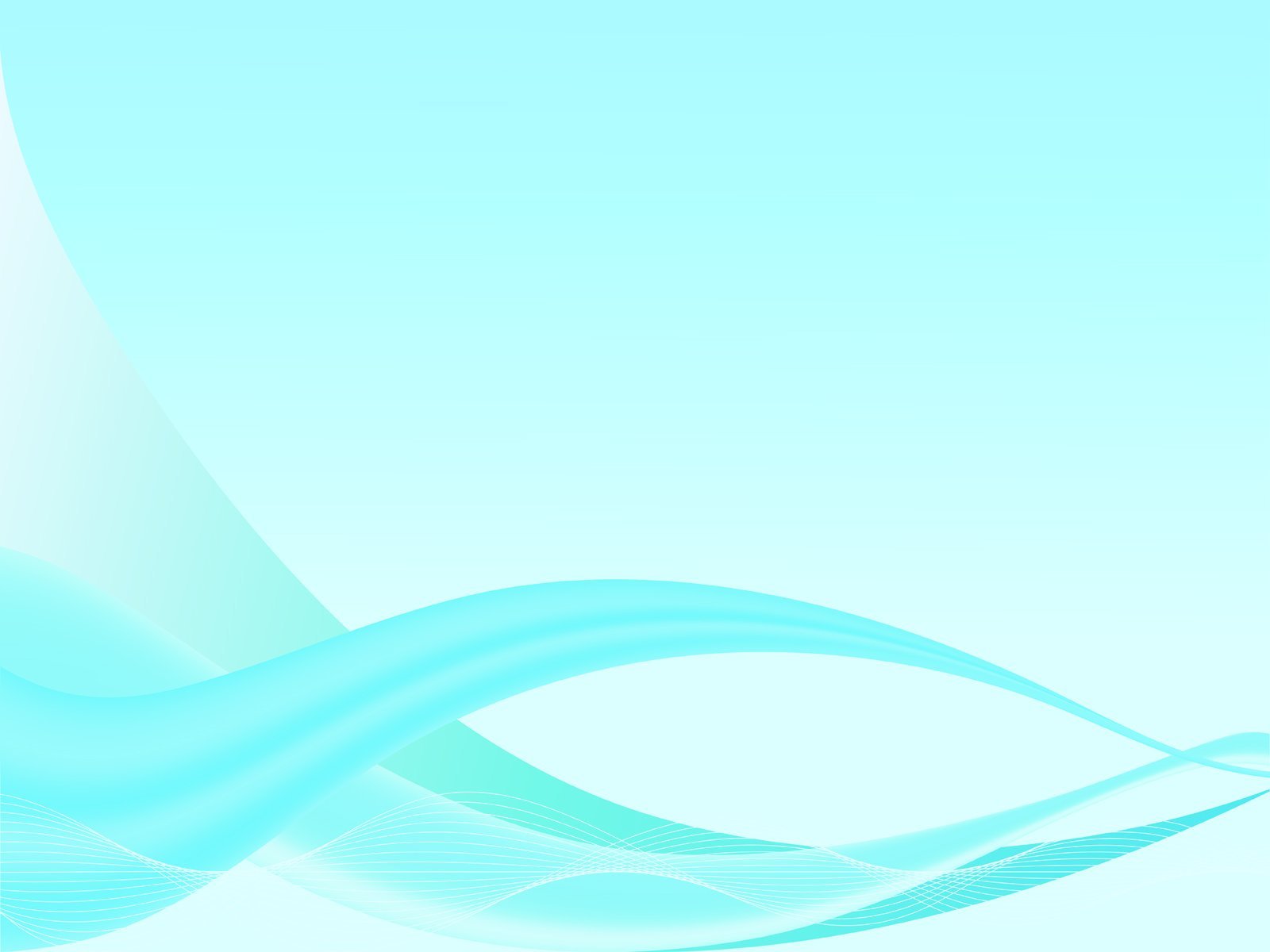 Уровень образовательной организации
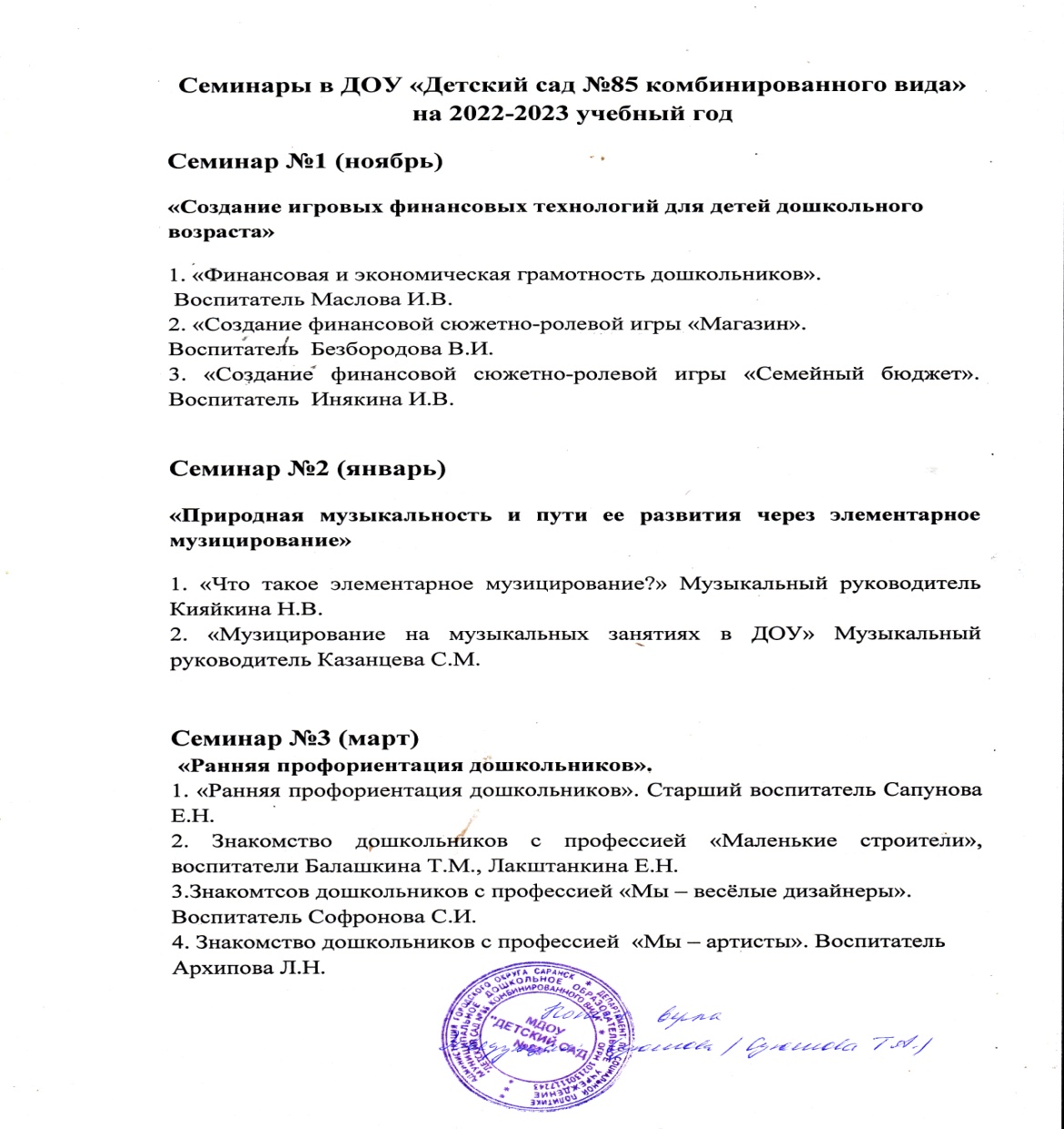 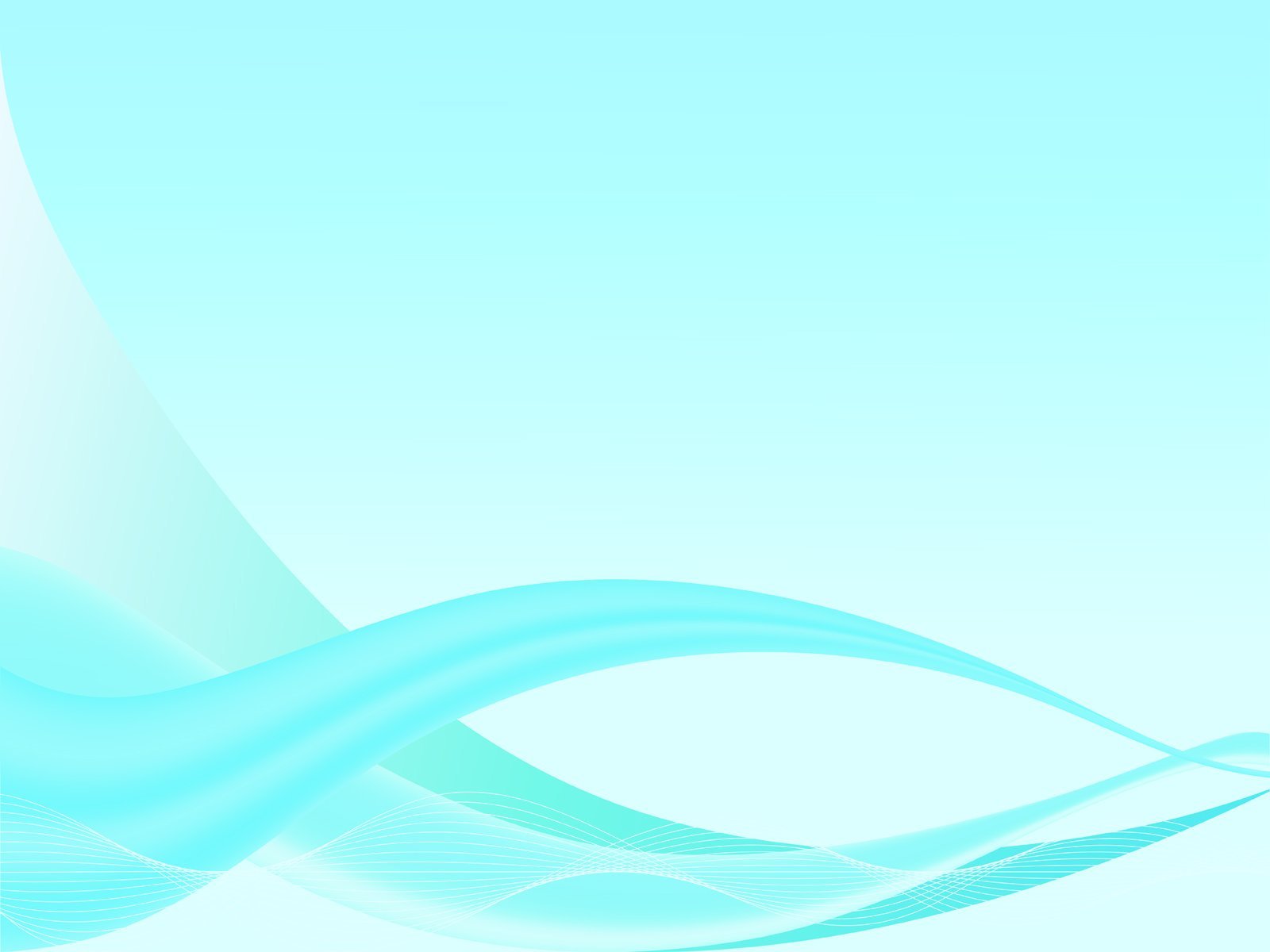 Республиканский уровень
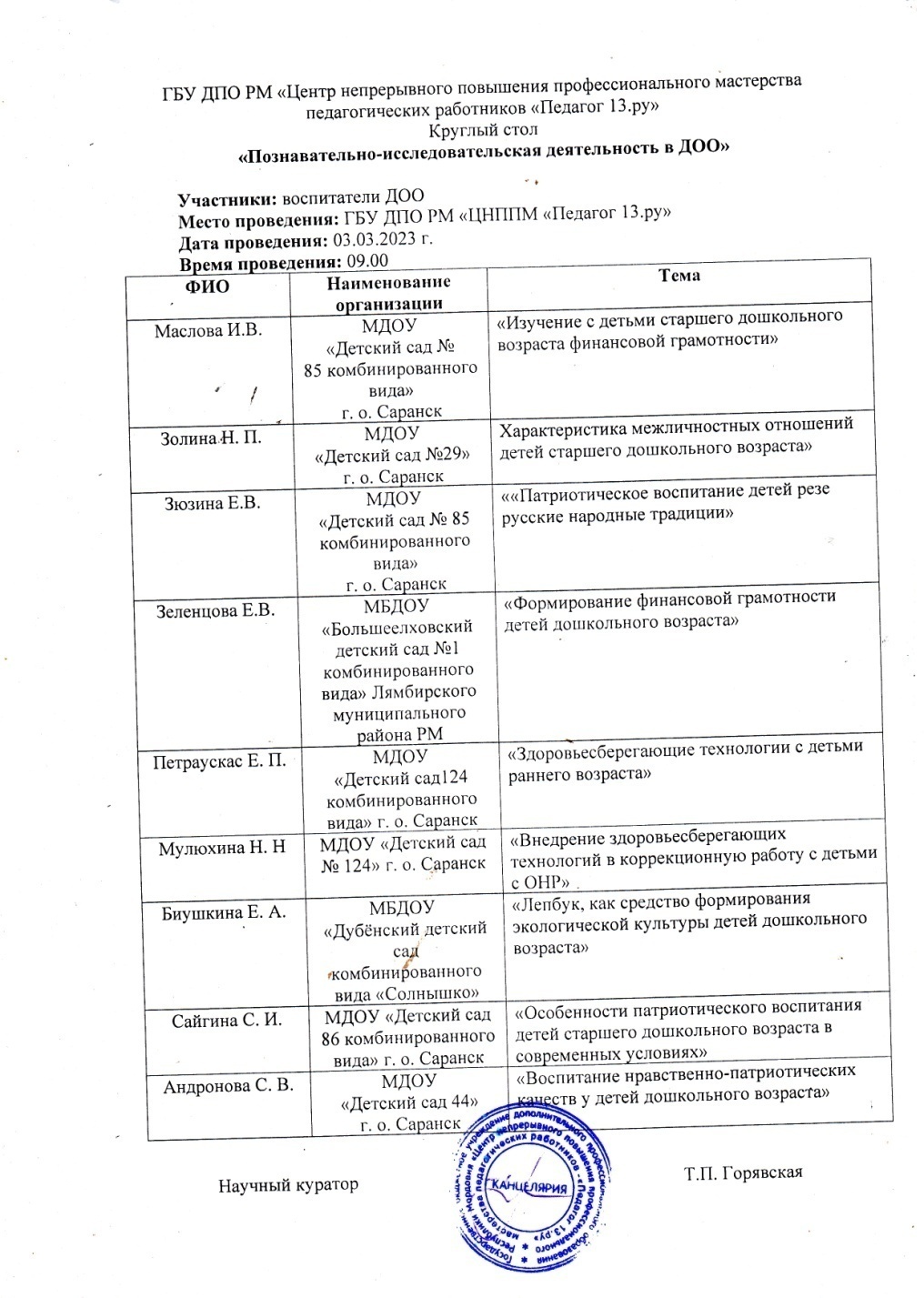 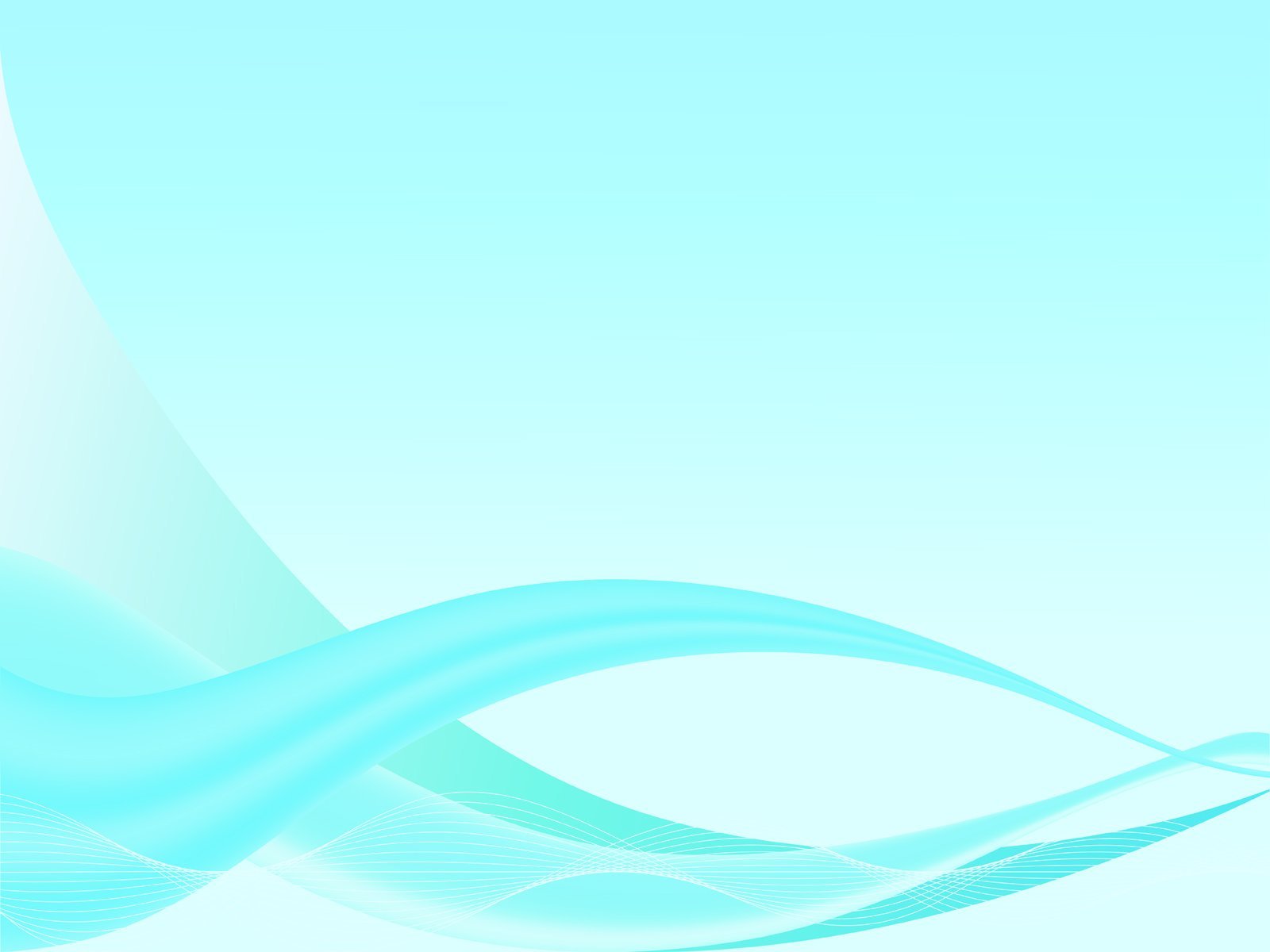 Республиканский уровень
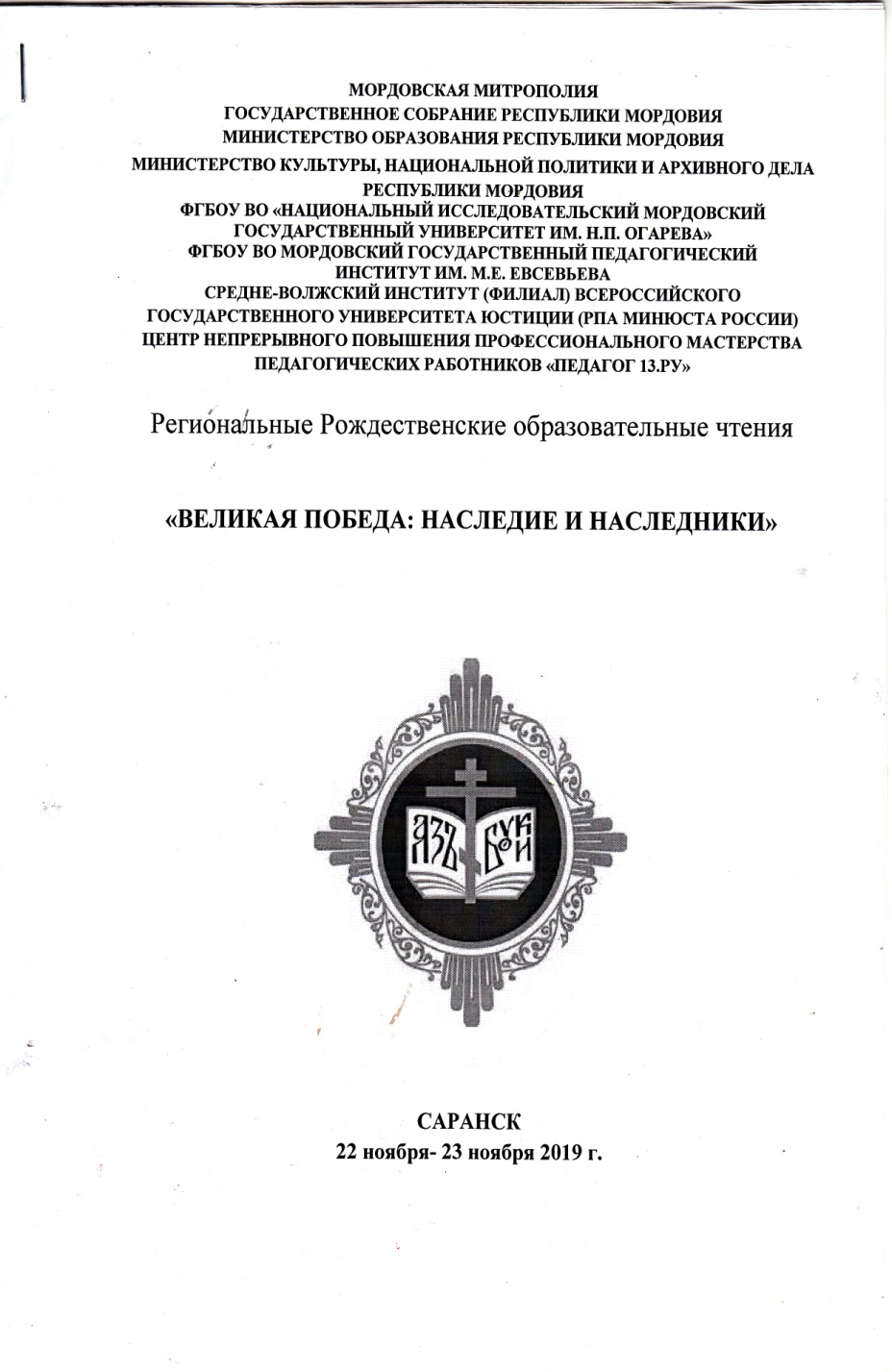 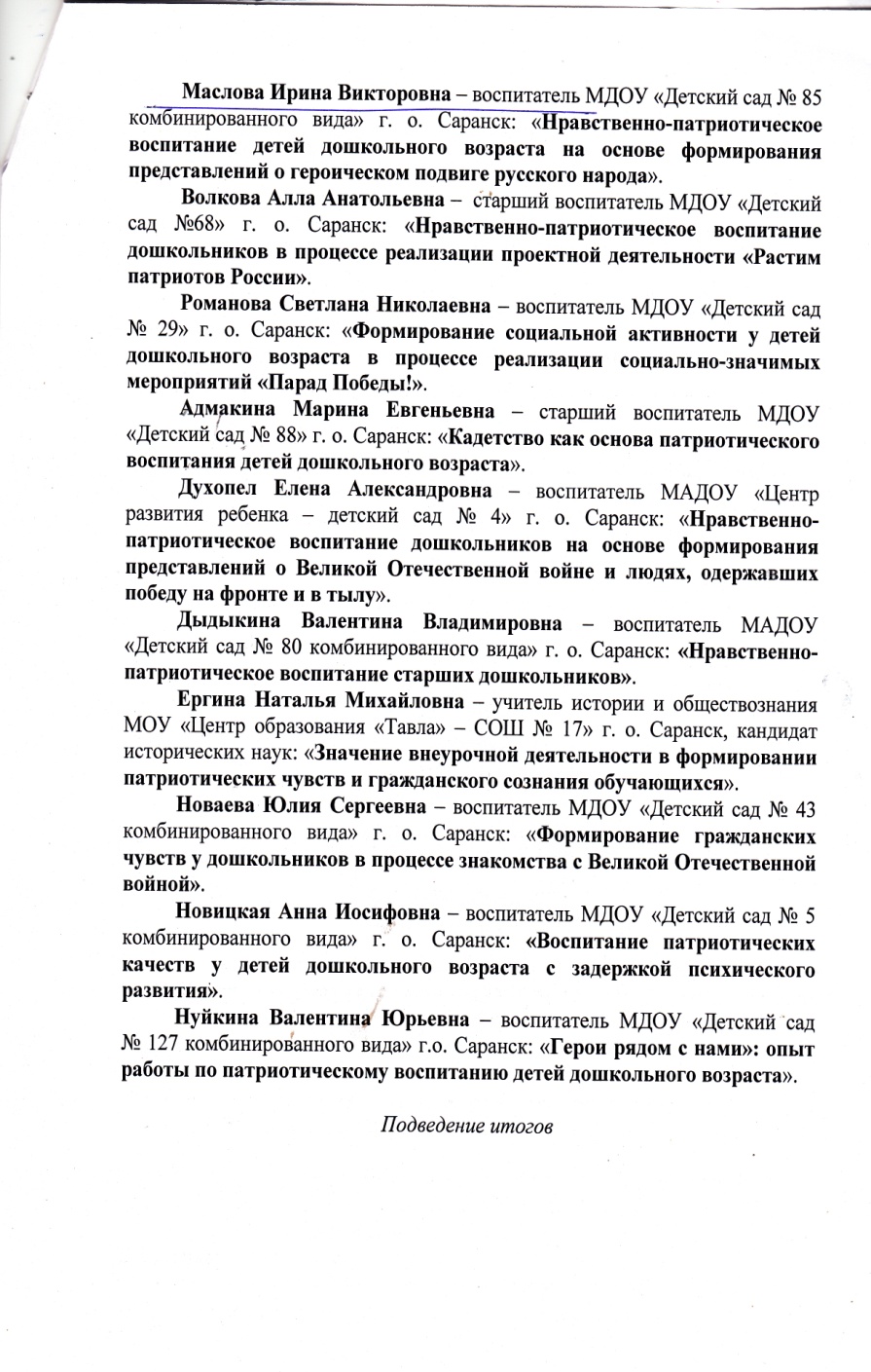 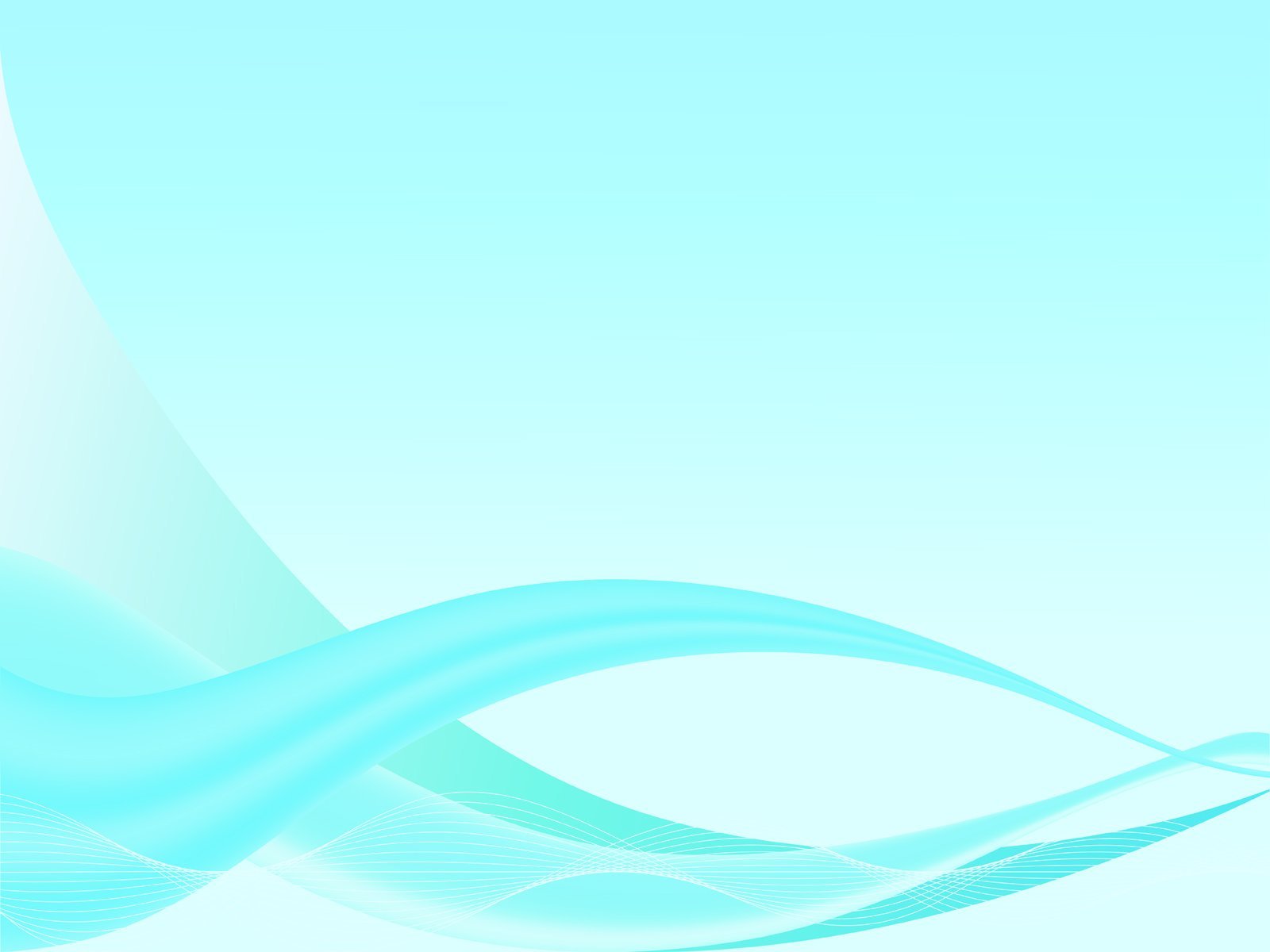 Всероссийский уровень
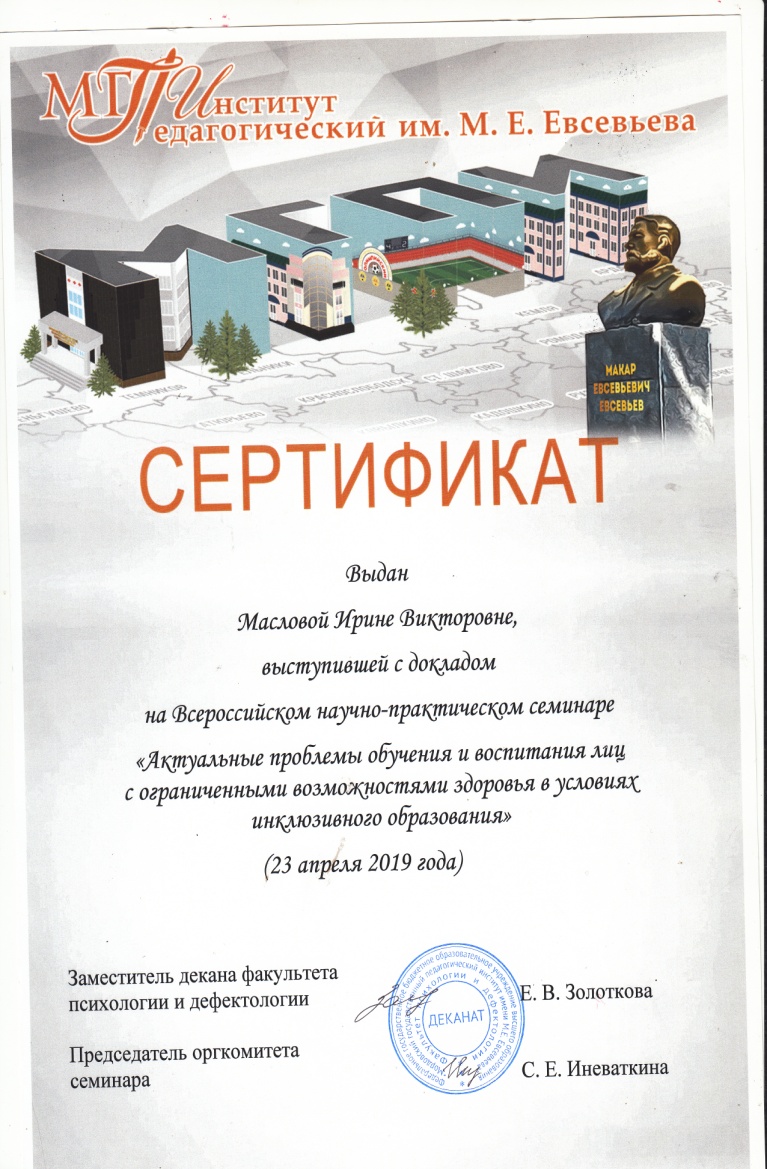 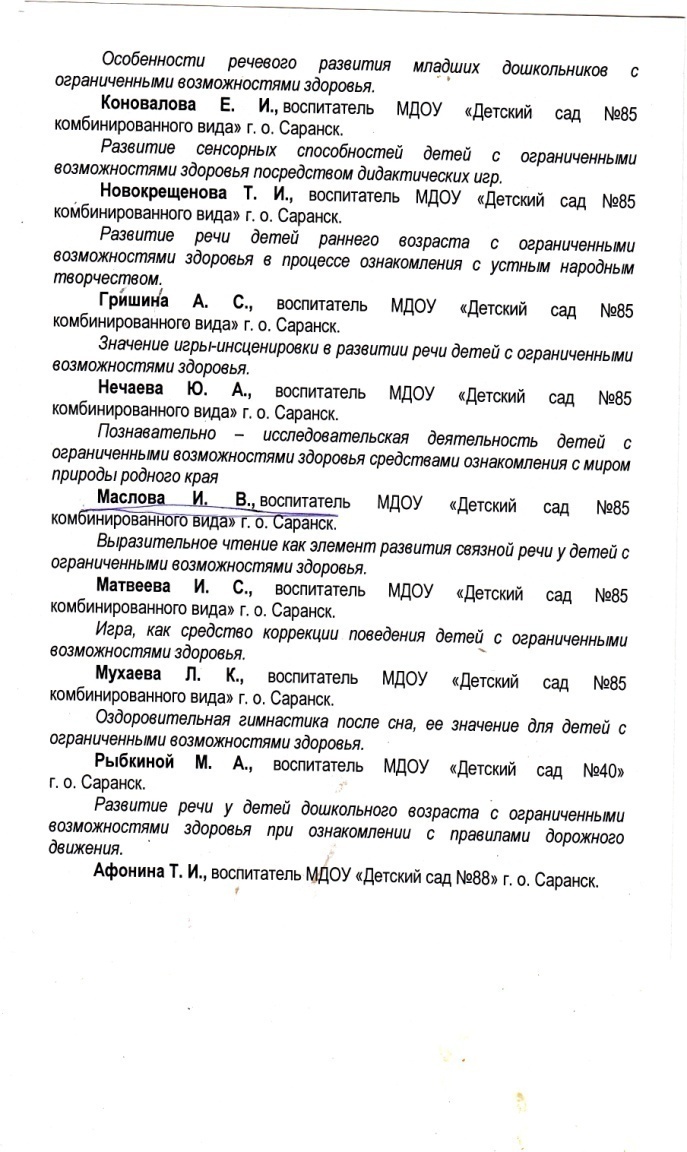 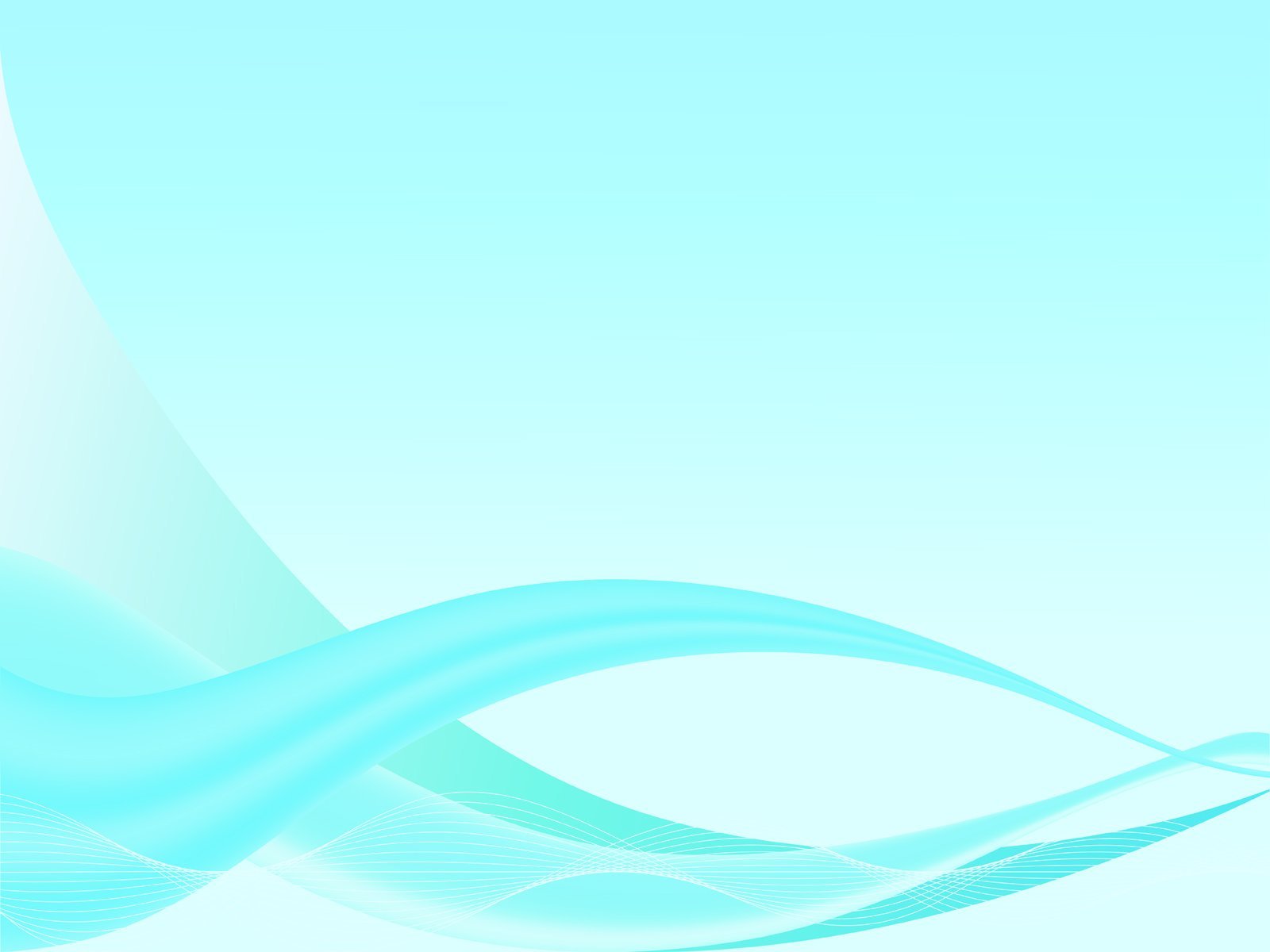 Проведение открытых занятий, мастер-классов, мероприятий
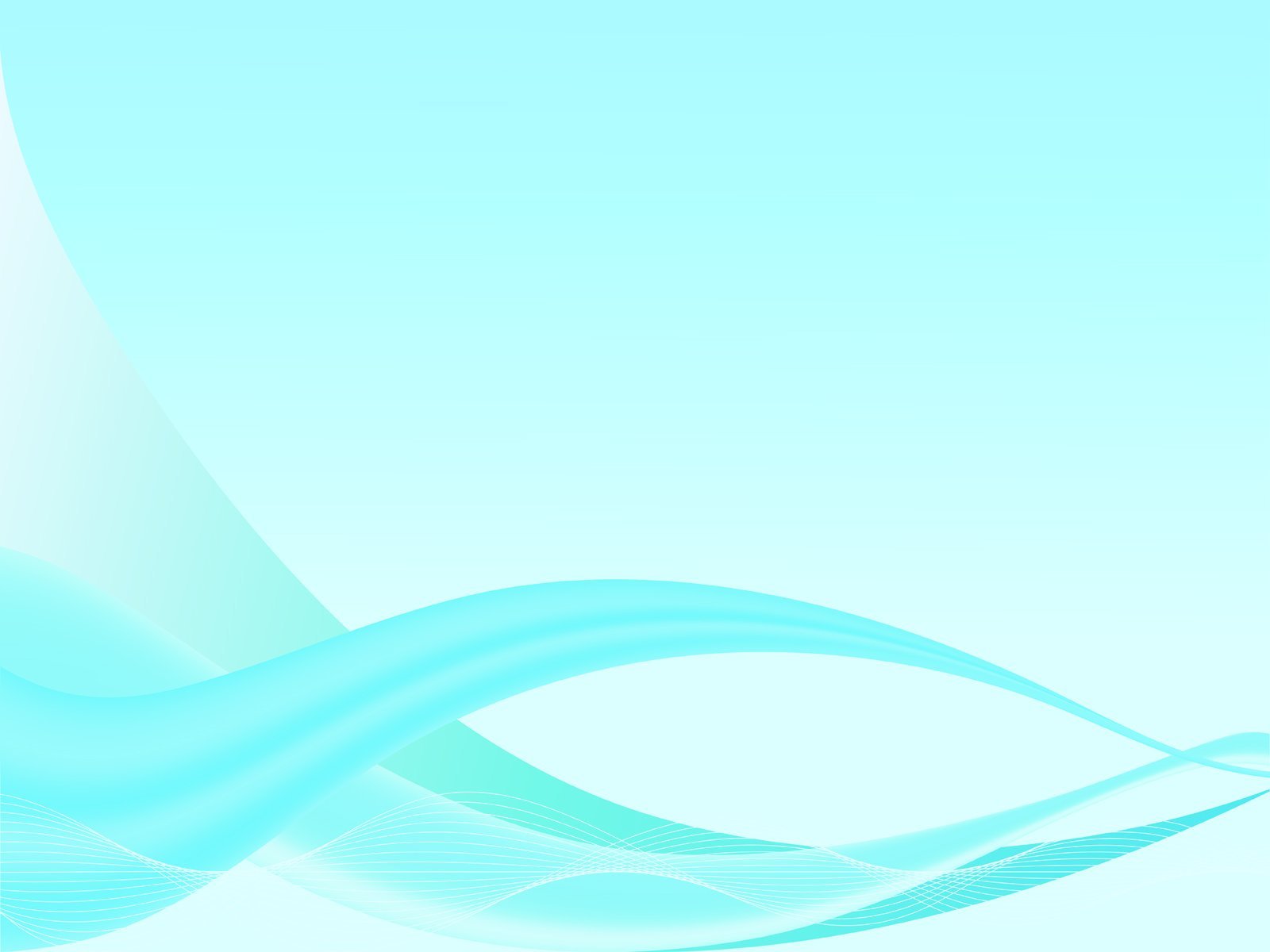 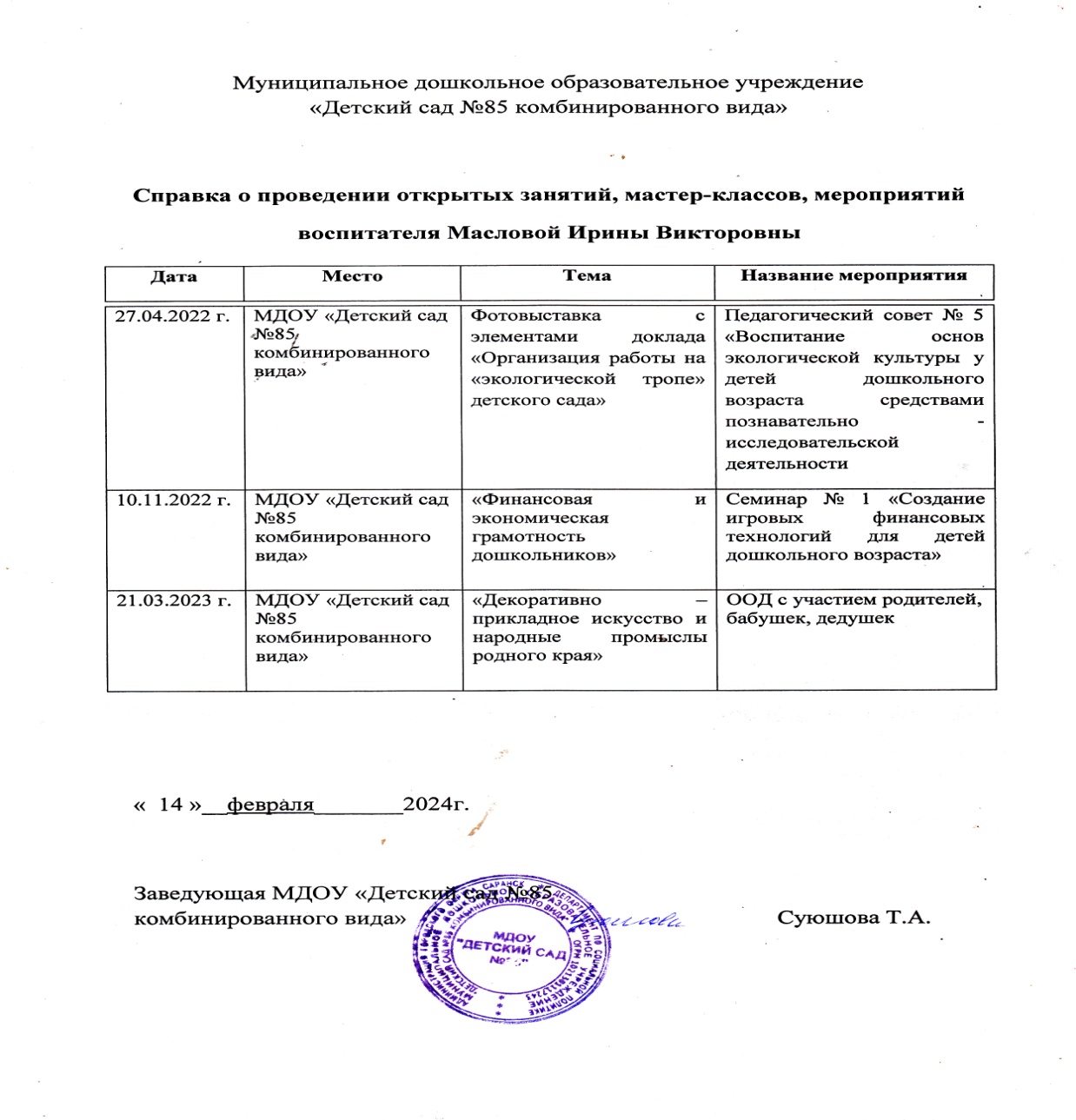 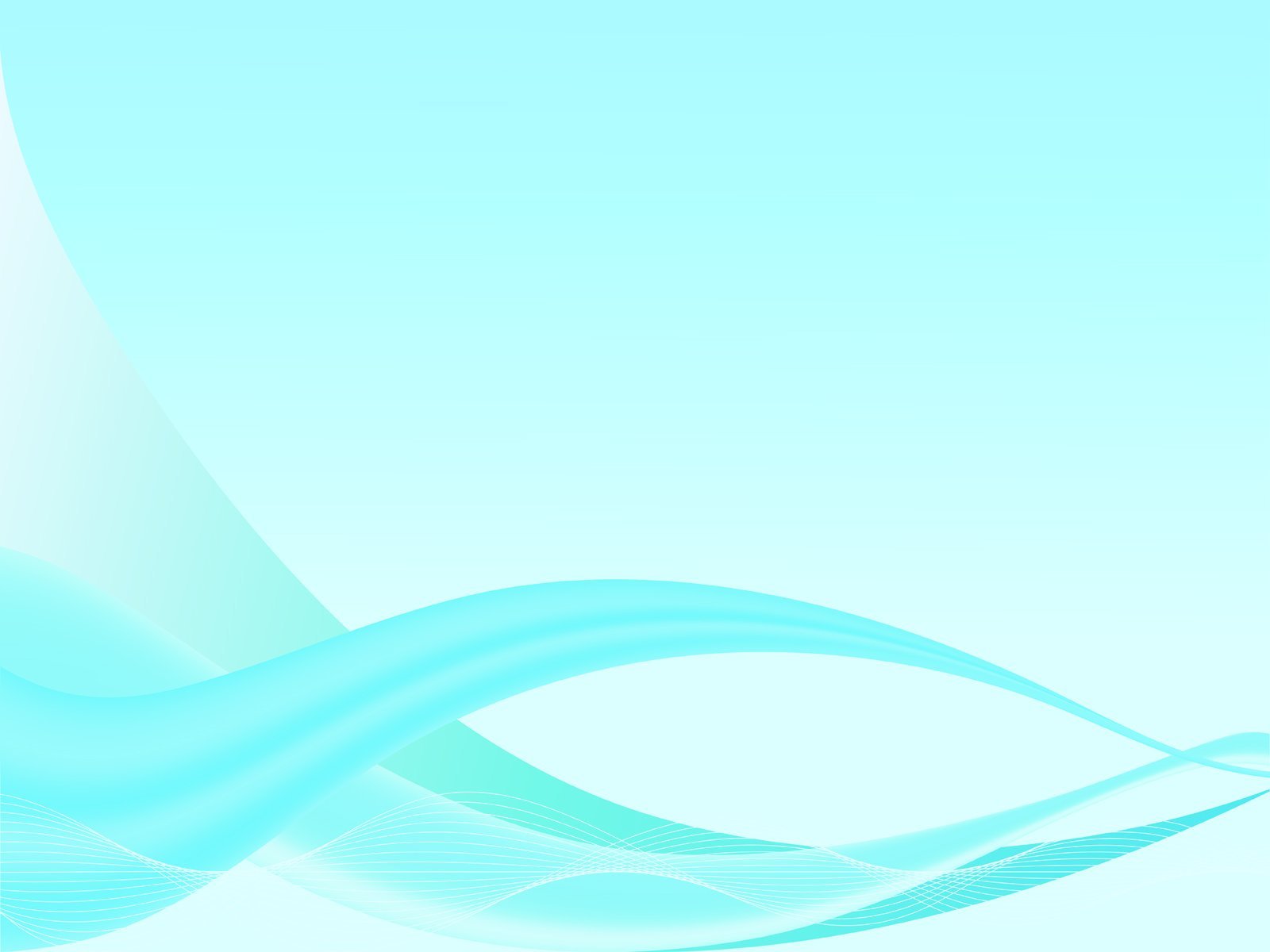 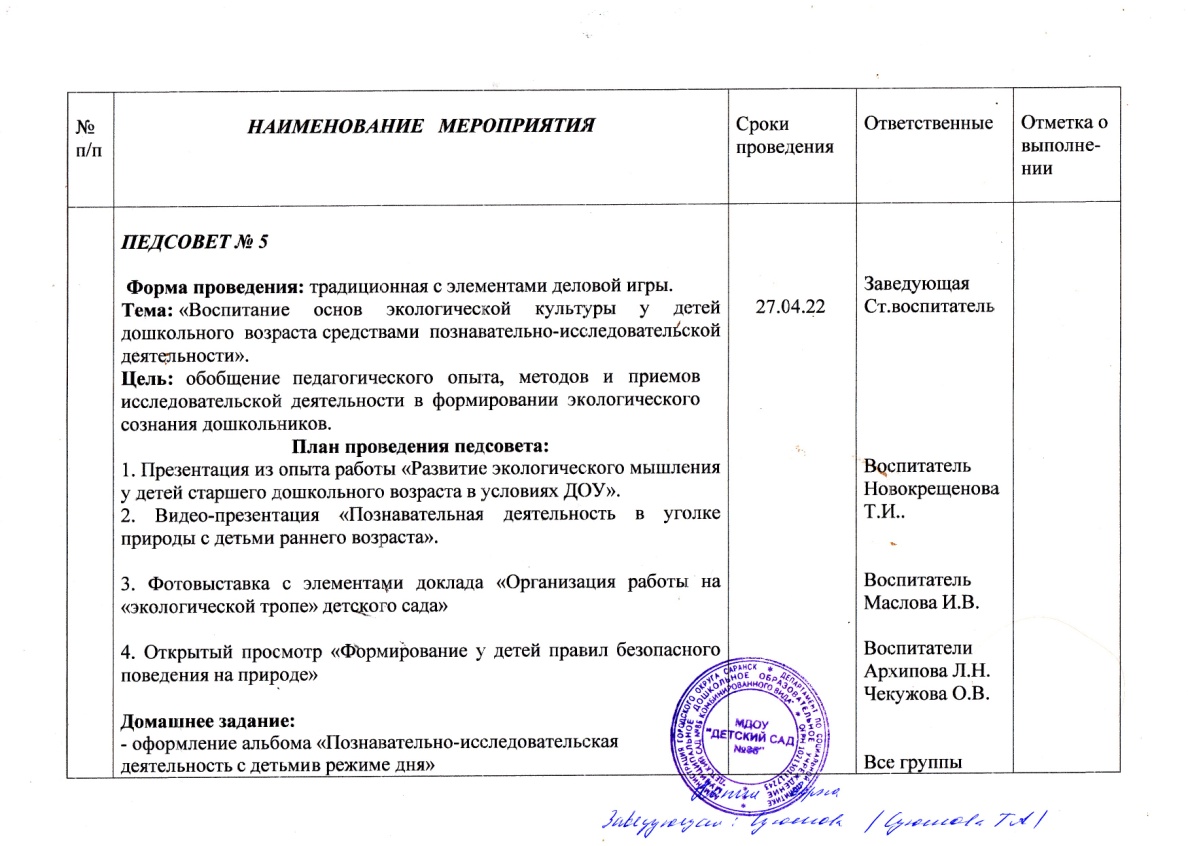 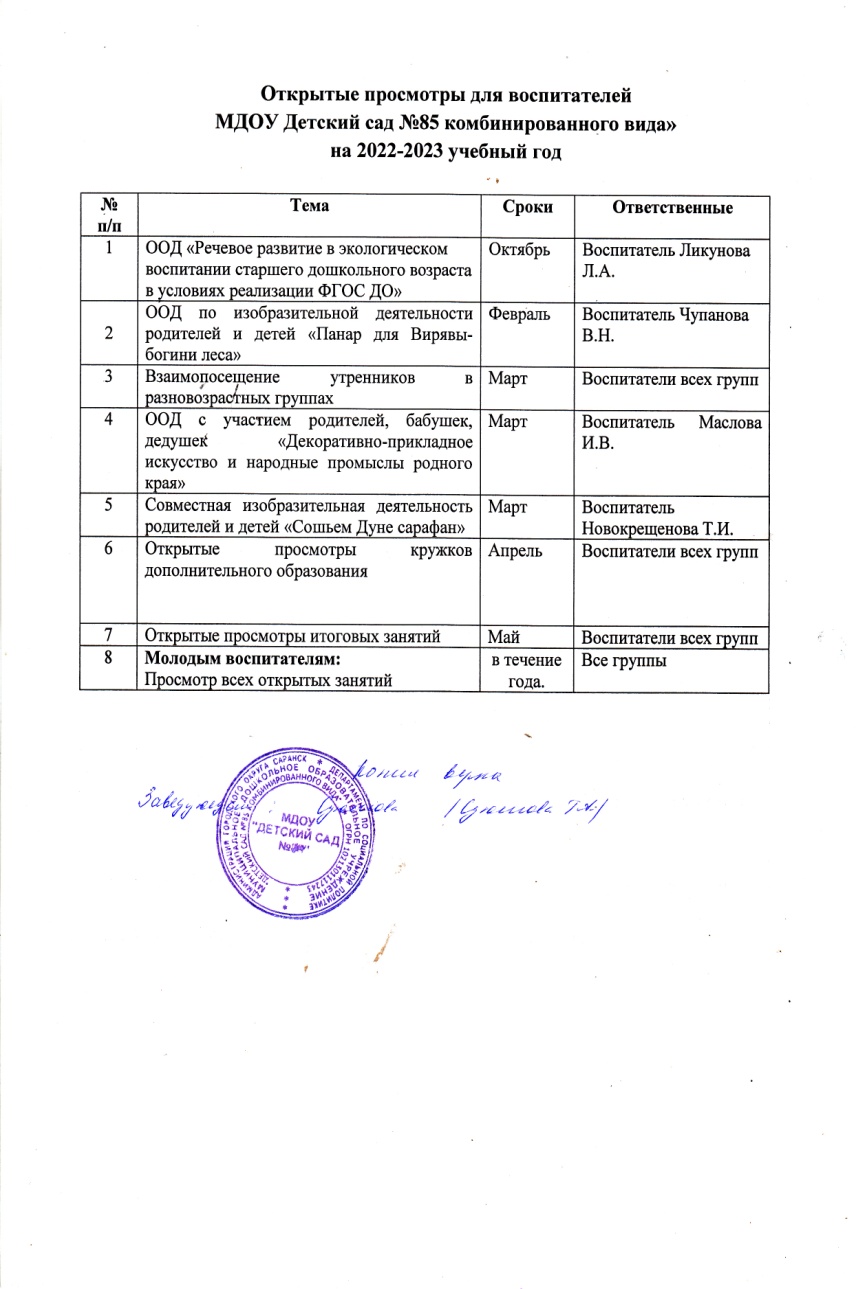 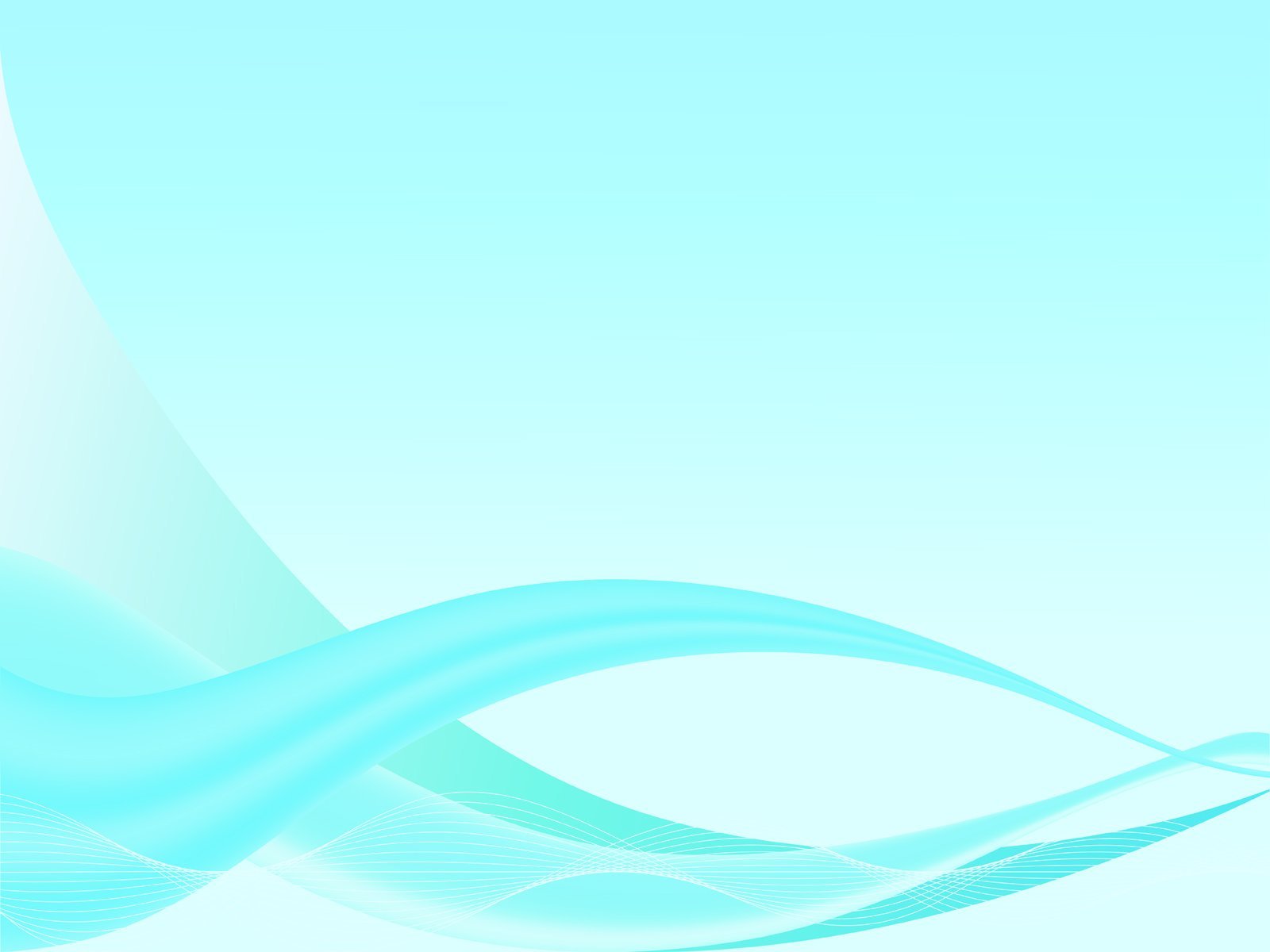 Общественно-педагогическая активность педагога: участие в комиссиях, педагогических сообществах, в жюри конкурсов
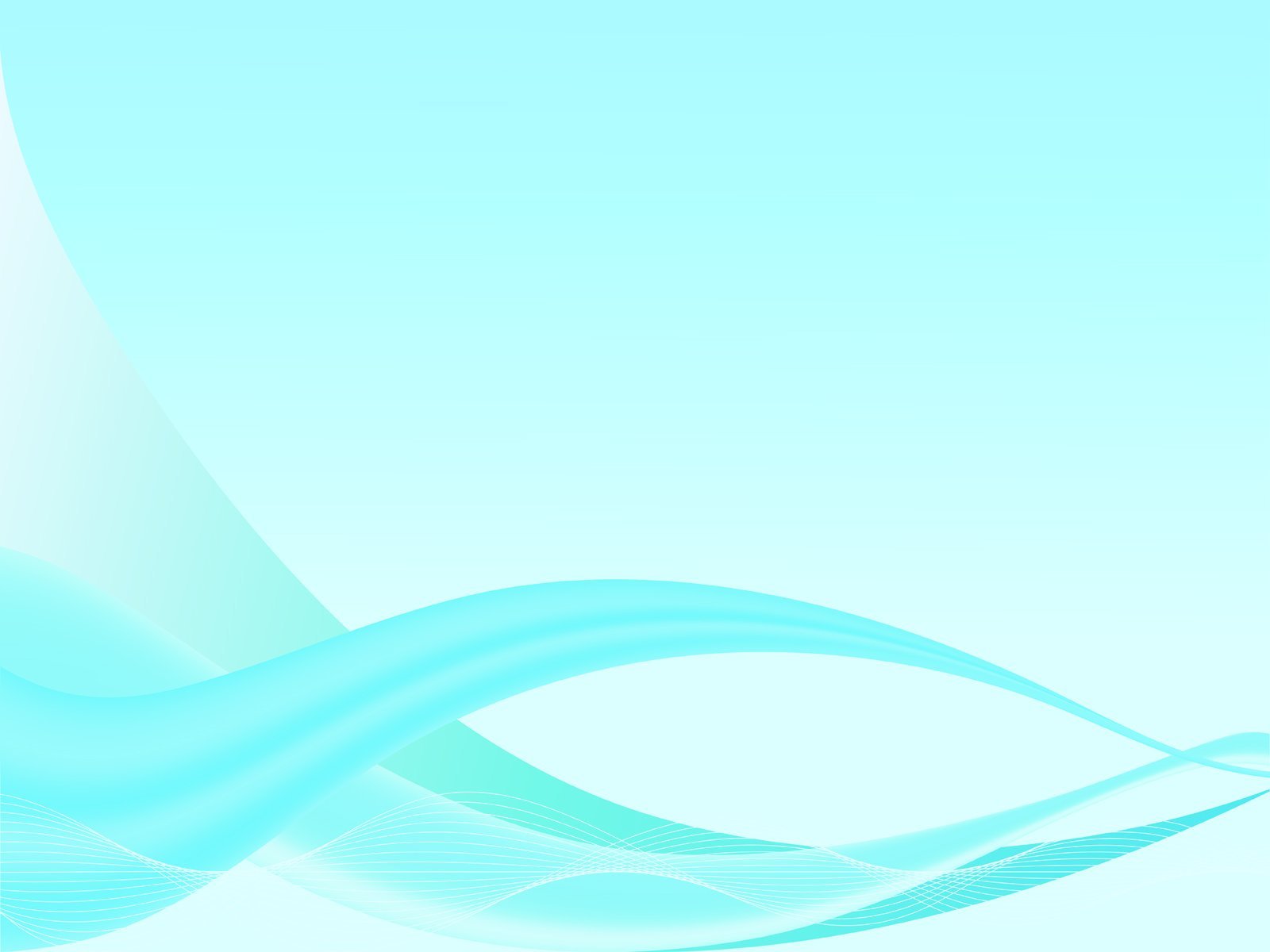 .
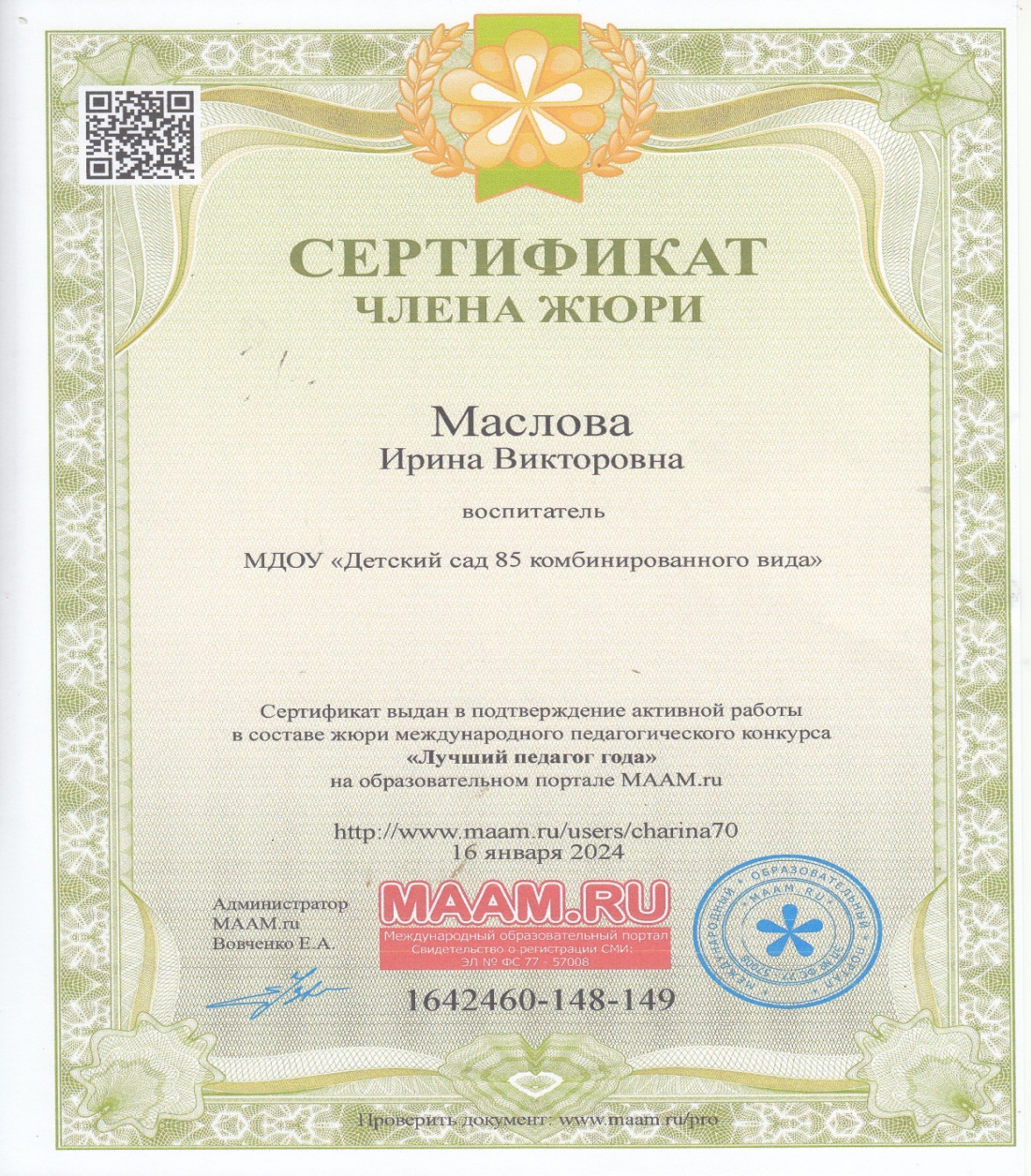 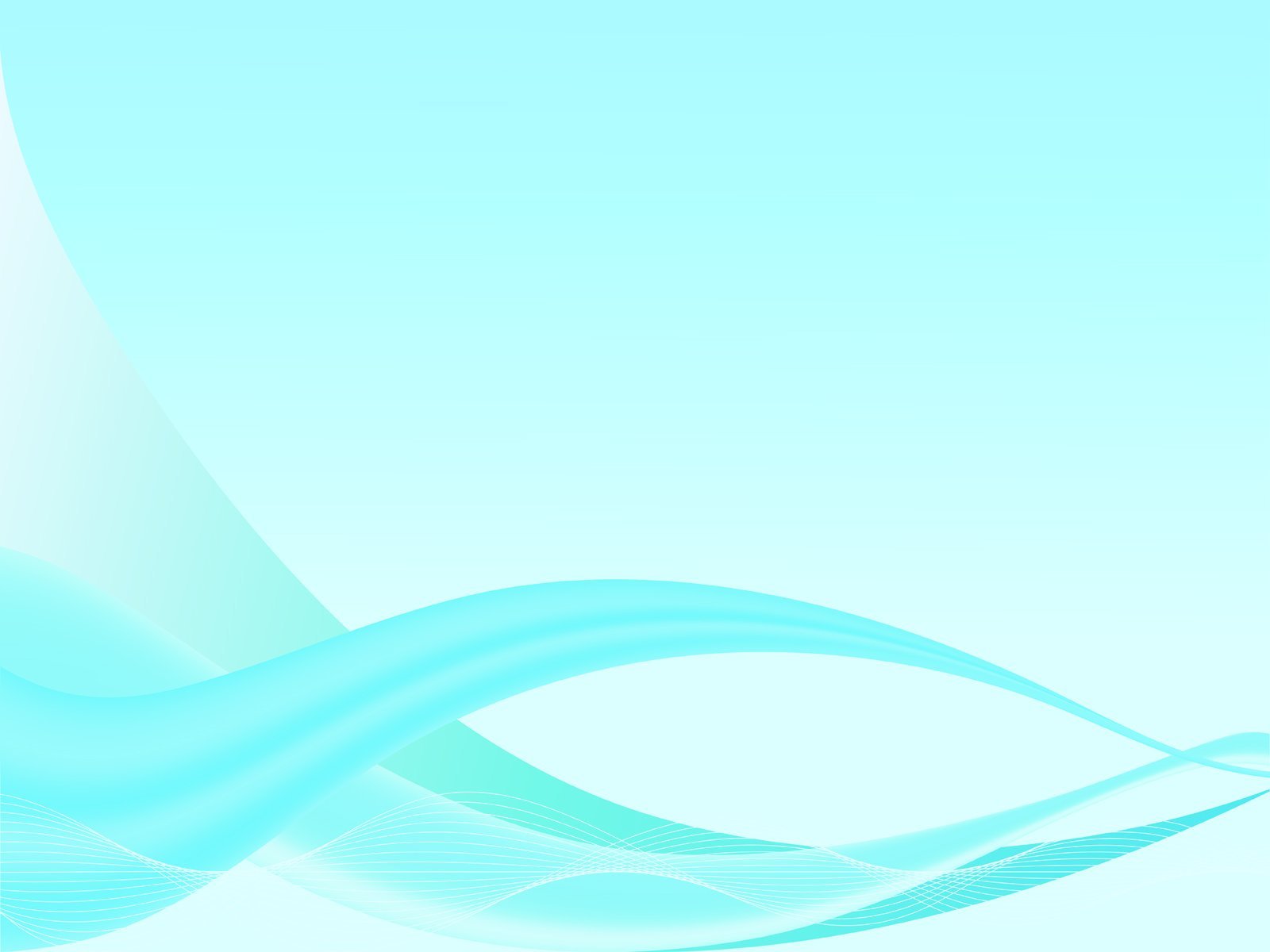 Позитивные результаты работы с воспитанниками
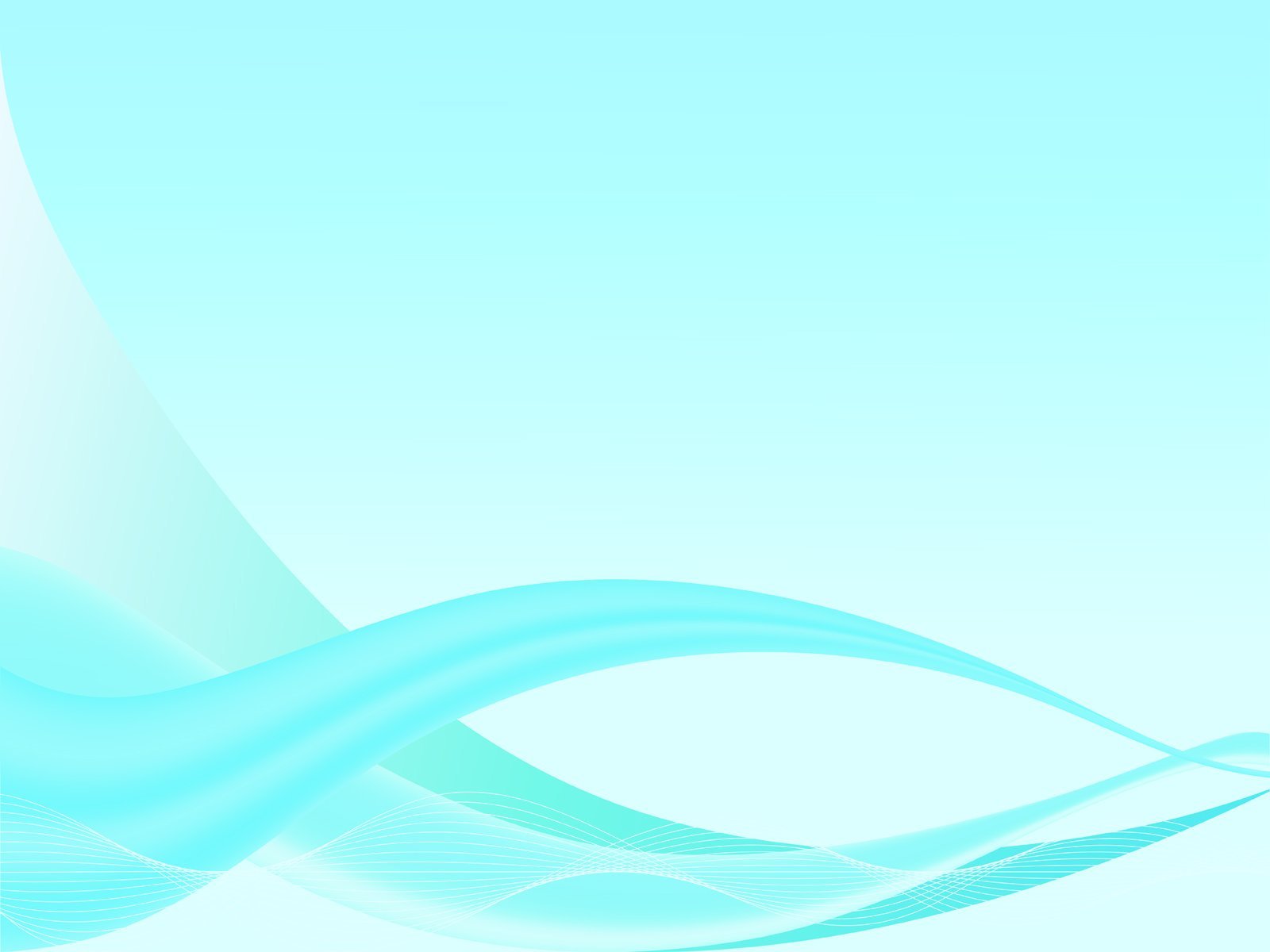 8. Экспертная деятельность.
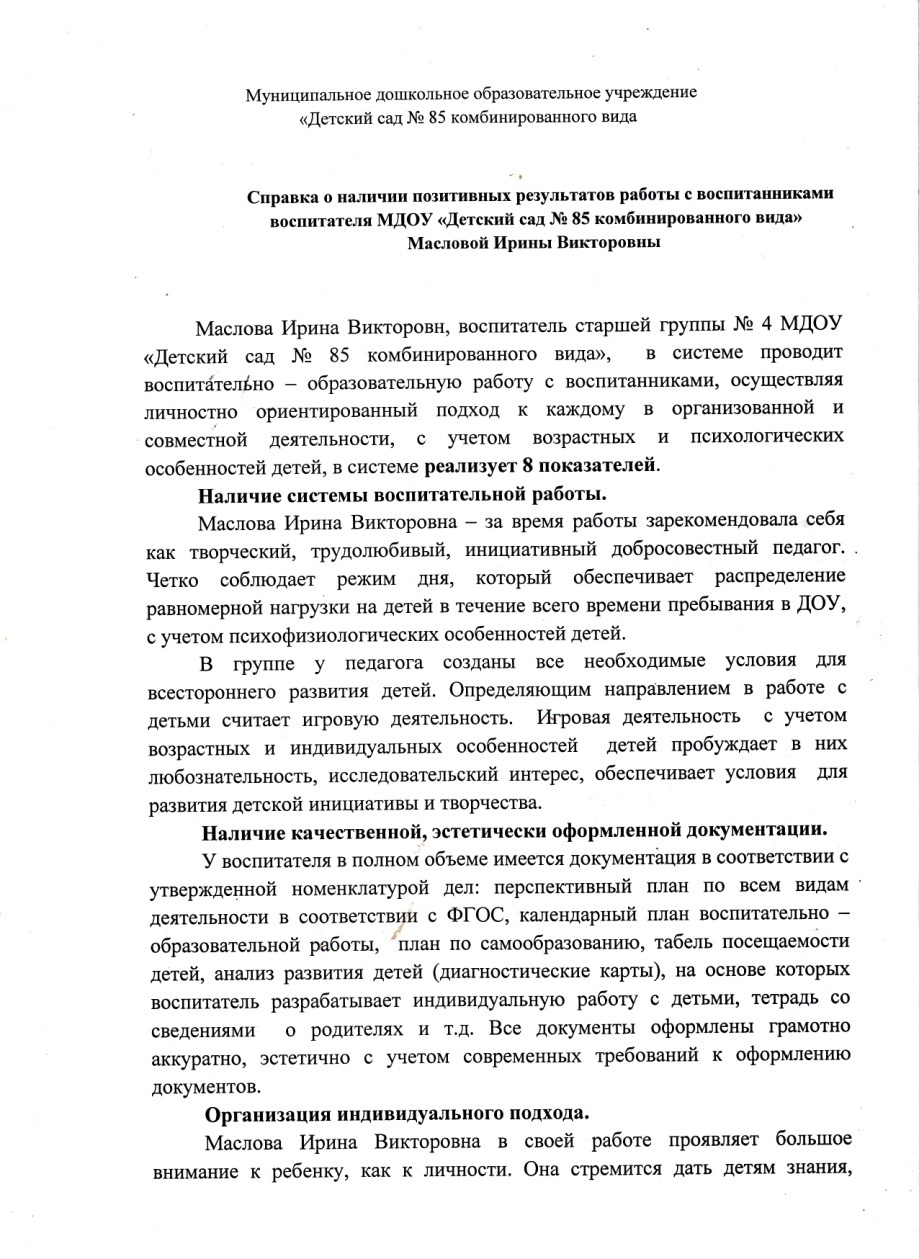 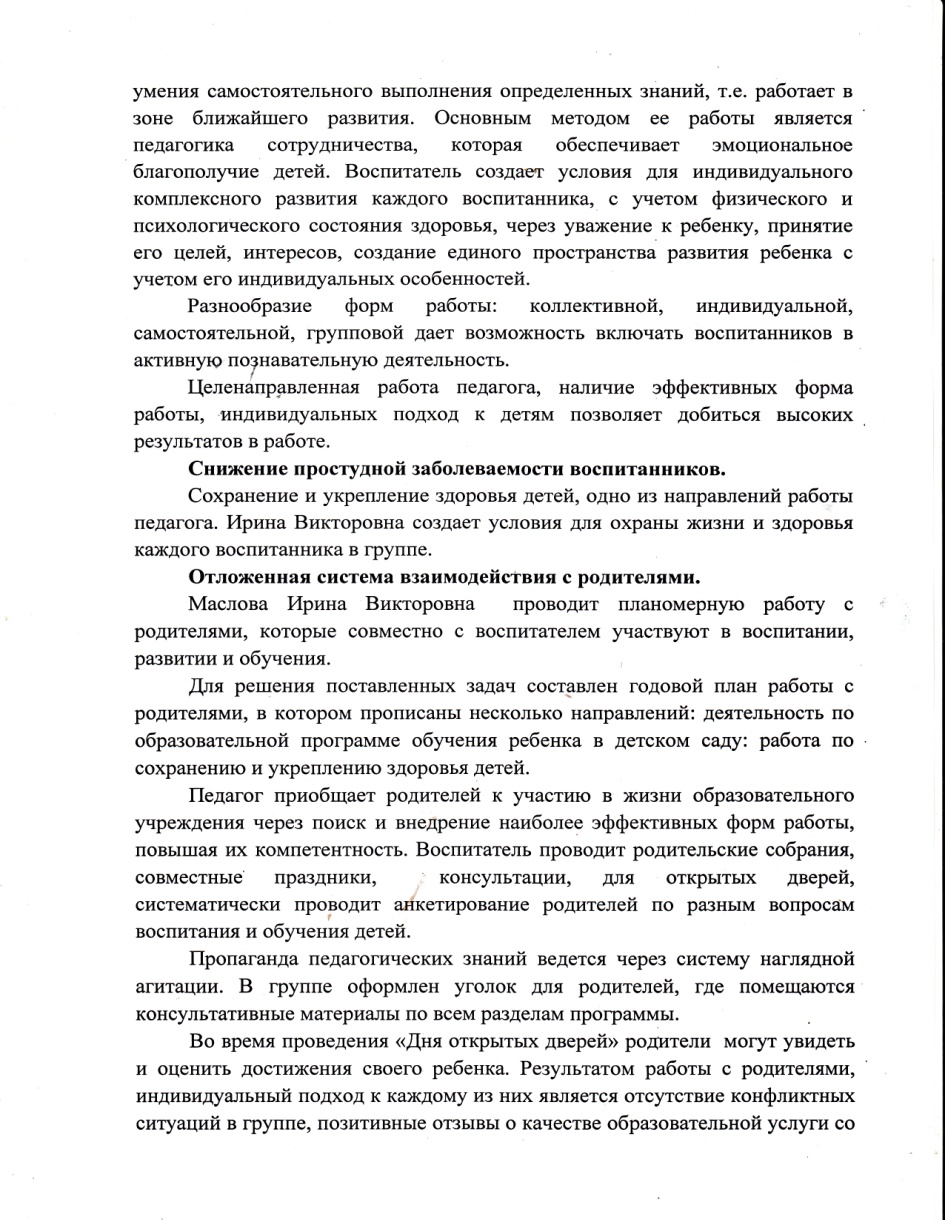 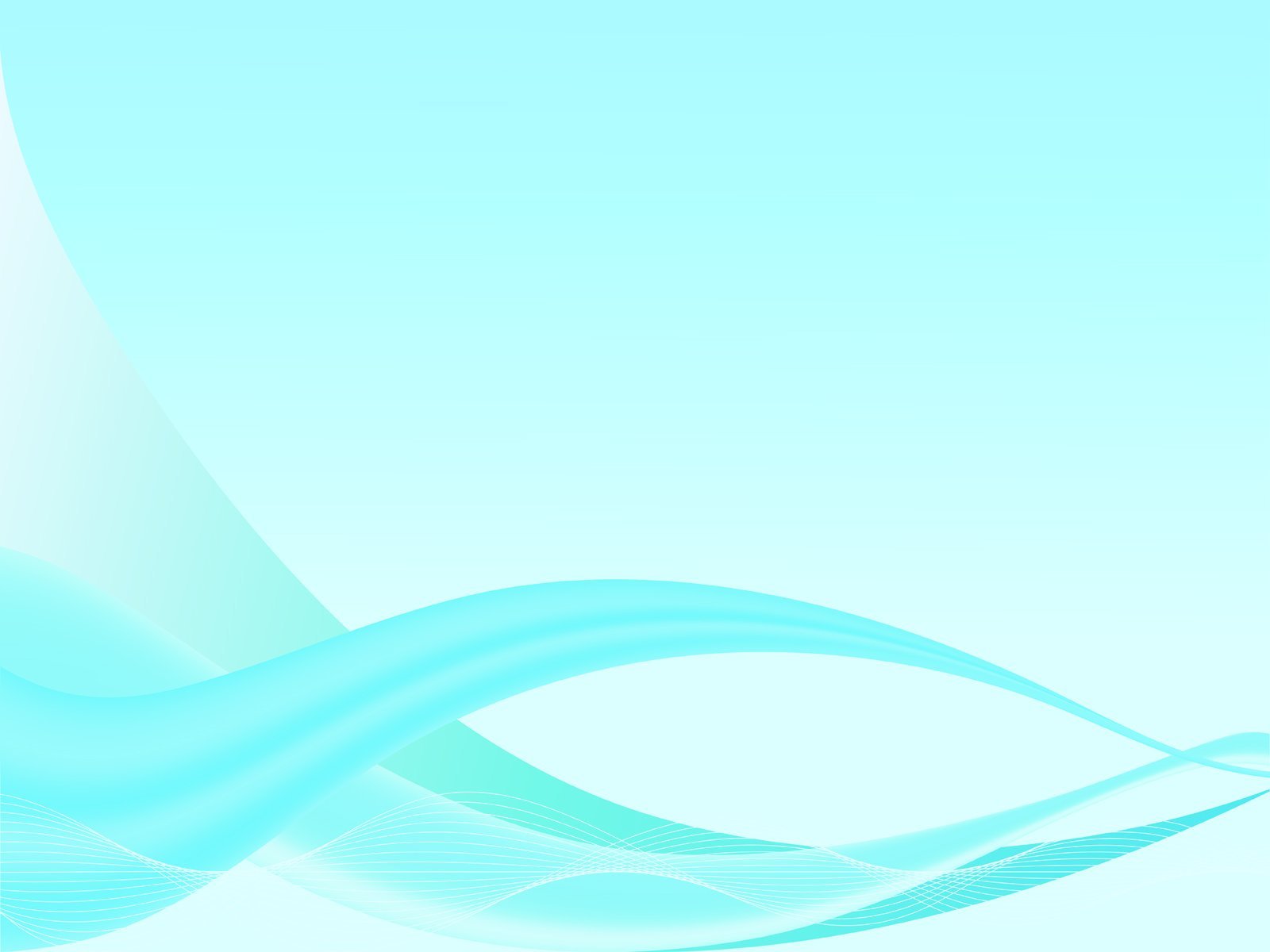 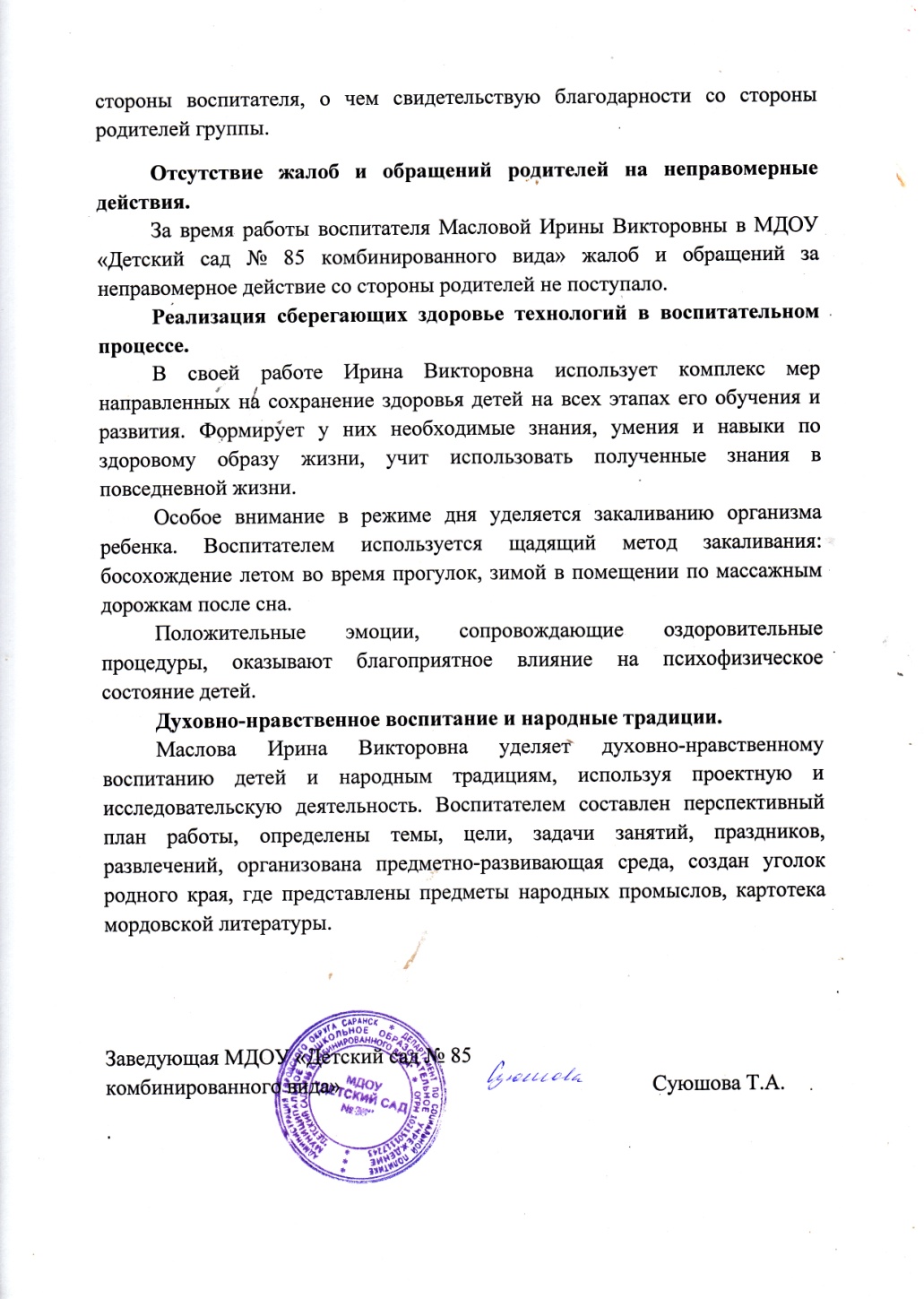 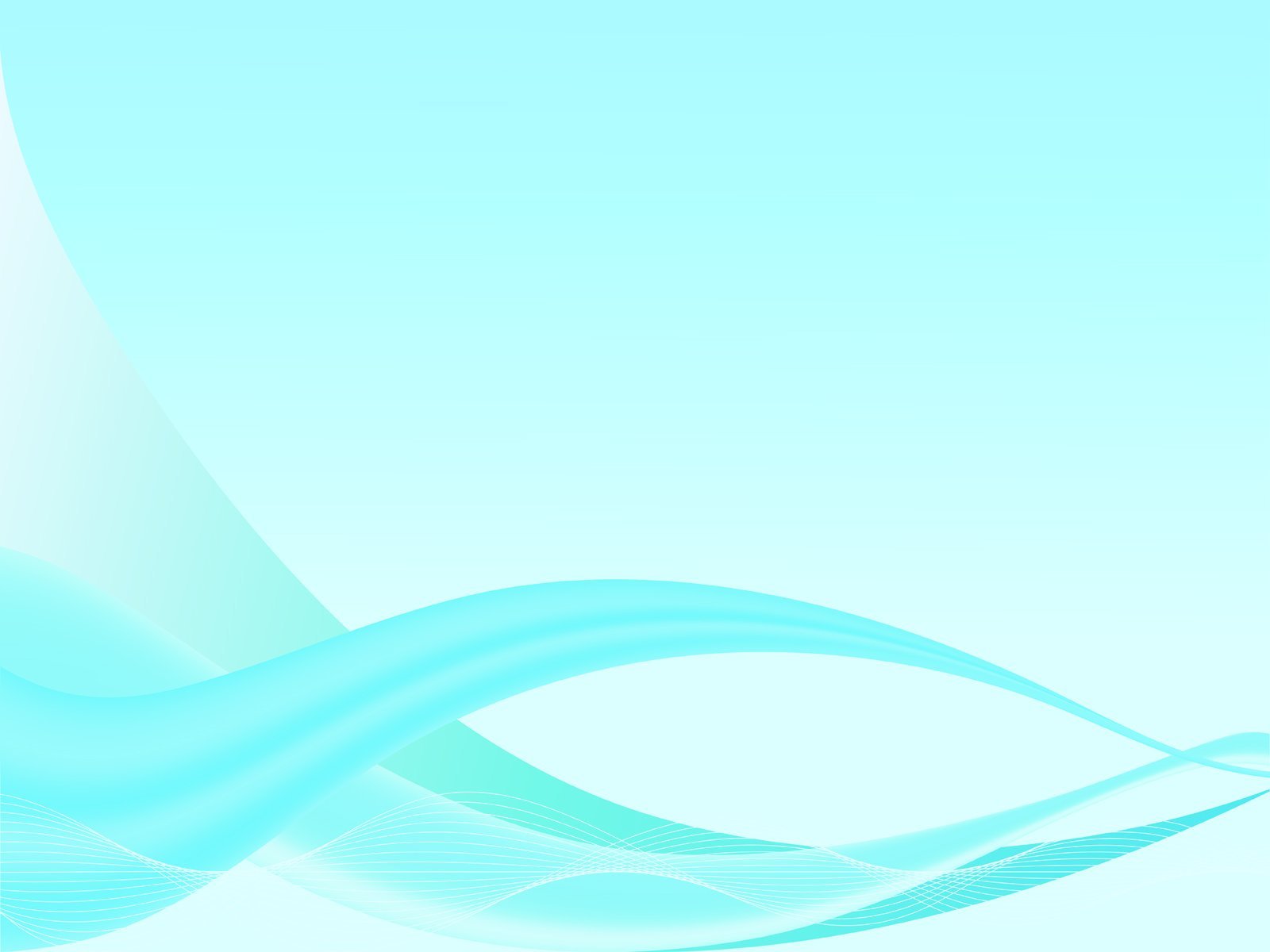 Качество взаимодействия с родителями
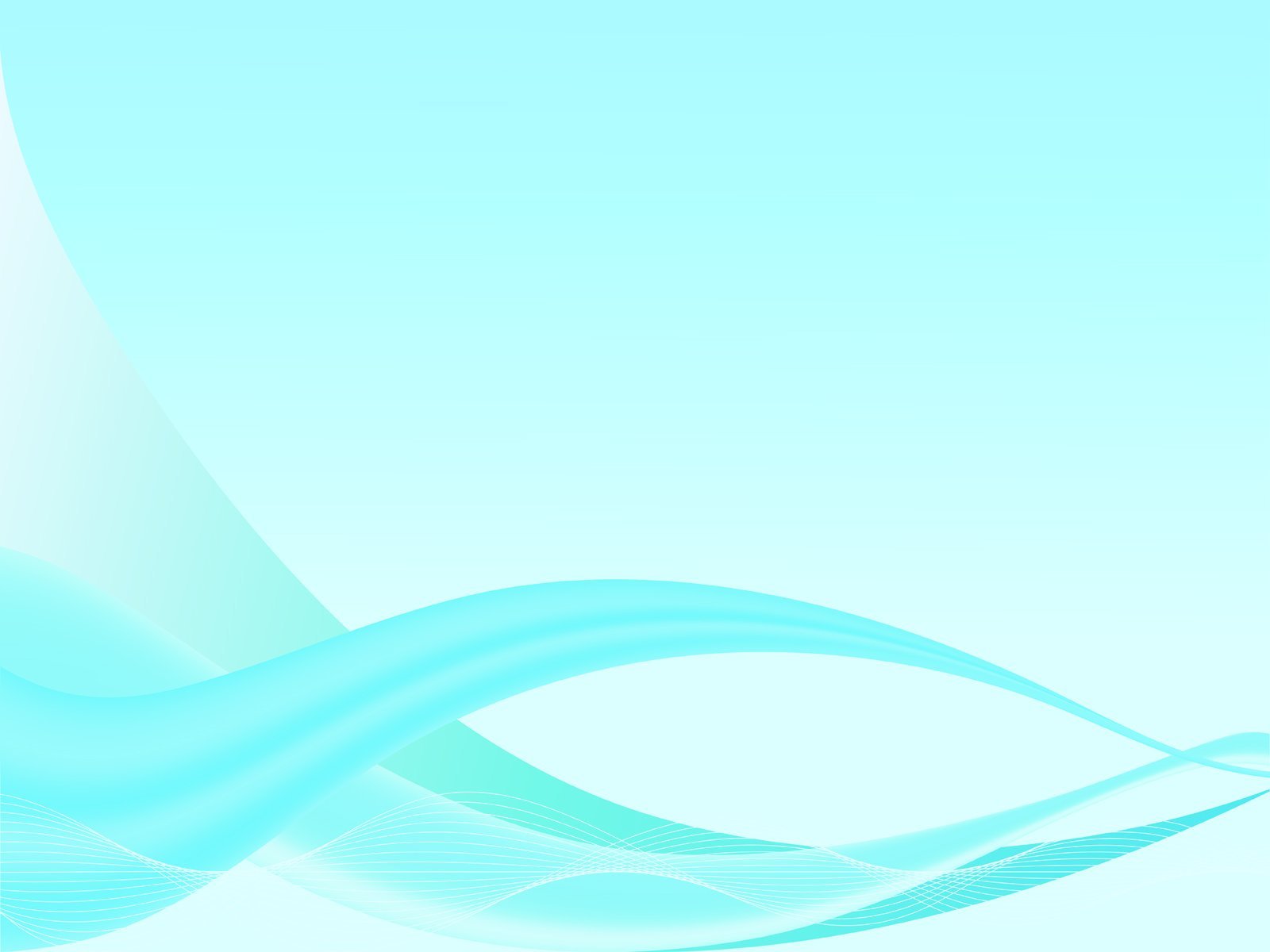 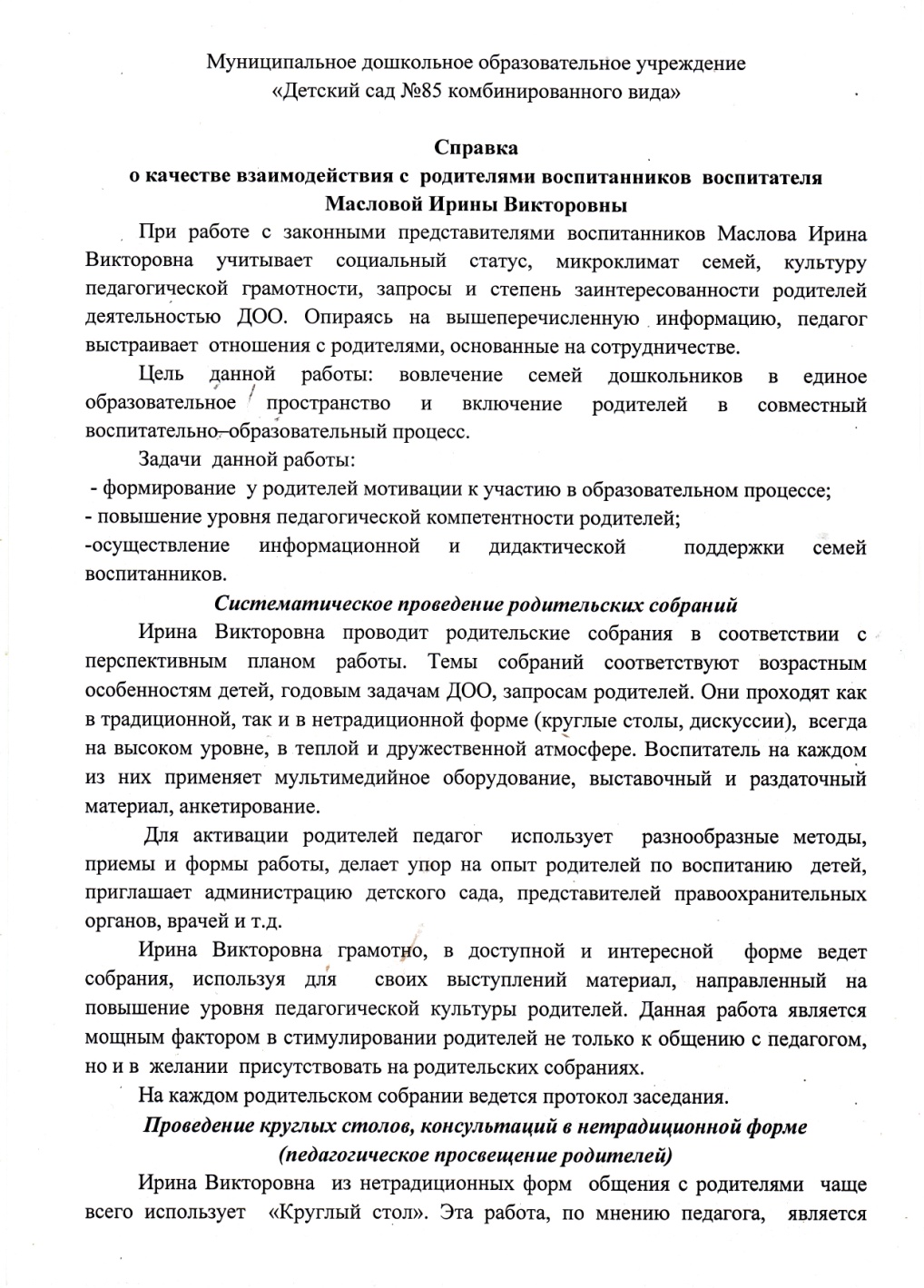 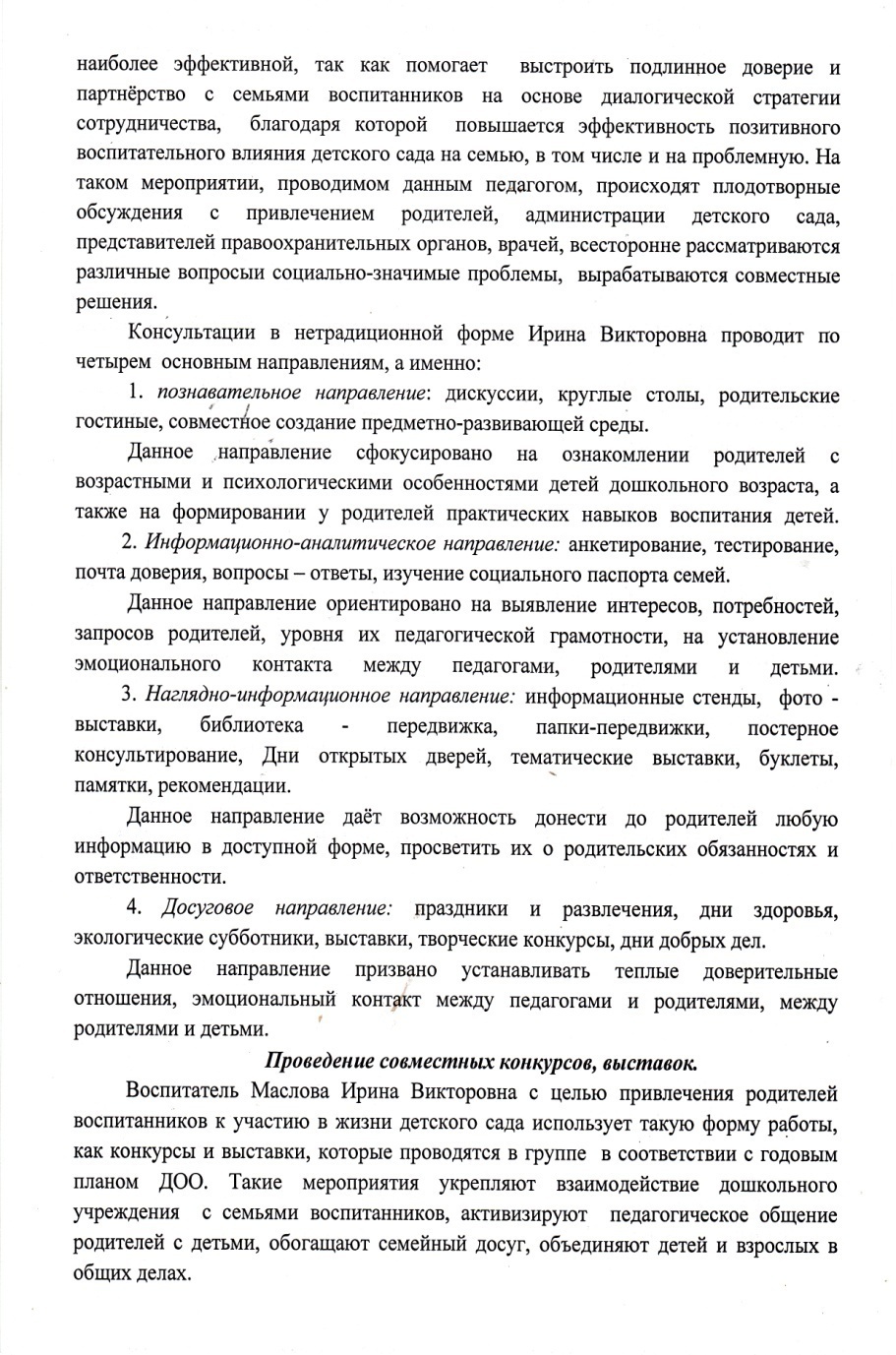 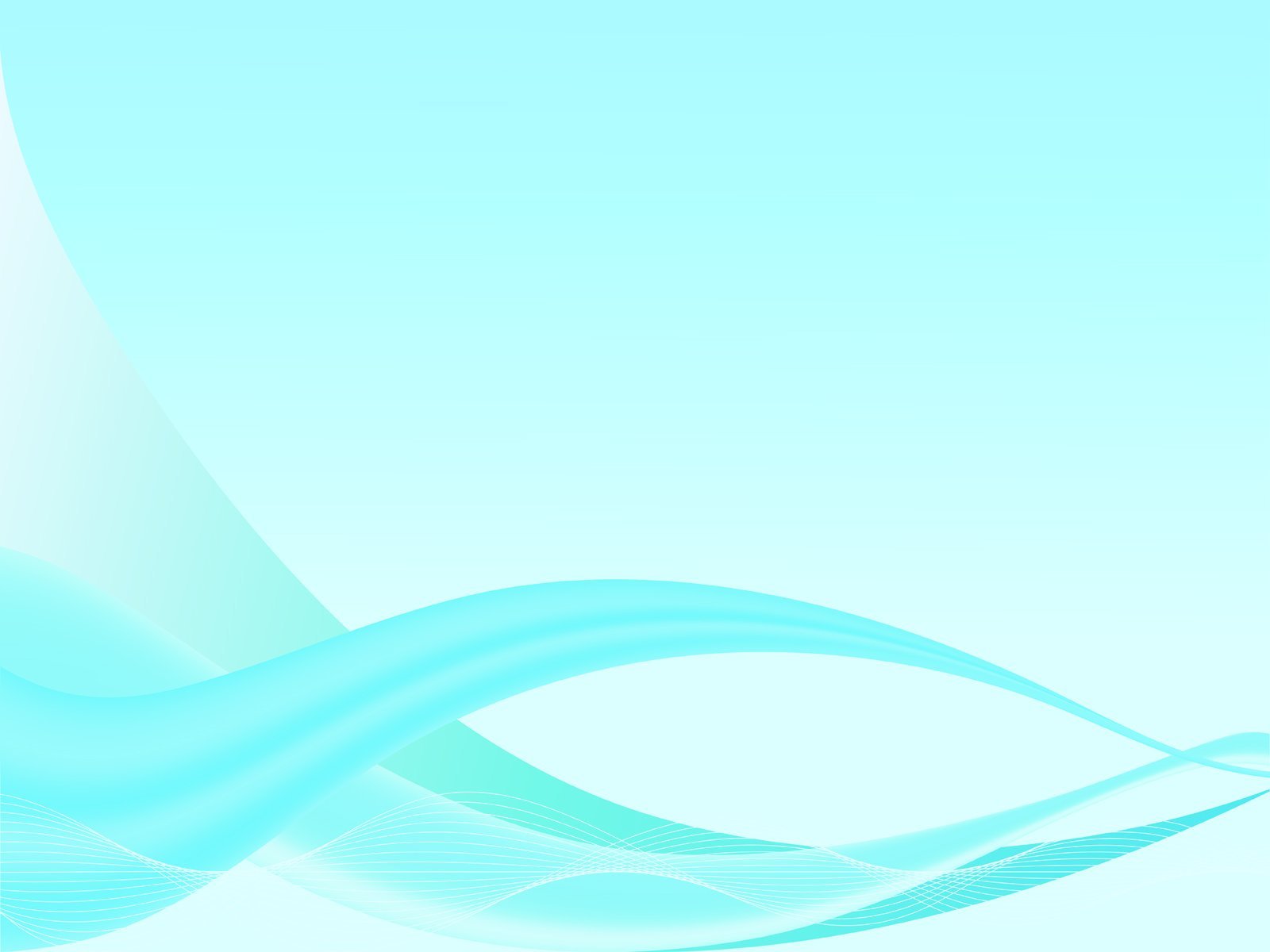 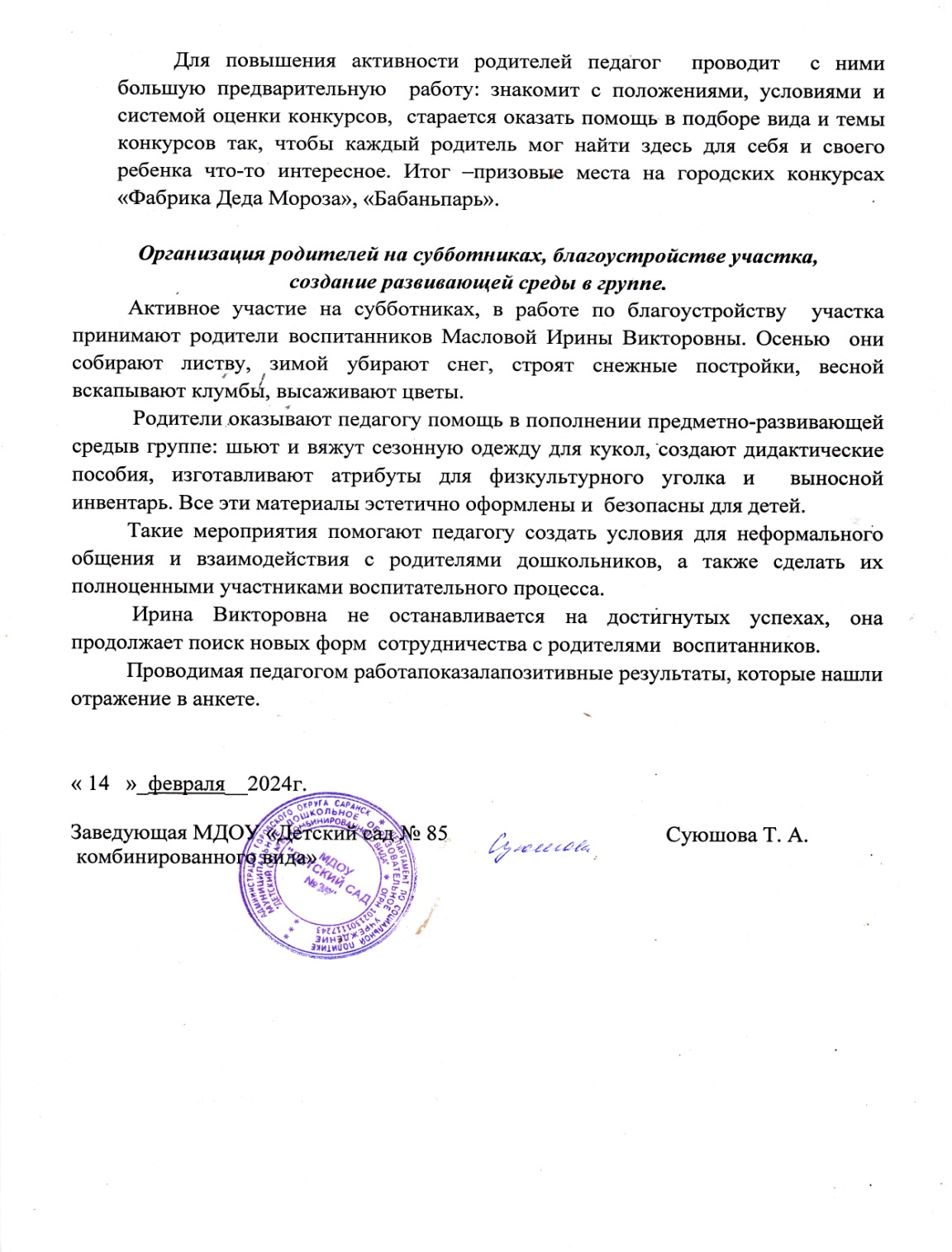 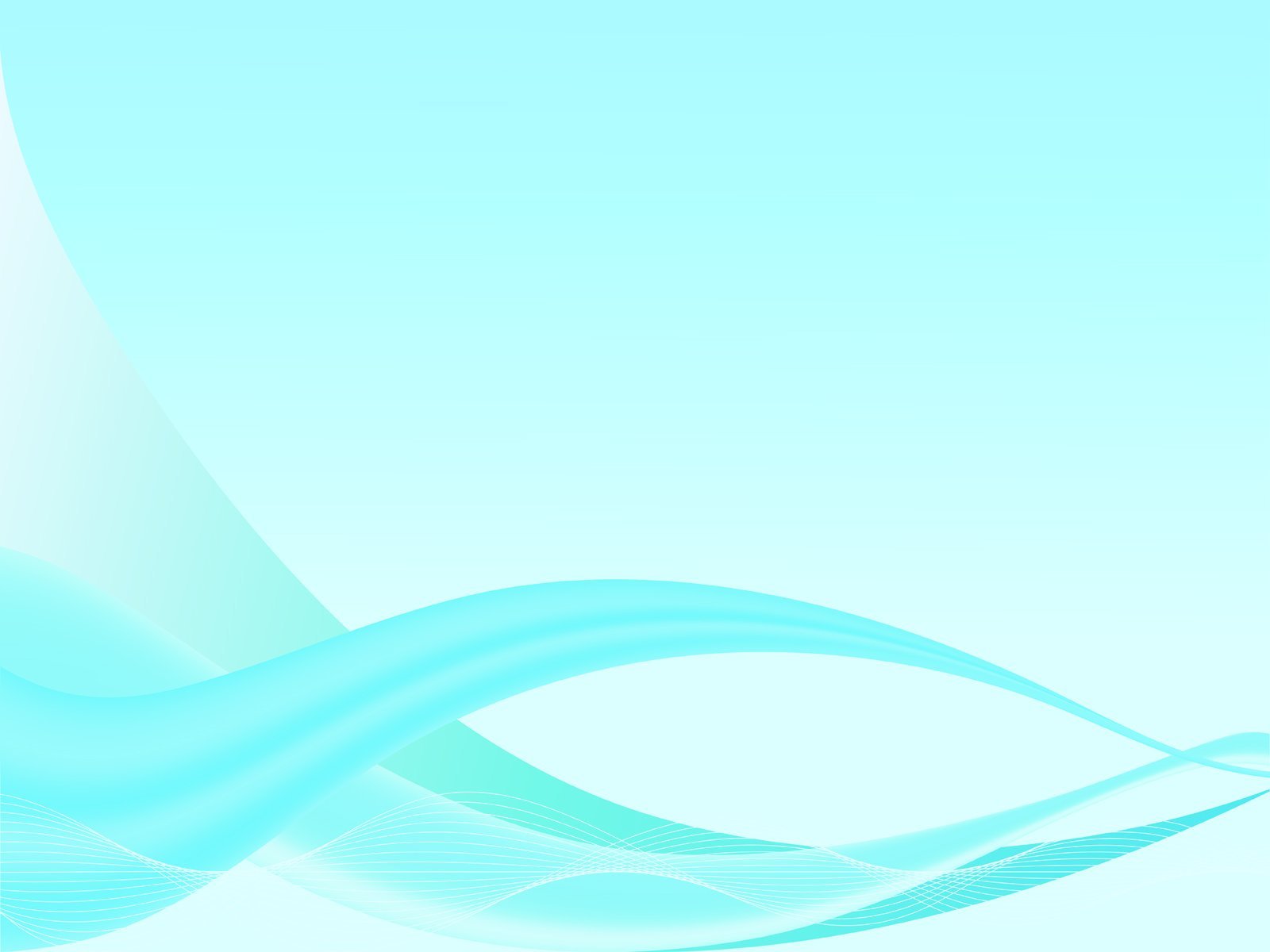 Работа с детьми из социально-неблагополучных семей
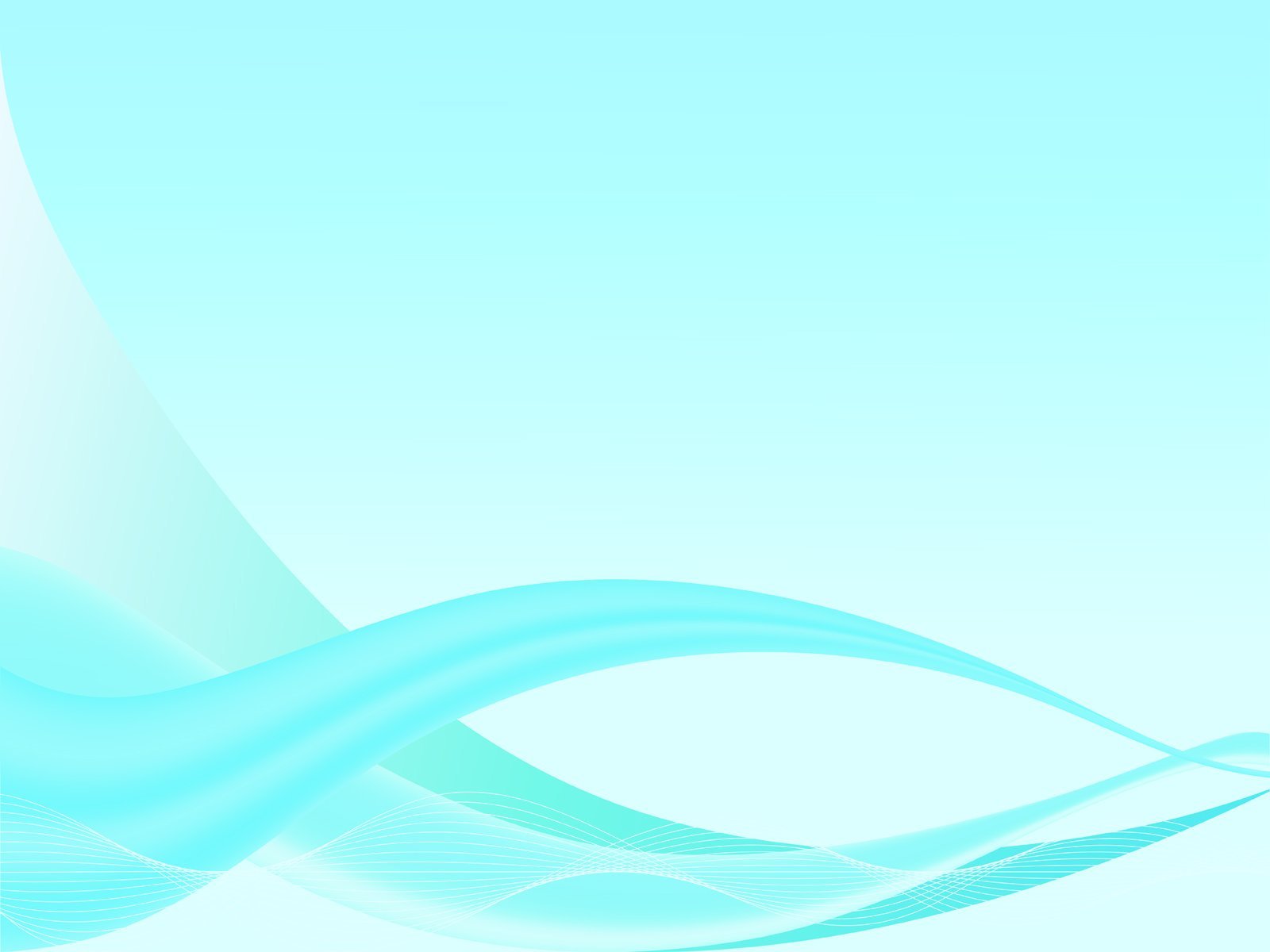 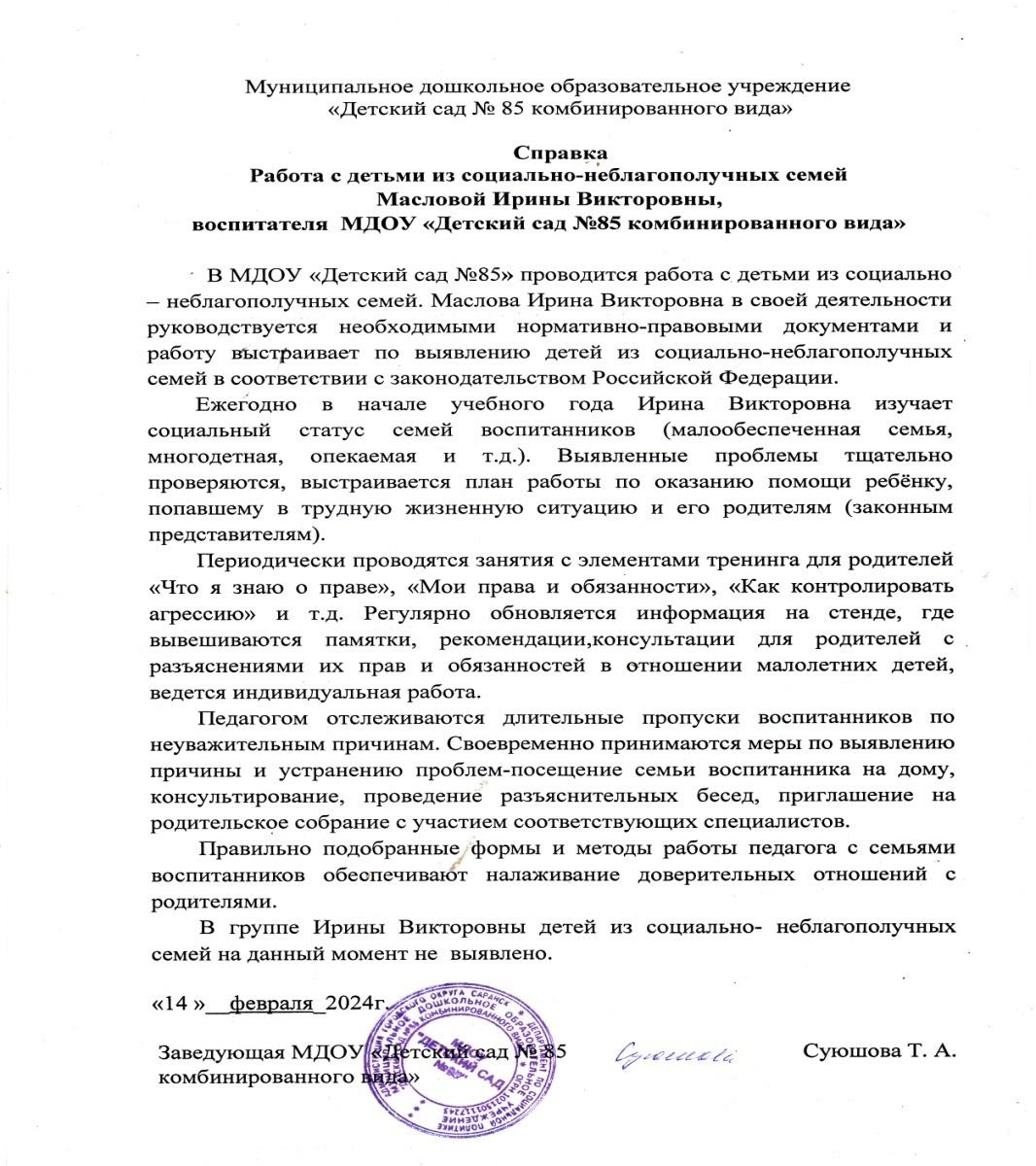 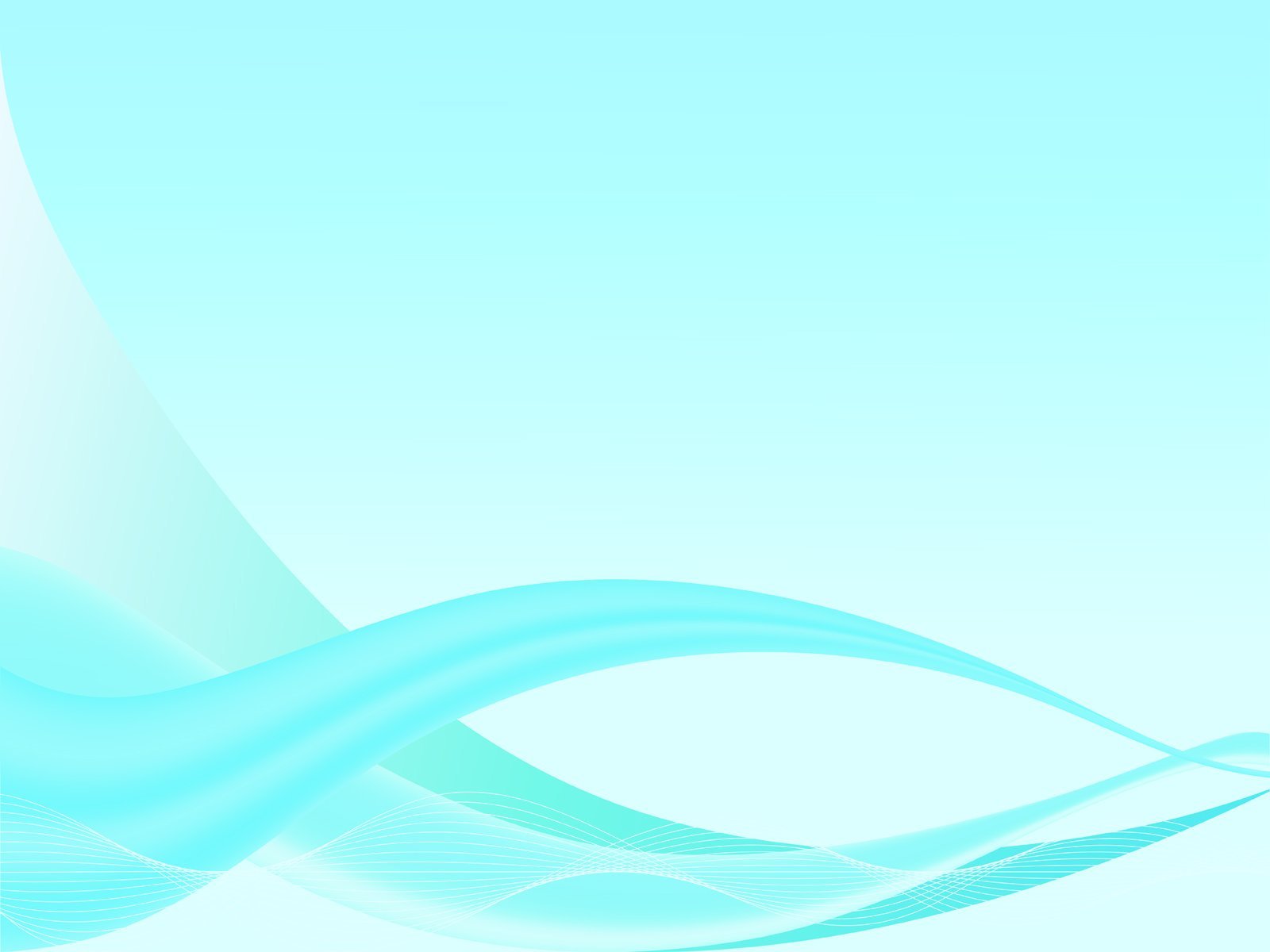 Участие педагога в профессиональных конкурсах
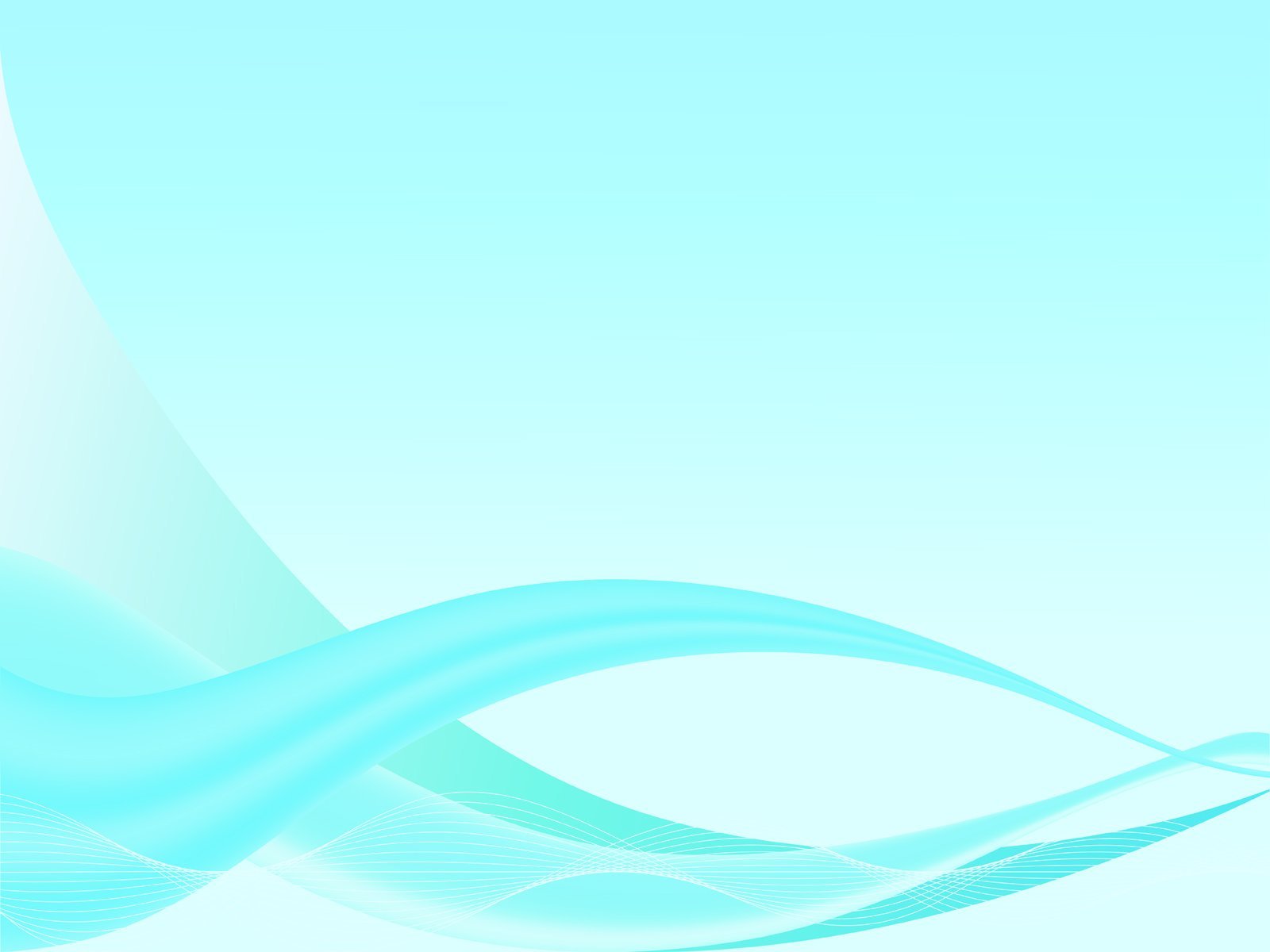 Республиканский уровень
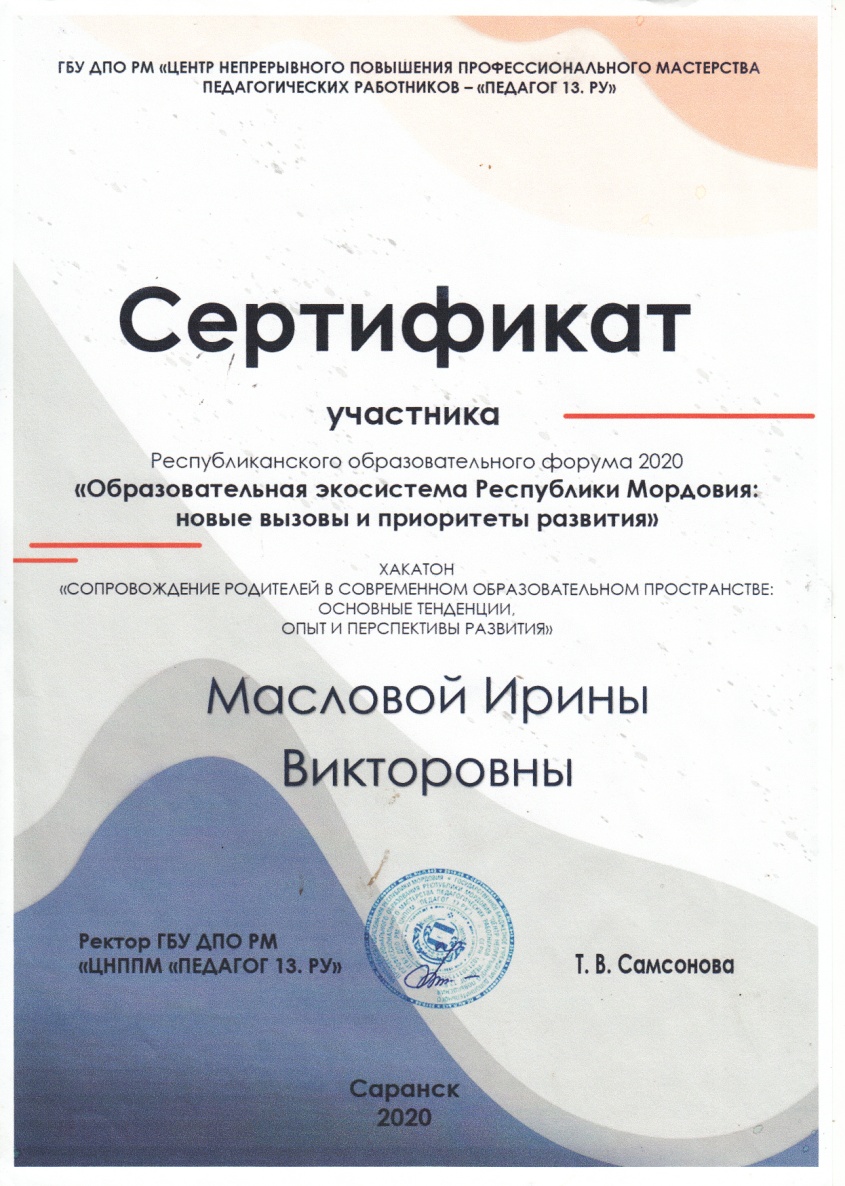 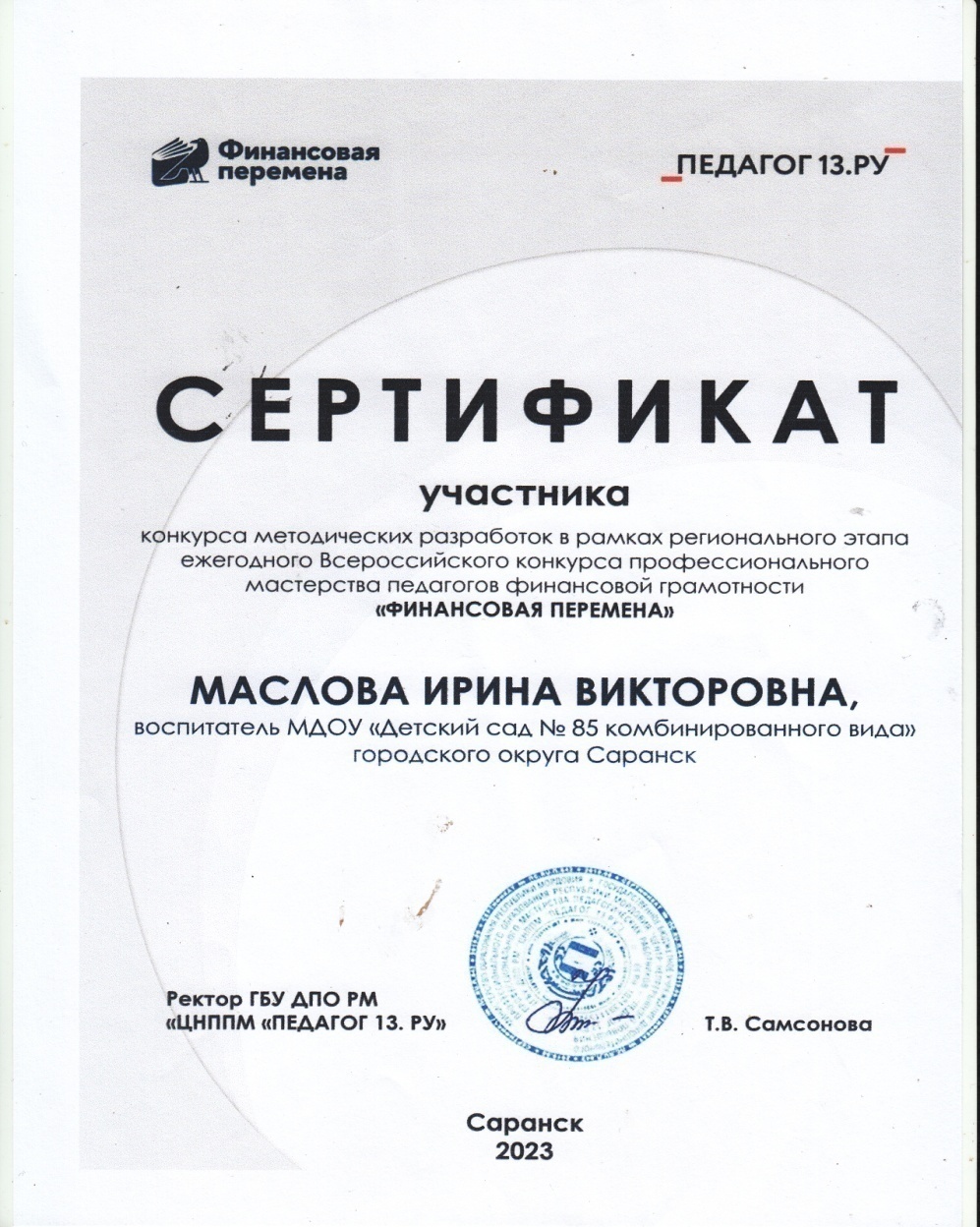 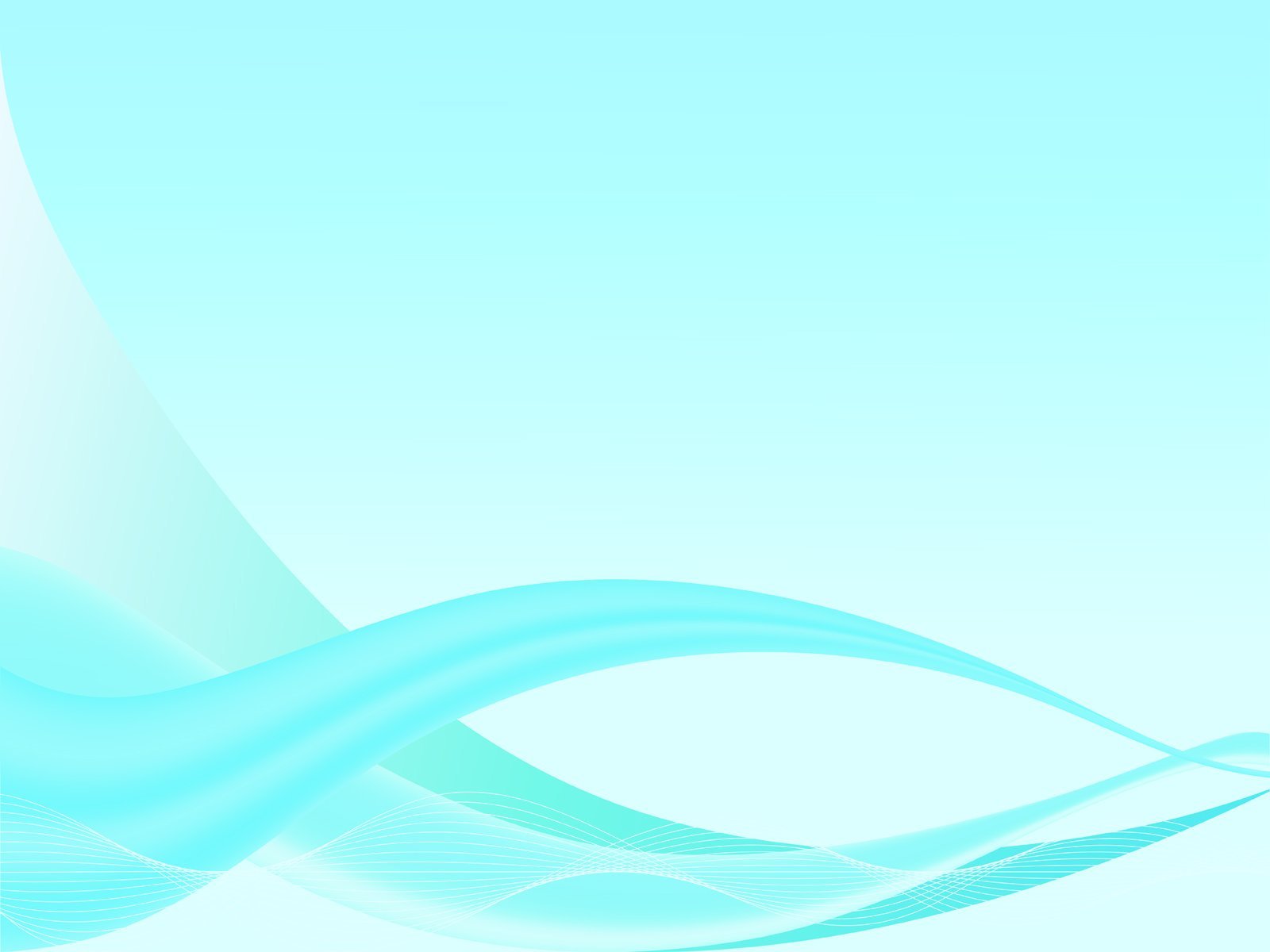 Всероссийский уровень
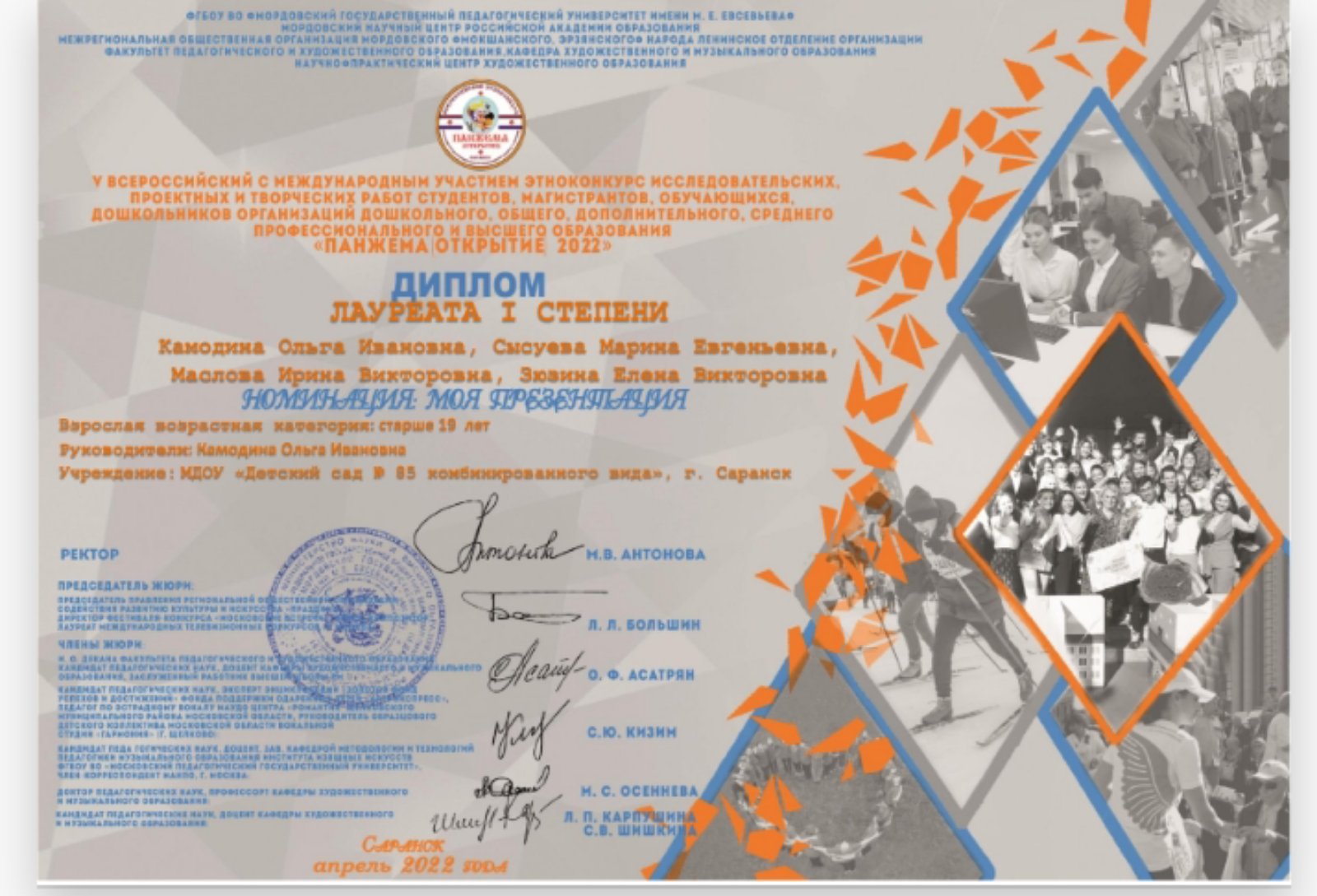 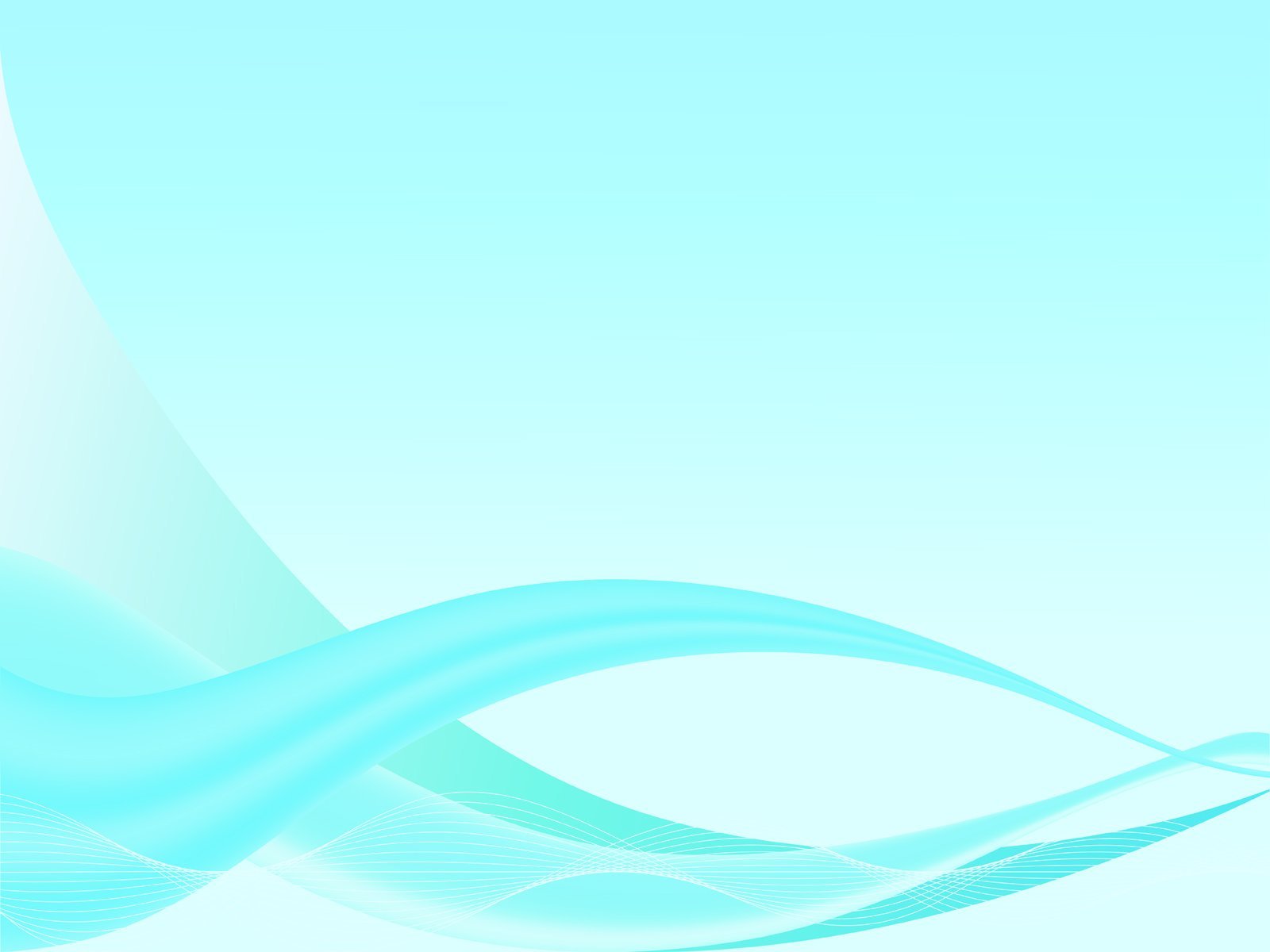 Всероссийский уровень
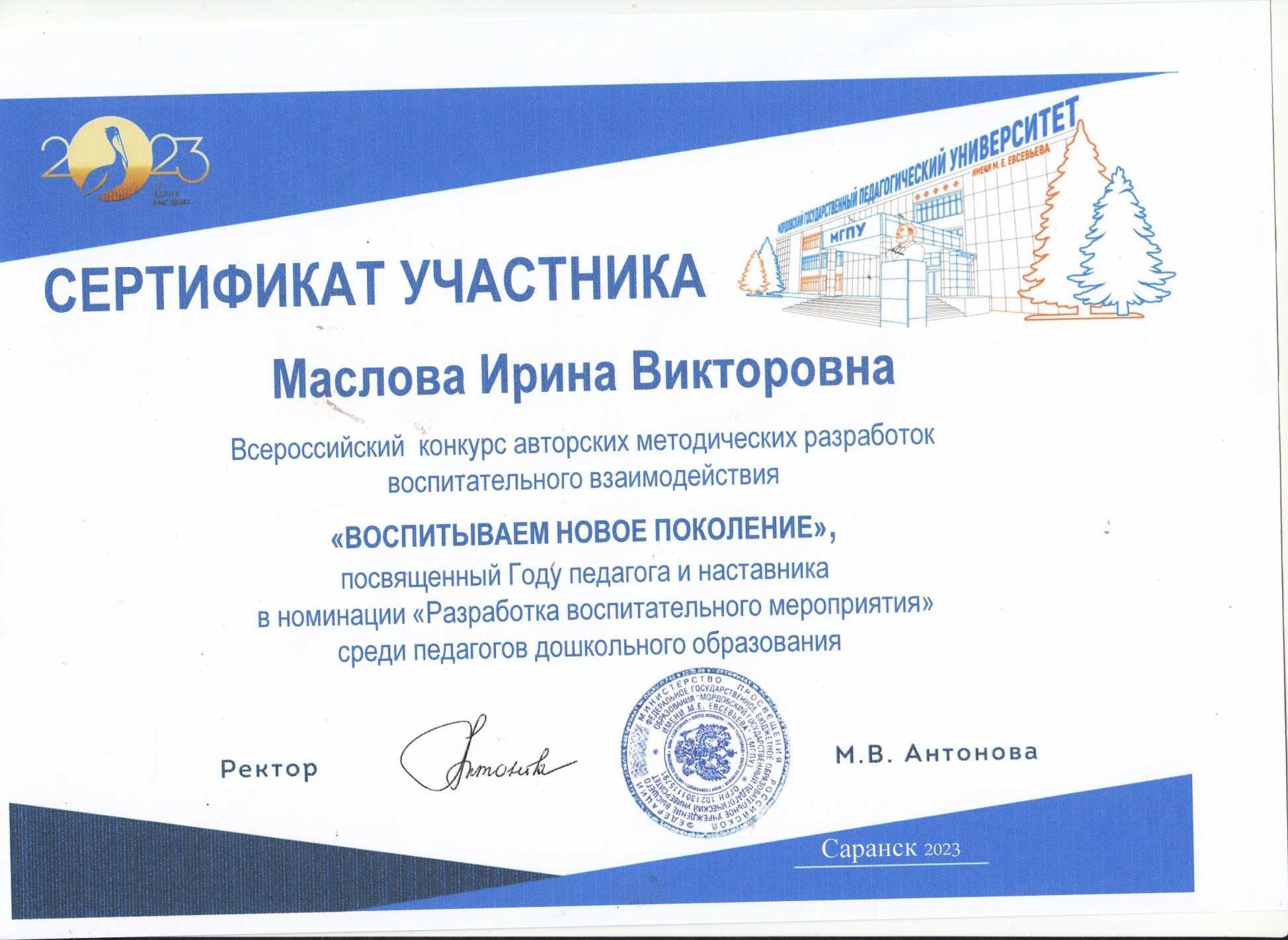 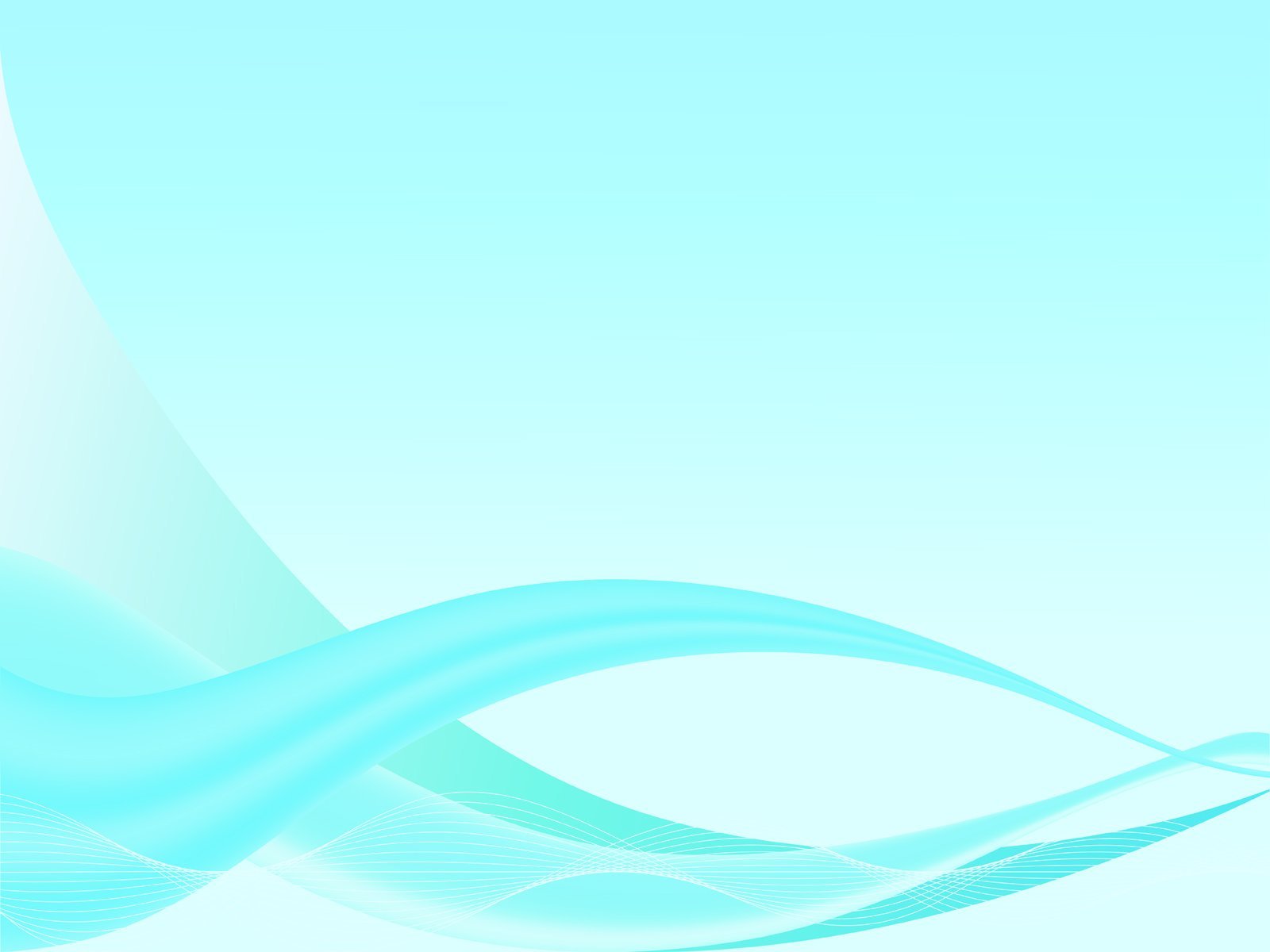 Награды и поощрения
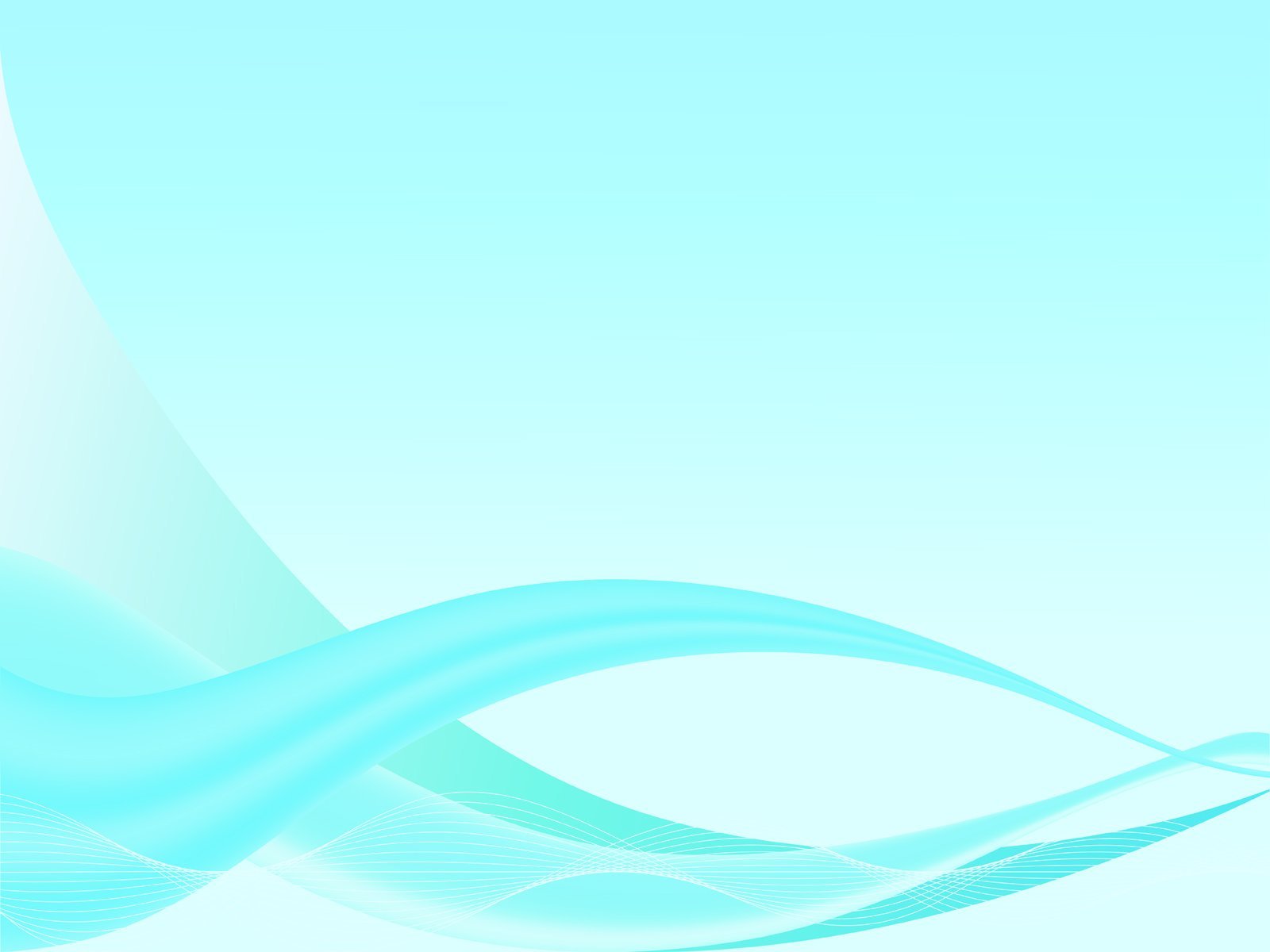 Всероссийский уровень
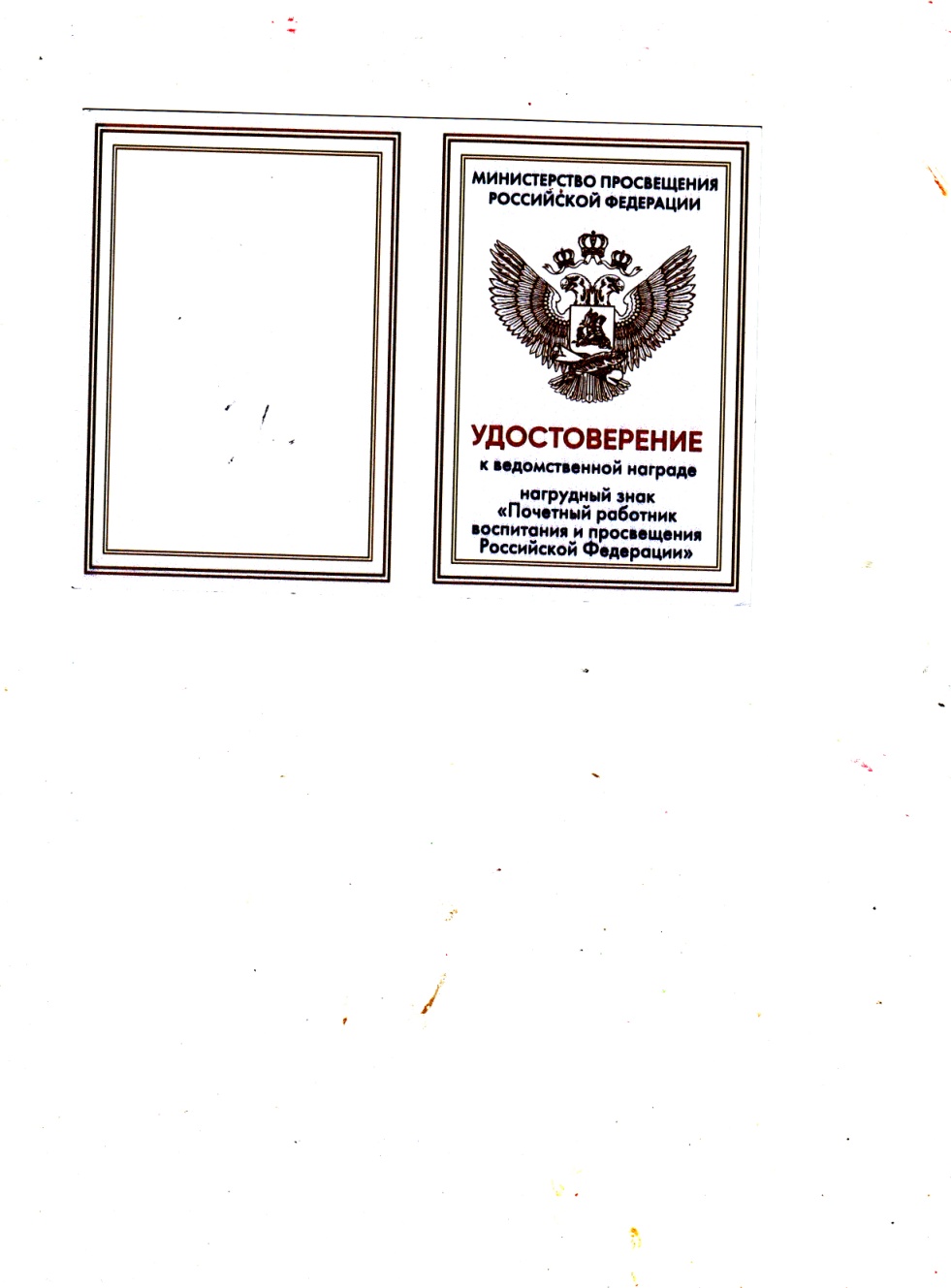 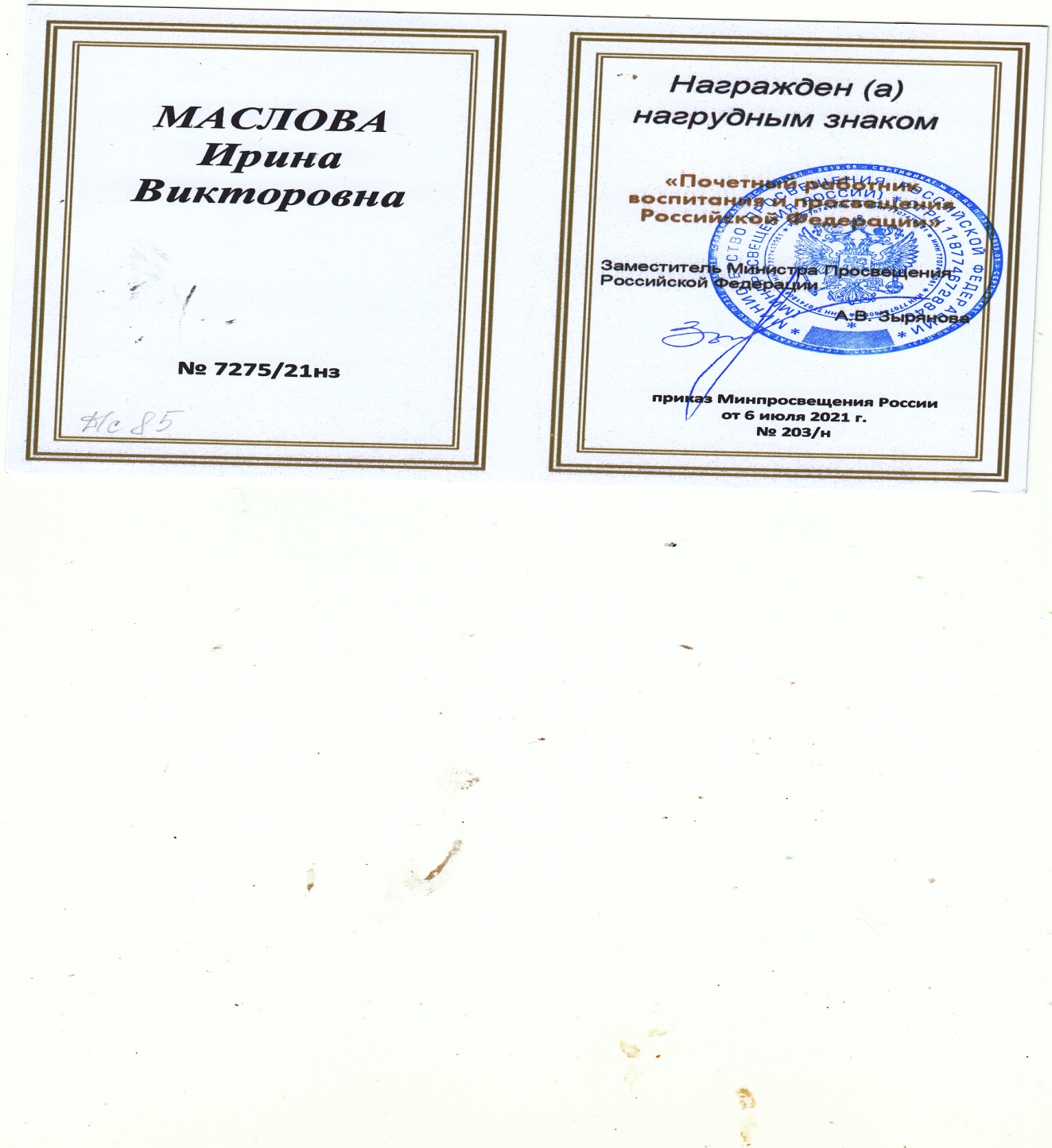 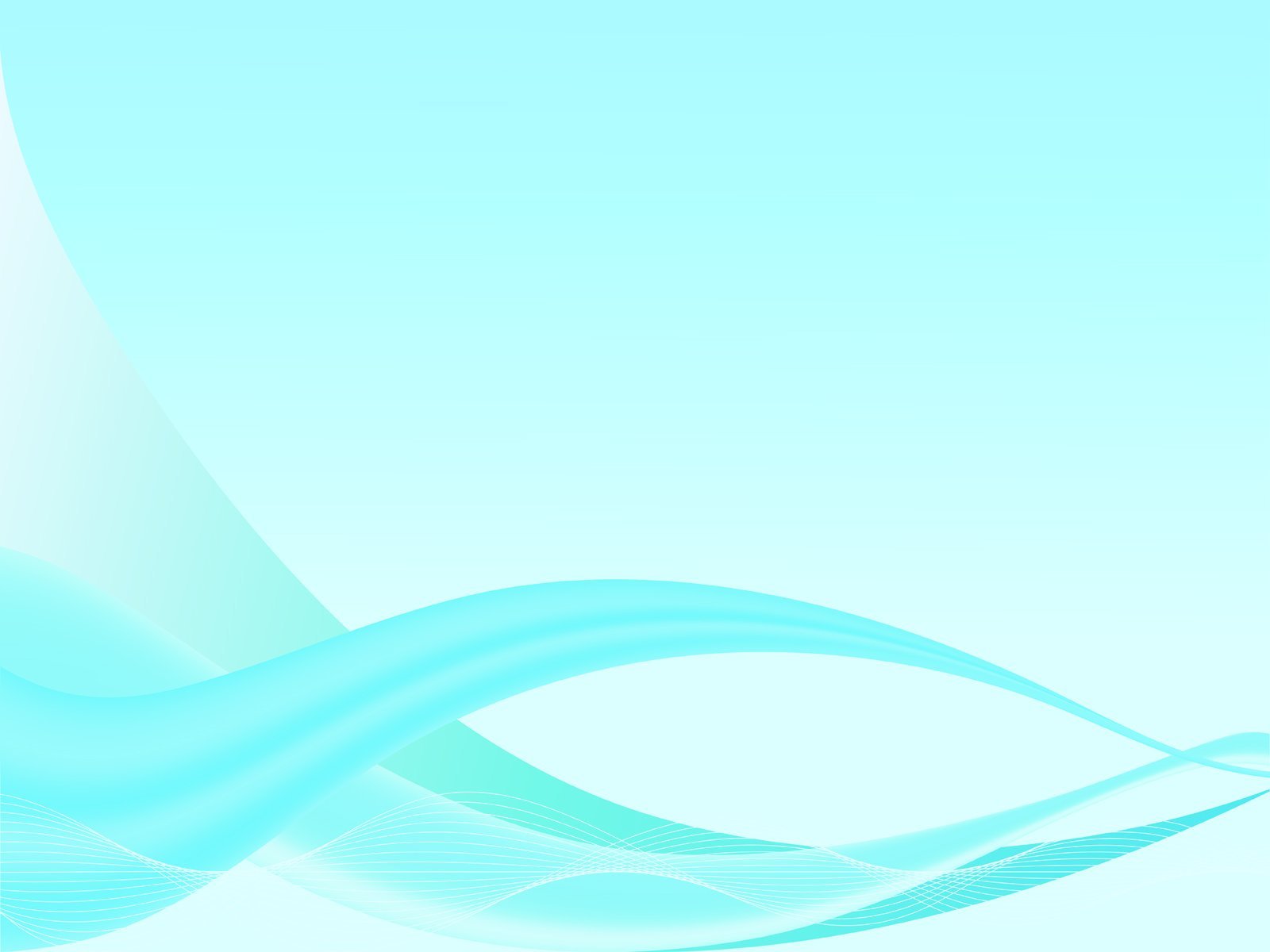 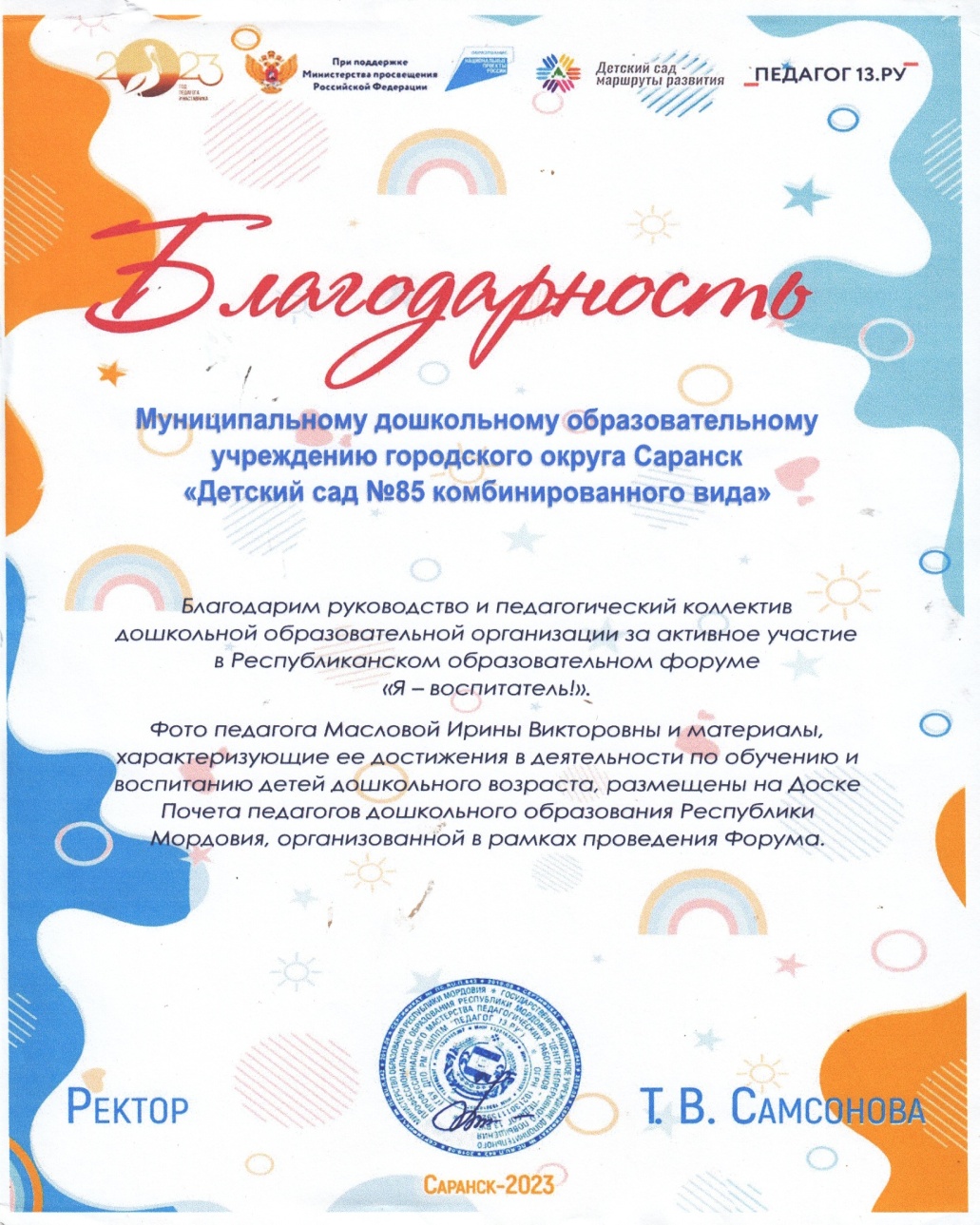 В рамках Республиканского образовательного форума «Я – воспитатель!» по традиции открыта Доска Почета педагогов дошкольных образовательных организаций Республики Мордовия 
https://vk.com/album-201987402_286991949
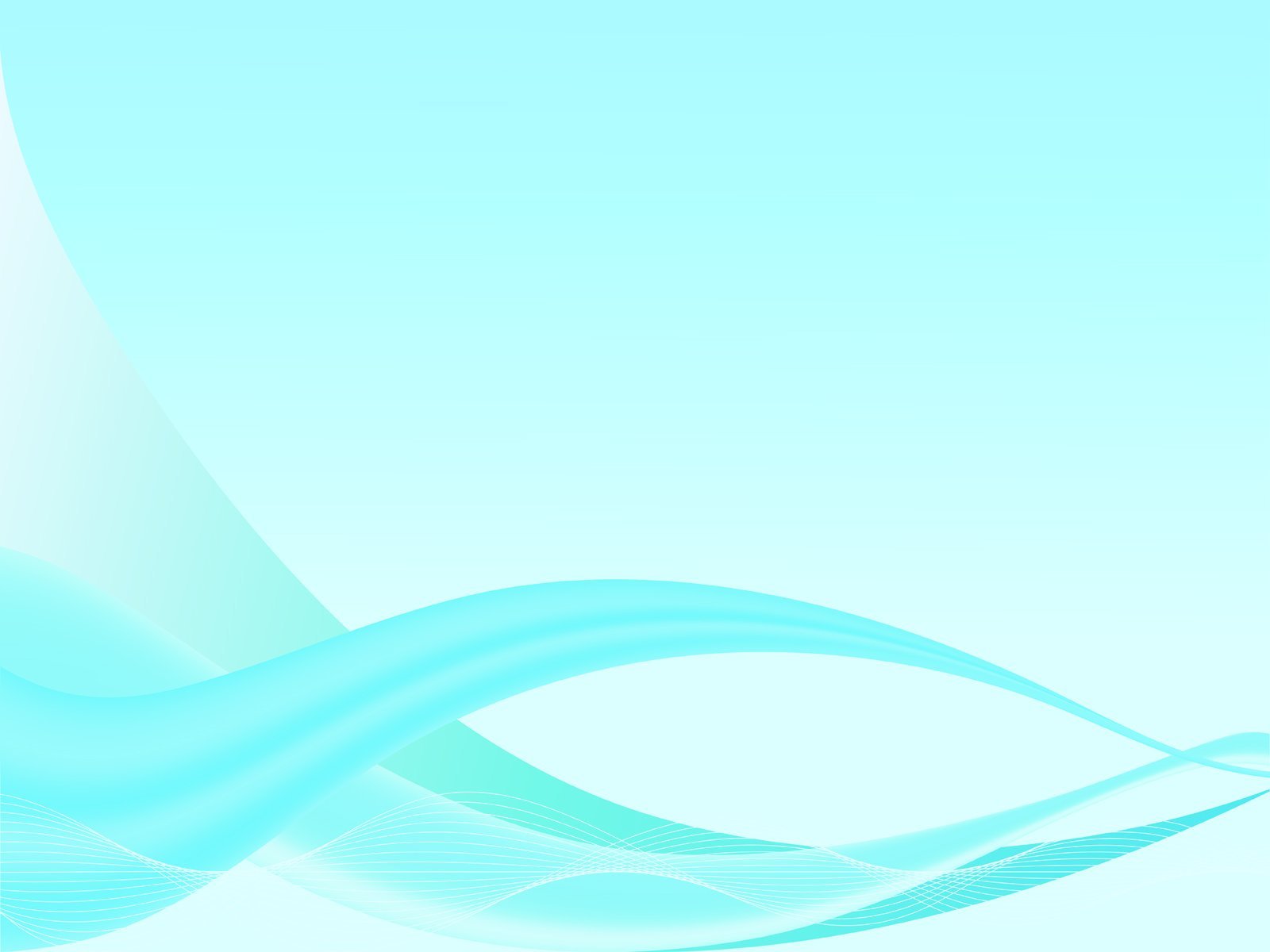 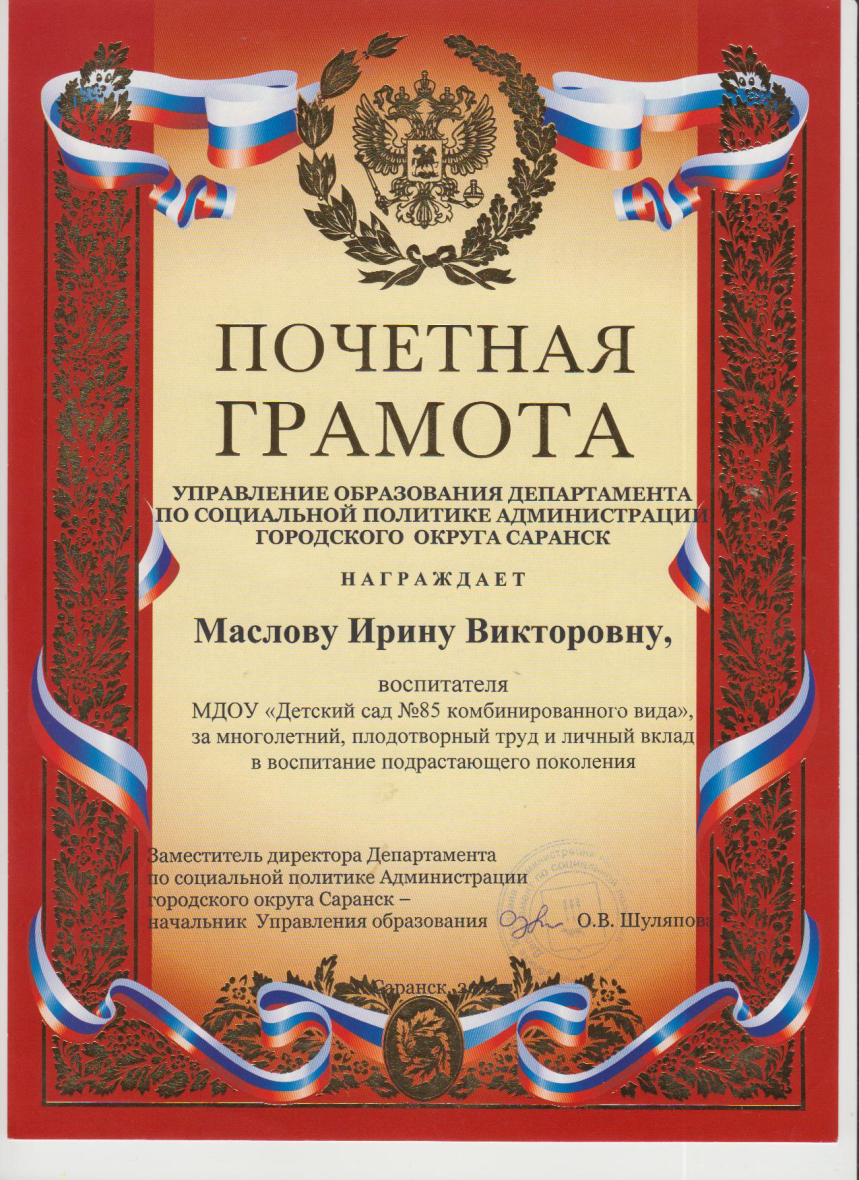 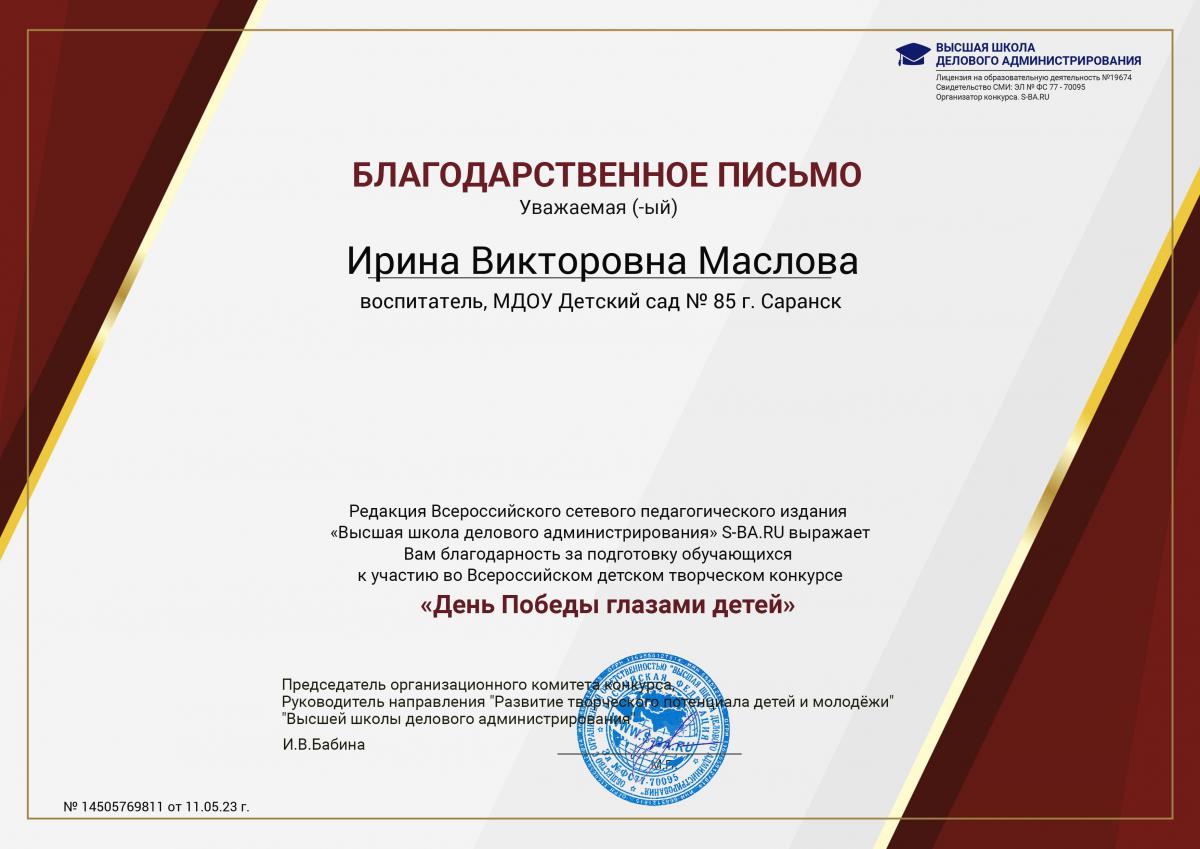